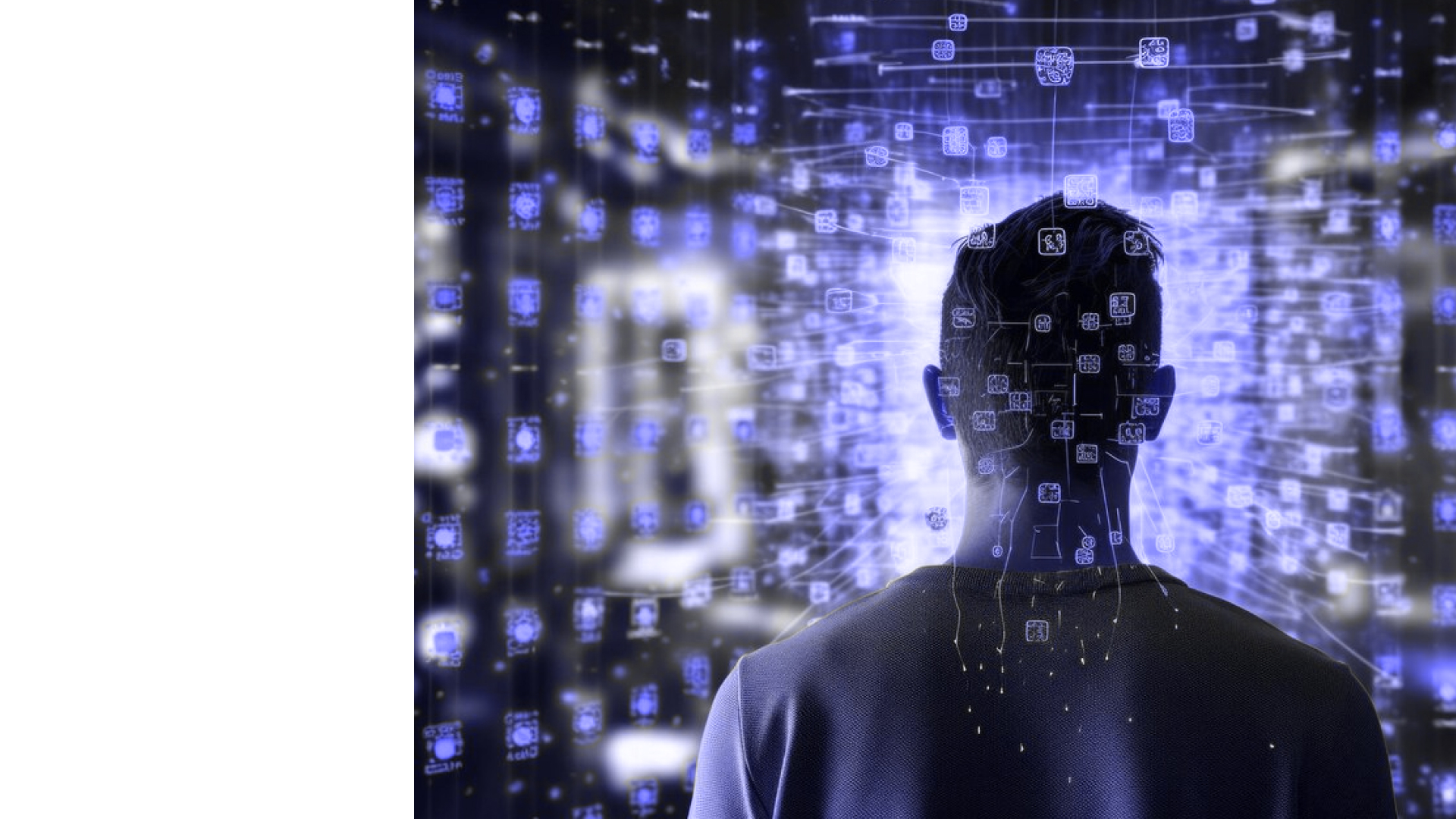 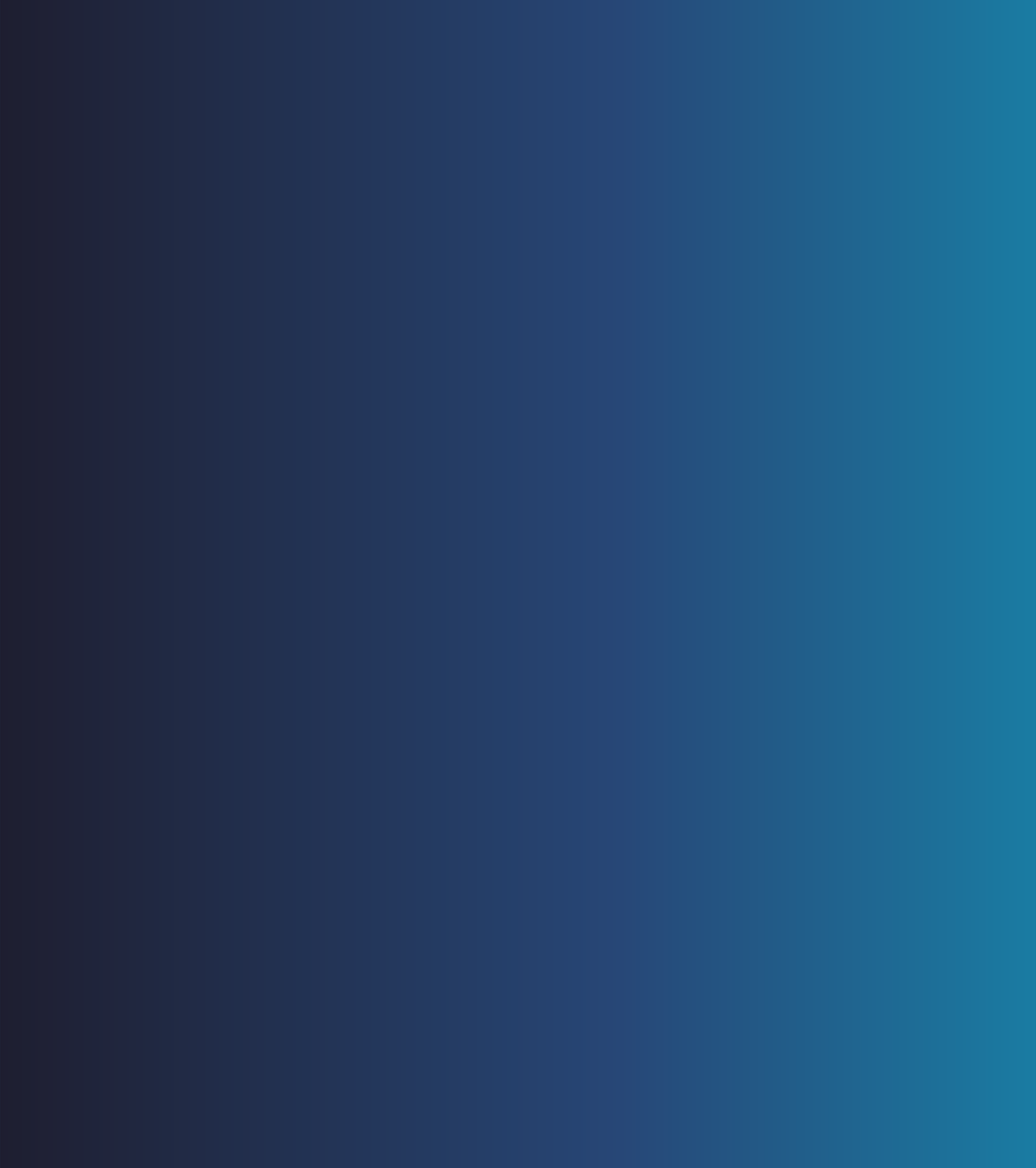 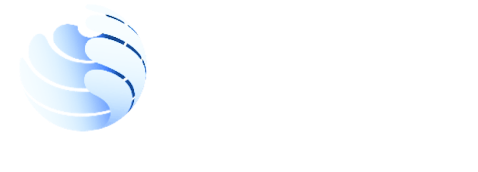 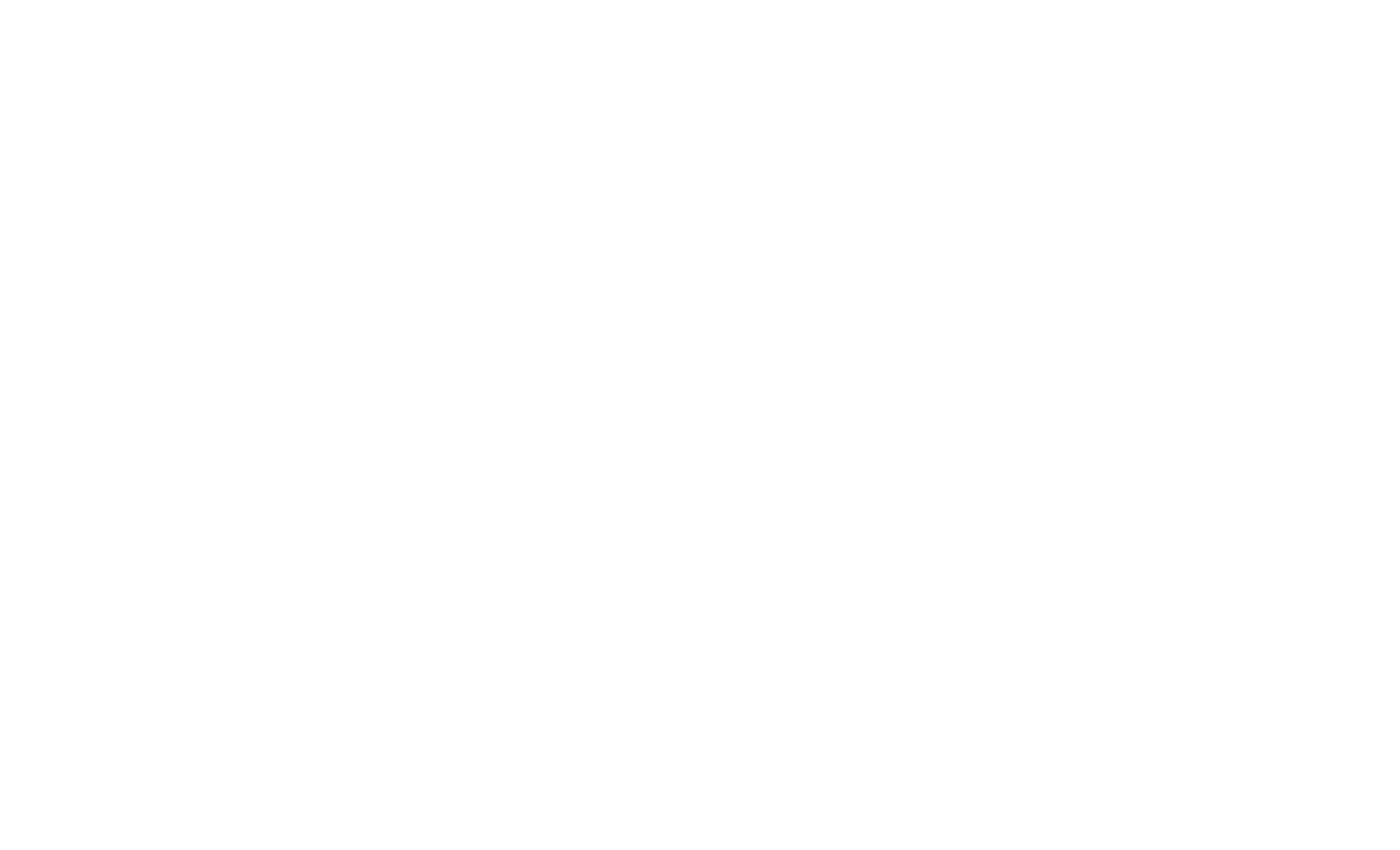 Diseñamos
El futuro digital
Somos una empresa GovTech enfocada en crear, integrar y escalar productos y servicios tecnológicos en toda América Latina para ejecutar iniciativas estratégicas de transformación digital en el sector público.
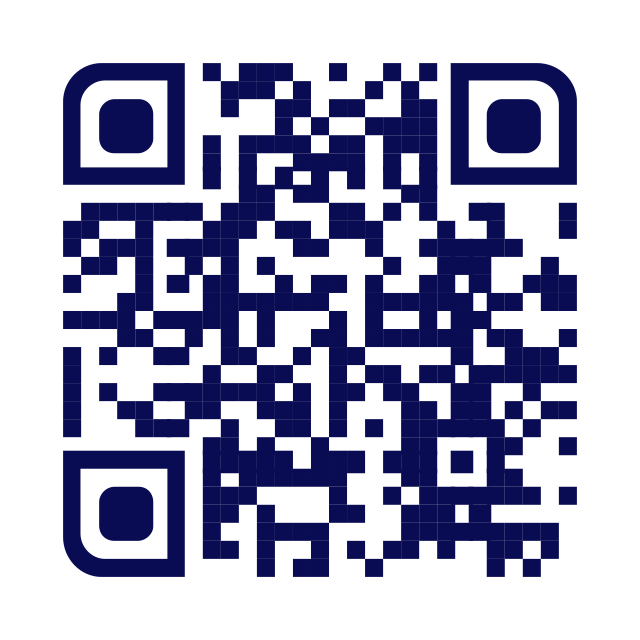 www.ita-sa.com
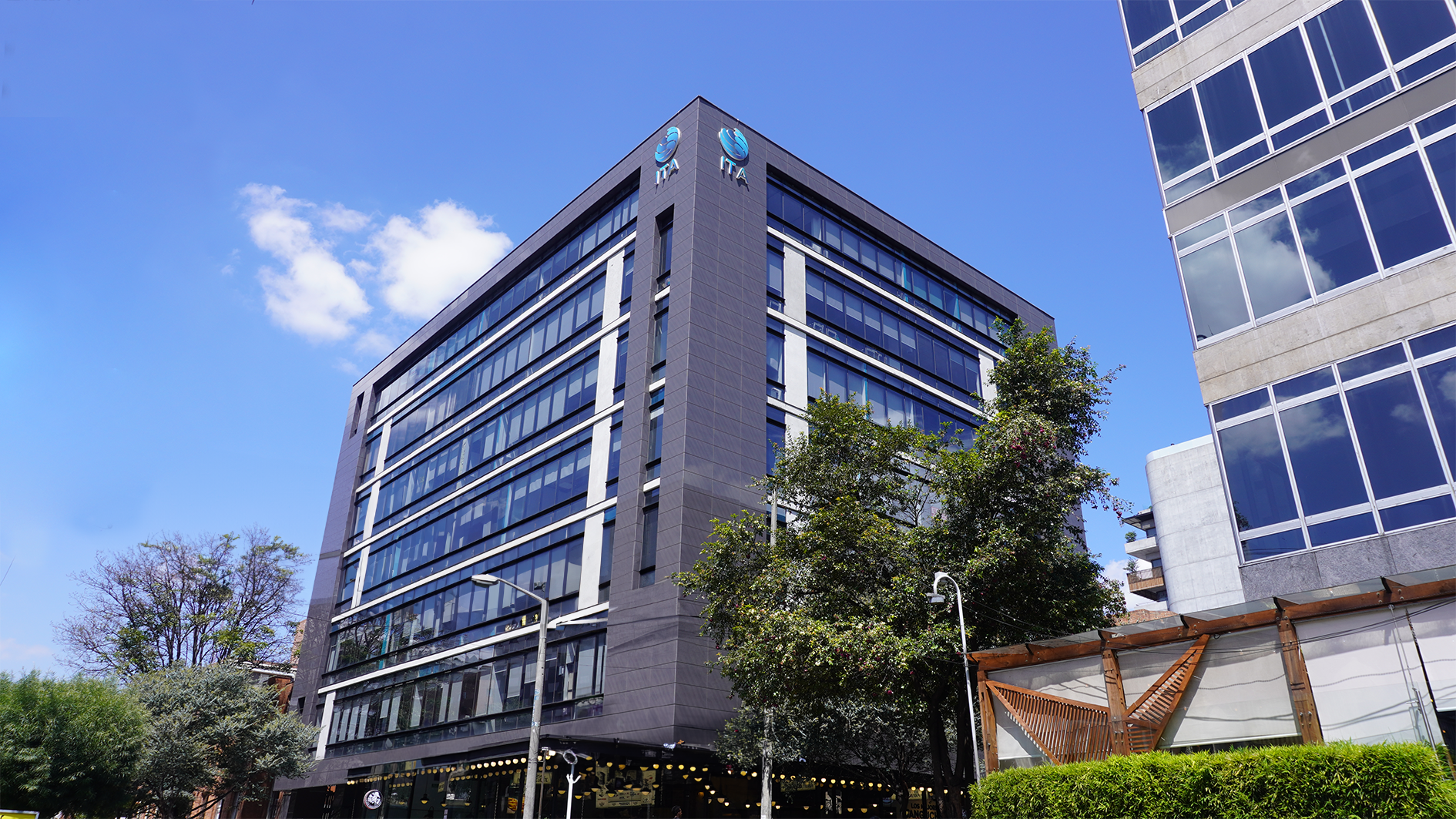 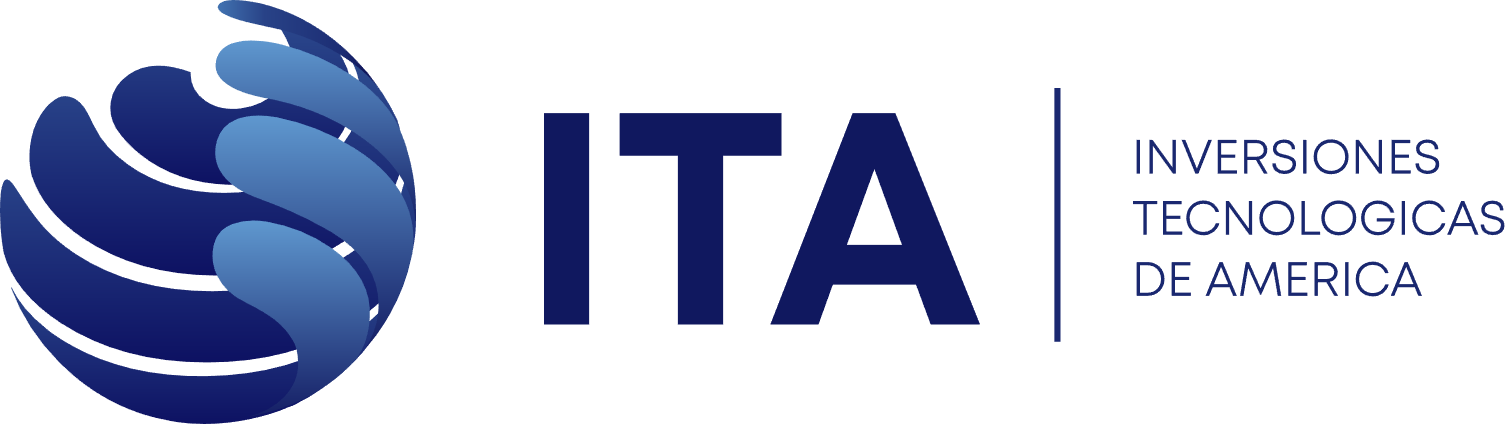 Nuestra misión
Es aprovechar el poder de la tecnología para transformar y empoderar a los gobiernos latinoamericanos para construir sociedades eficientes, seguras e innovadoras para todos sus ciudadanos.
Nuestra visión
Es ser la fuerza impulsora detrás de la transformación digital en todo el sector público de América Latina, empoderando a los gobiernos para lograr excelencia y eficiencia y, en última instancia, mejorar las vidas de millones de personas en toda la región.
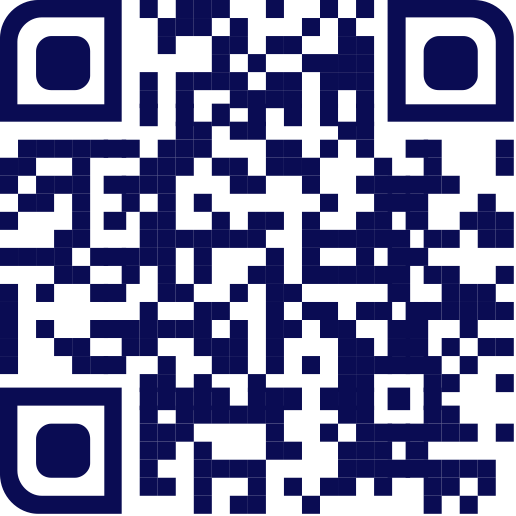 www.ita-sa.com
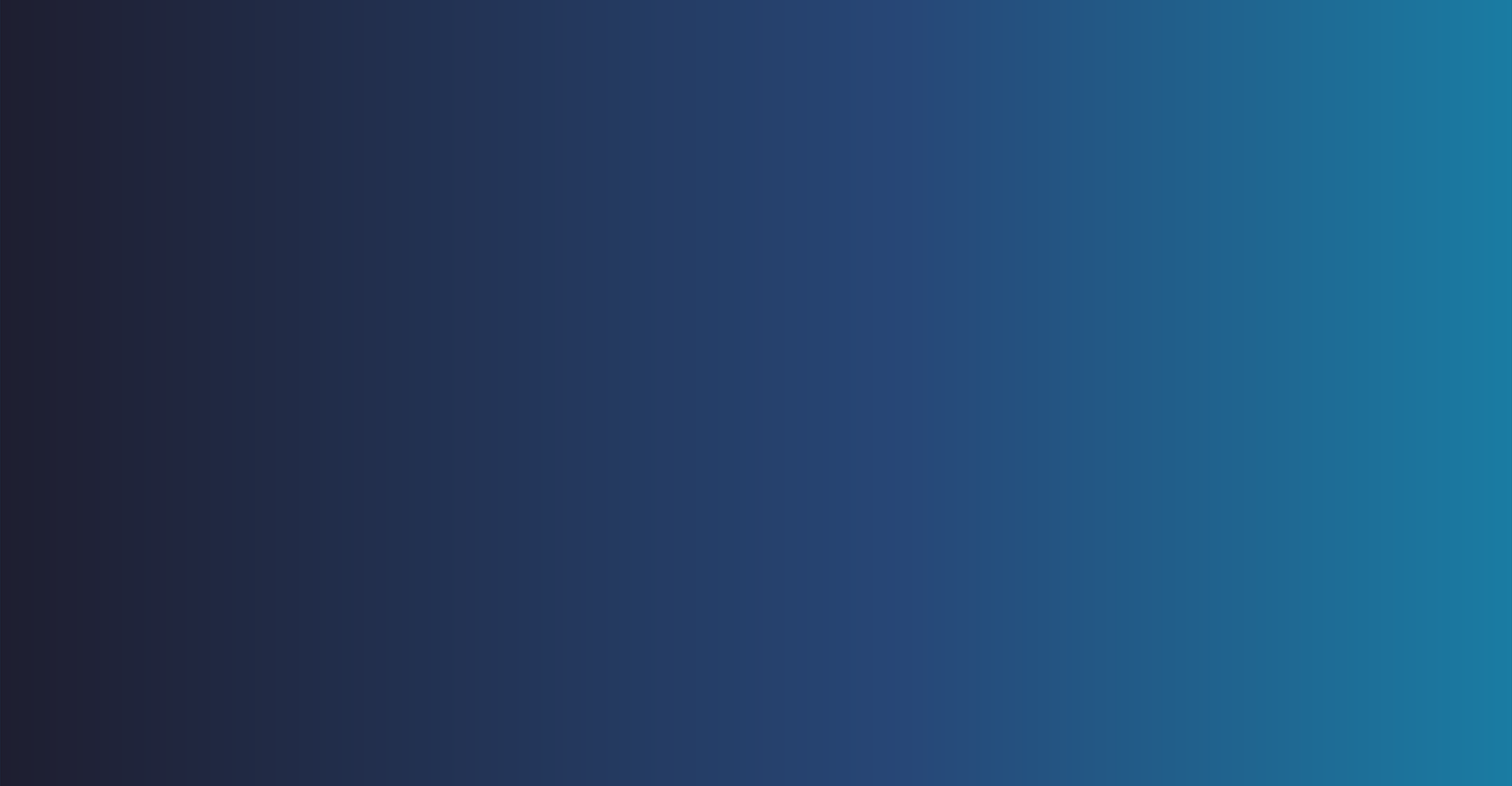 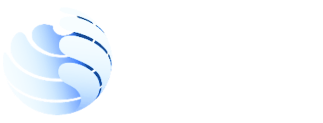 Somos una empresa internacional con sede en Panamá y sucursales en México, Honduras, Colombia, El Salvador, Paraguay y España.
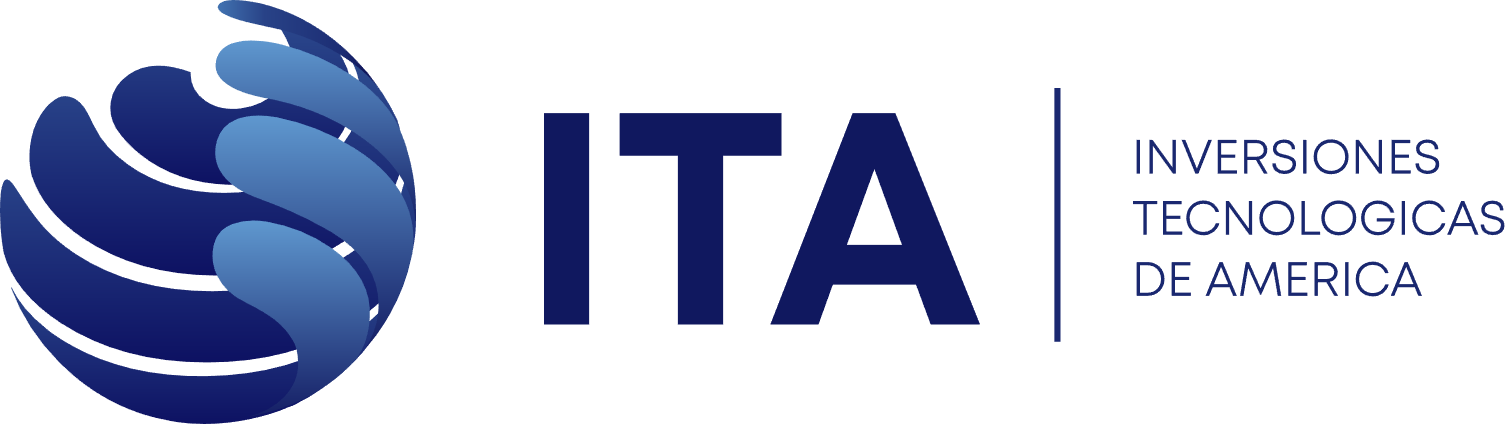 ESPAÑA
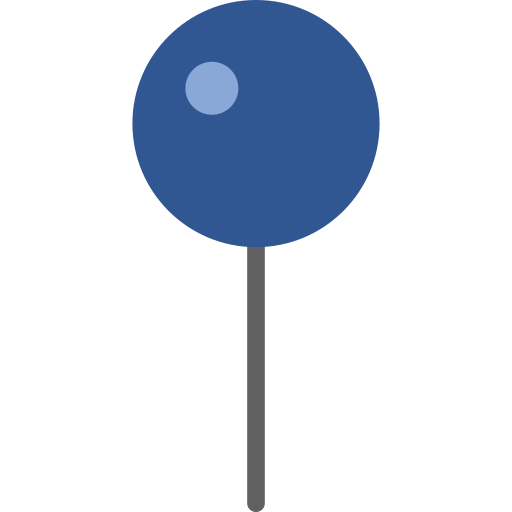 $67MM
$110MM
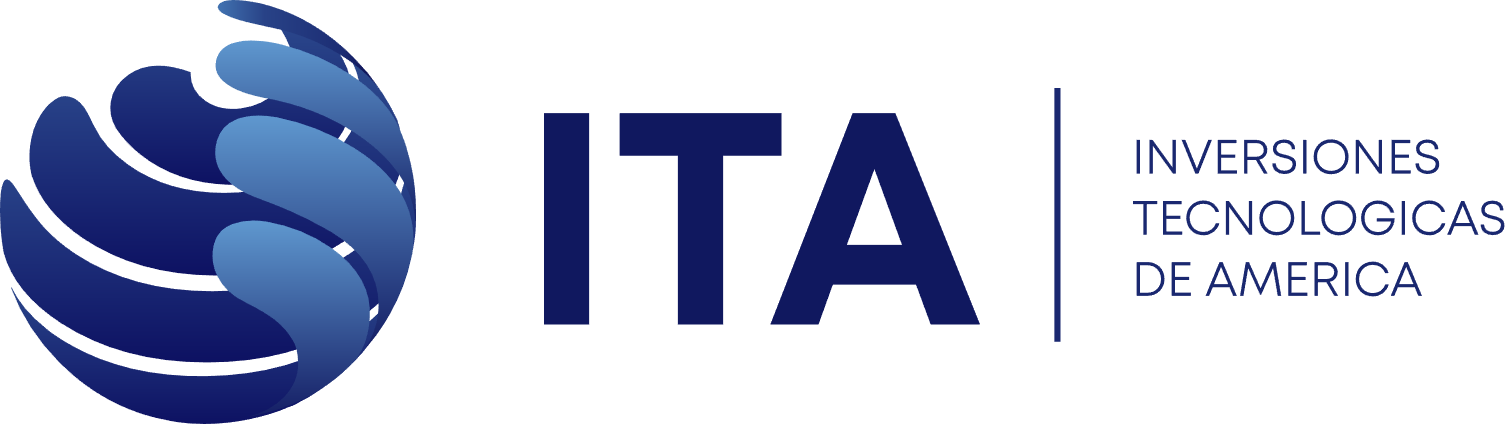 MÉXICO
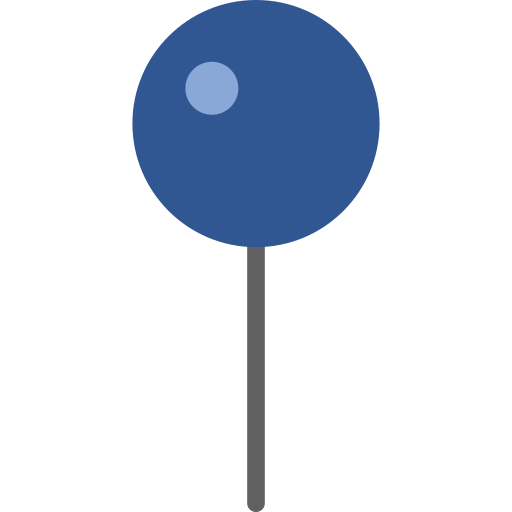 en ingresos anuales
en gestión de cobranza
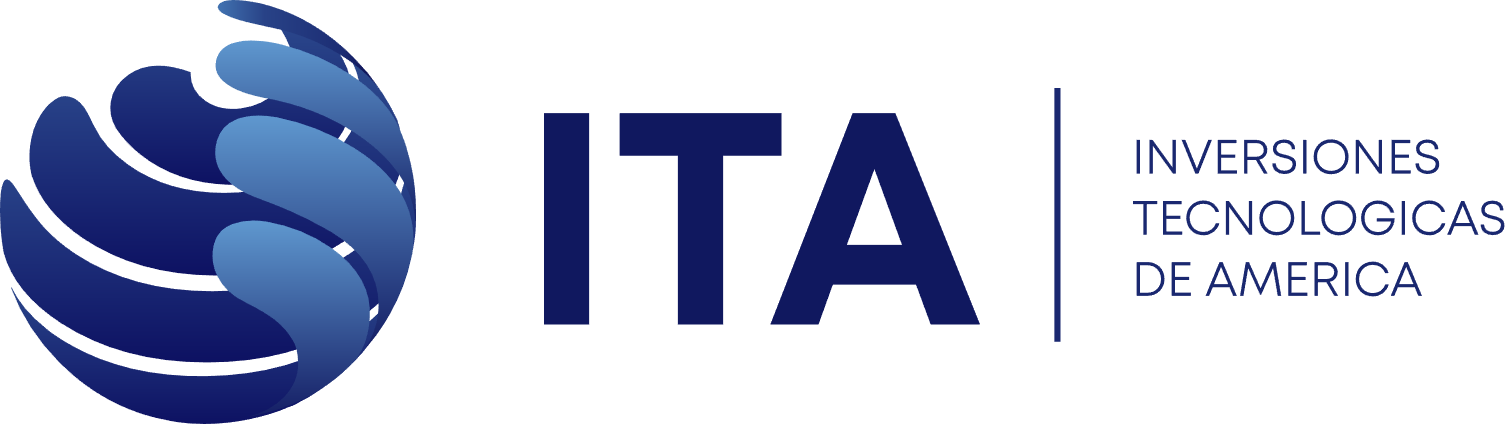 HONDURAS
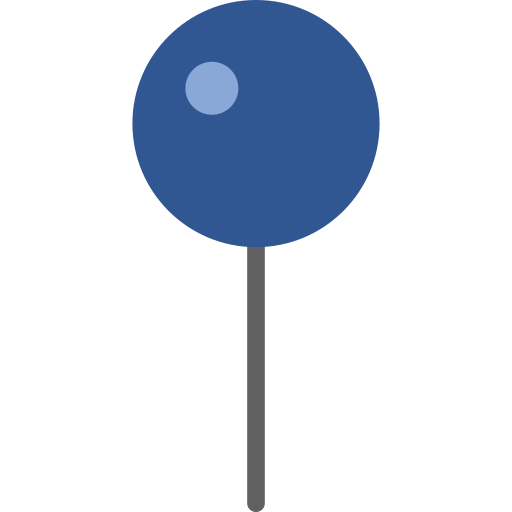 PANAMá
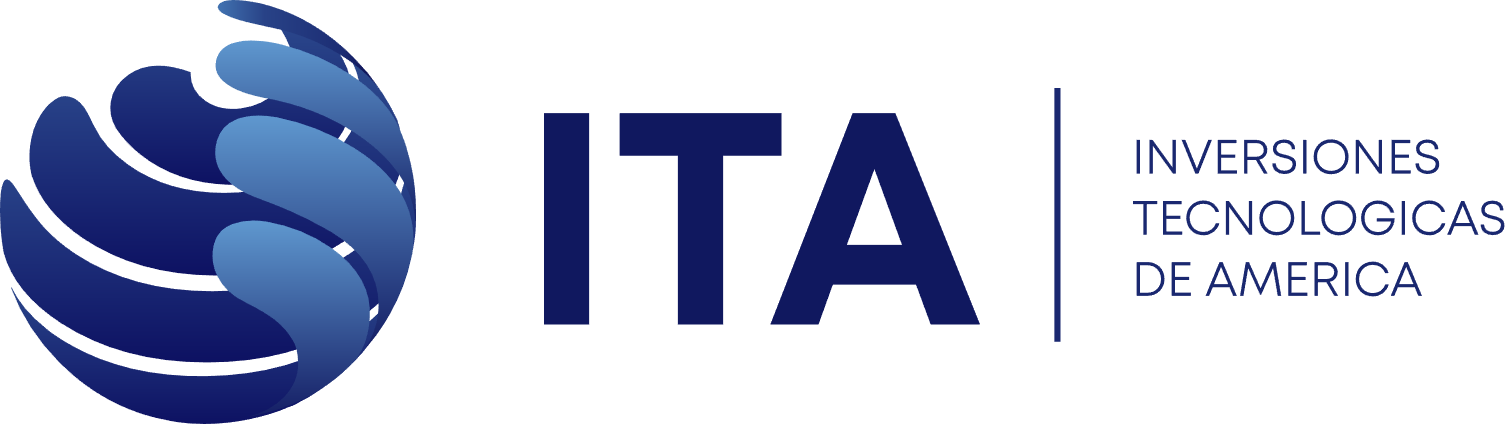 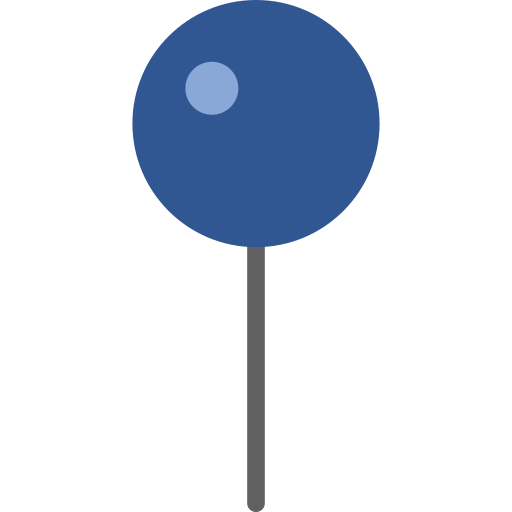 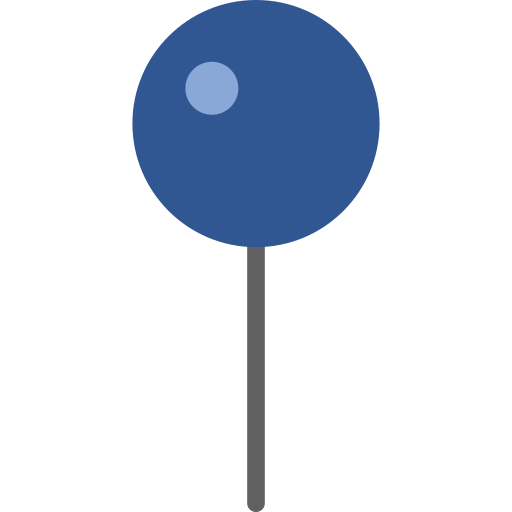 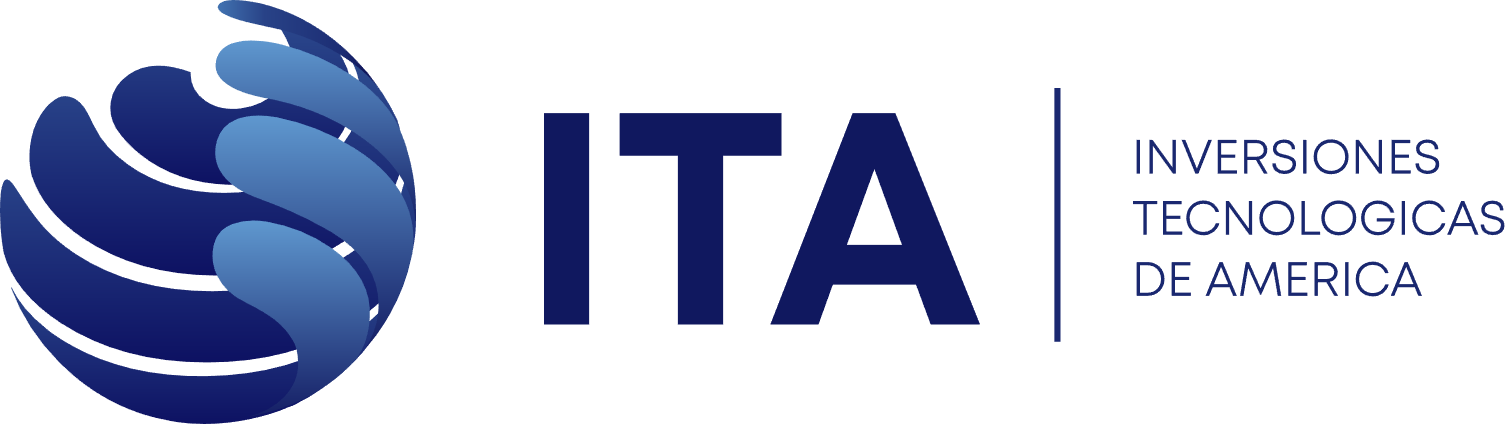 COLOMBIA
El Salvador
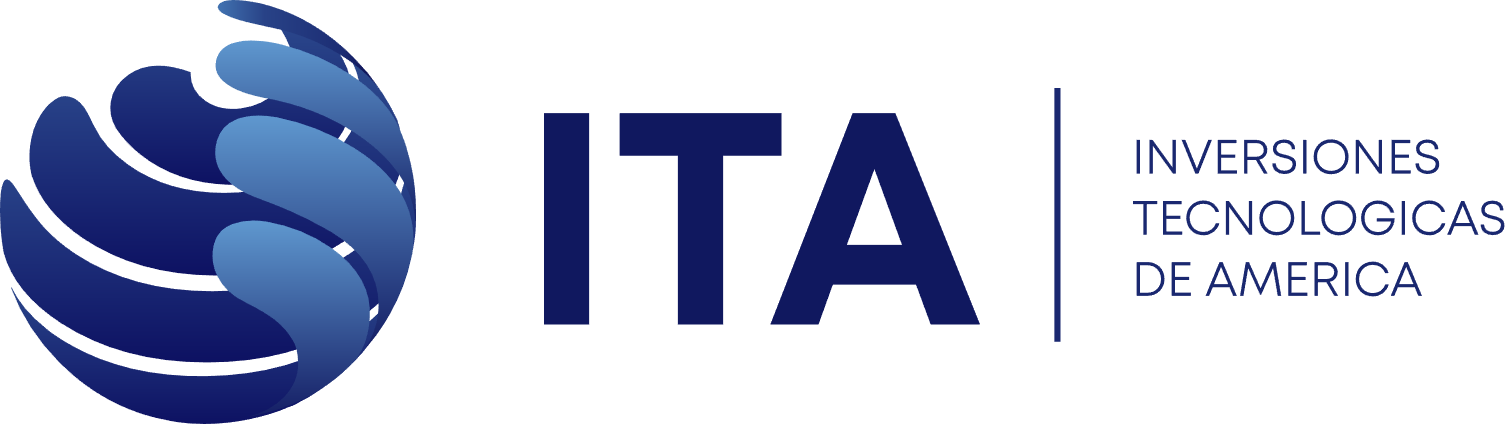 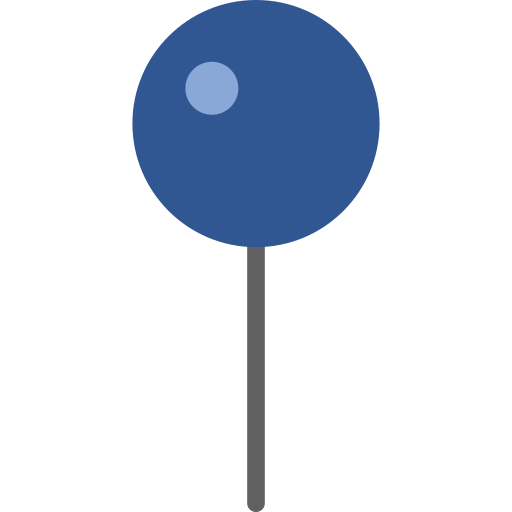 25
+400
años de experiencia en la industria.
empleados indirectos
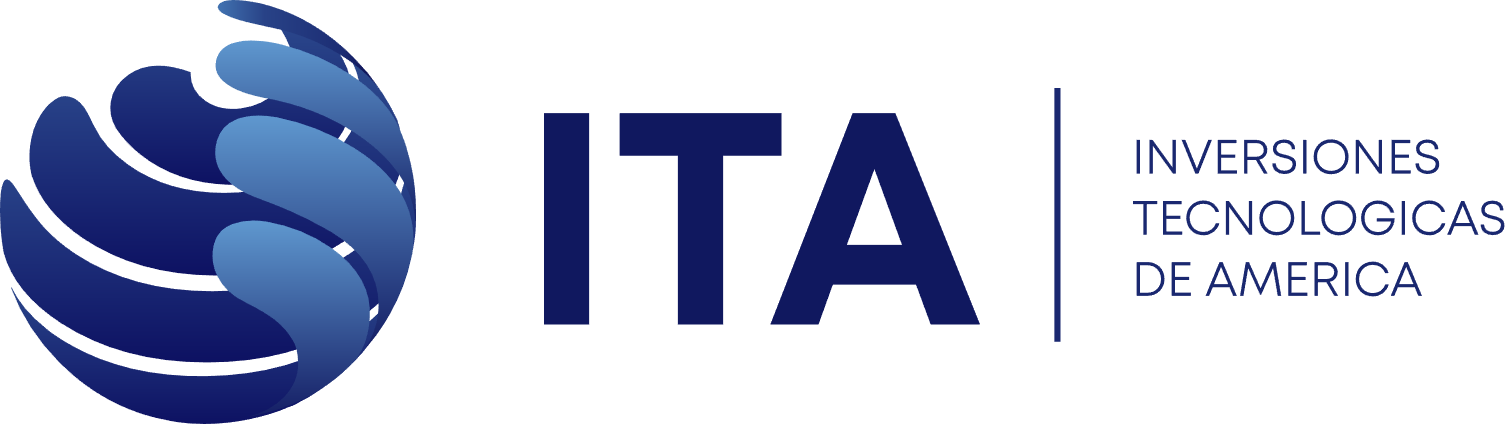 PARAGUAY
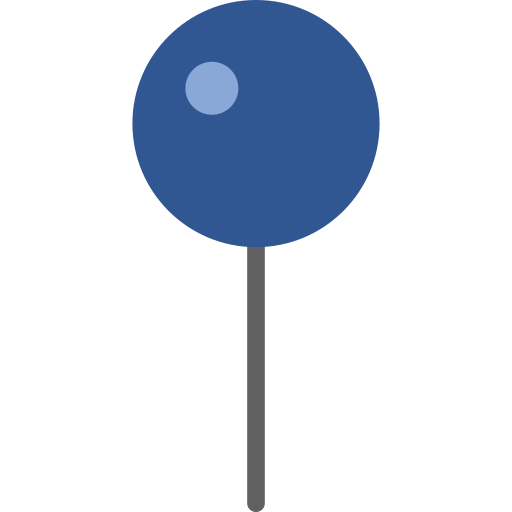 50
Filiales
+ 6 lineas de negocio
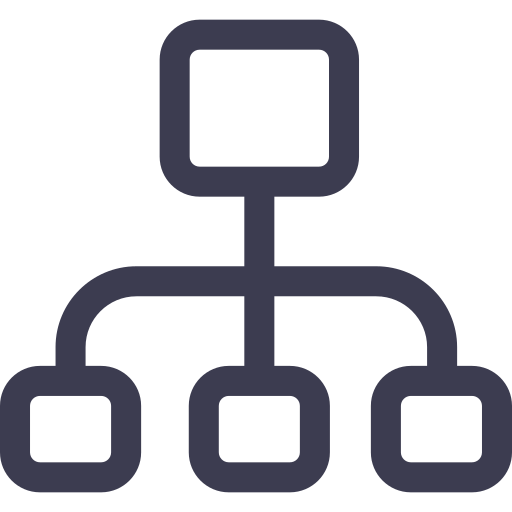 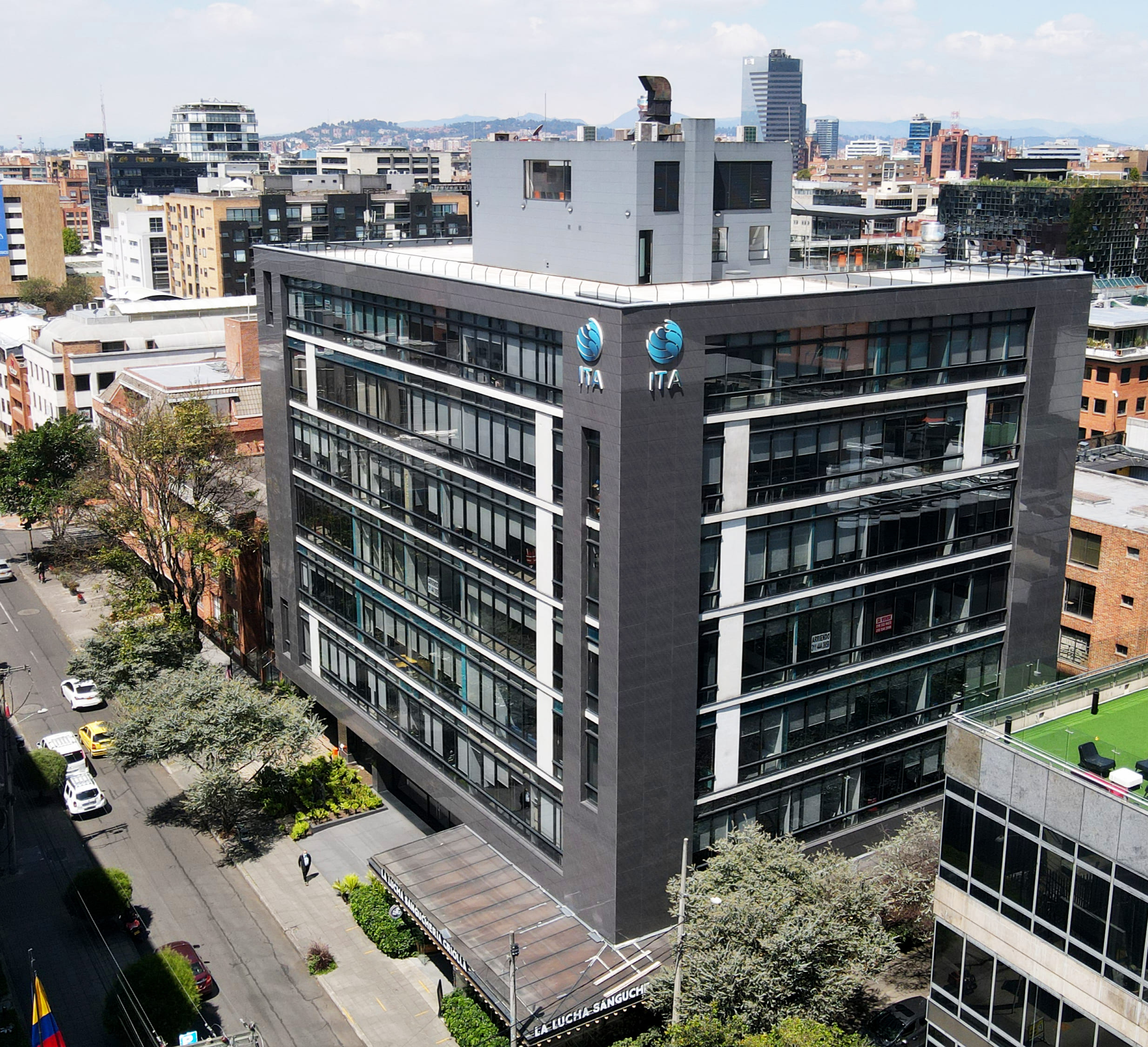 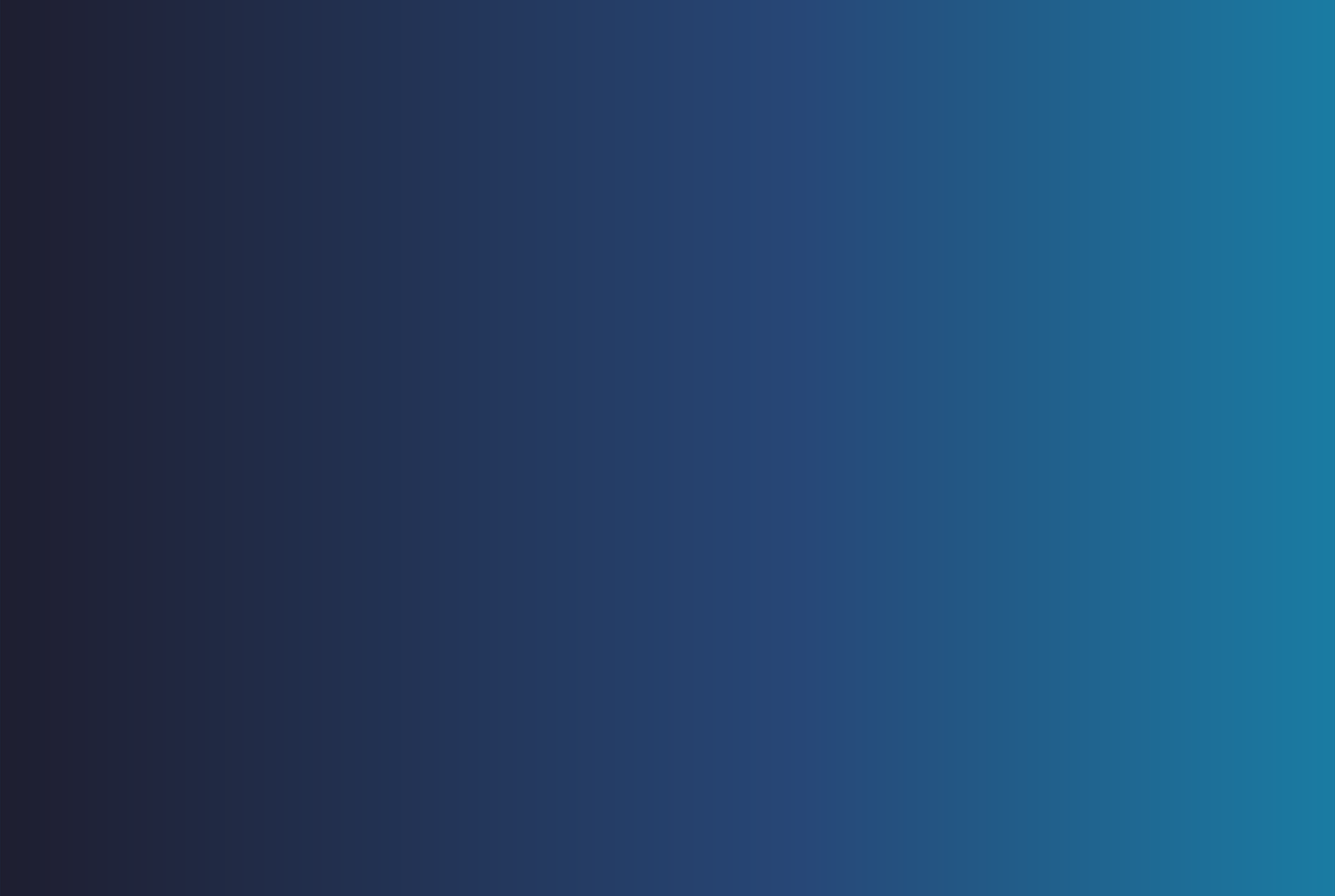 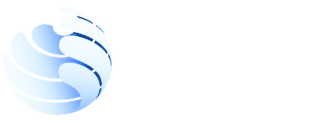 Certificaciones
Bureau Veritas
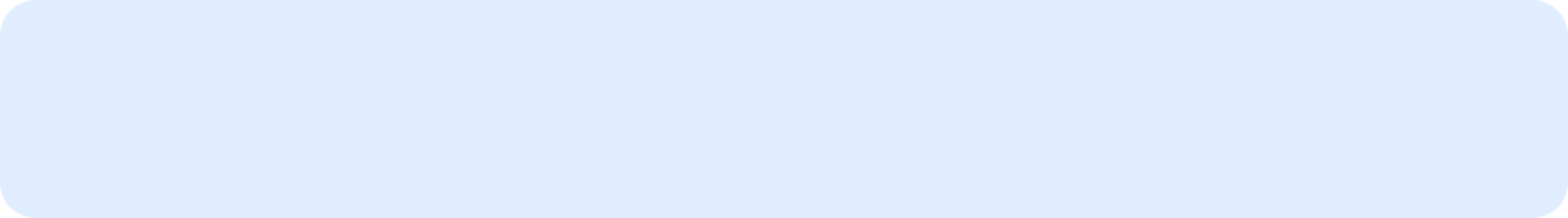 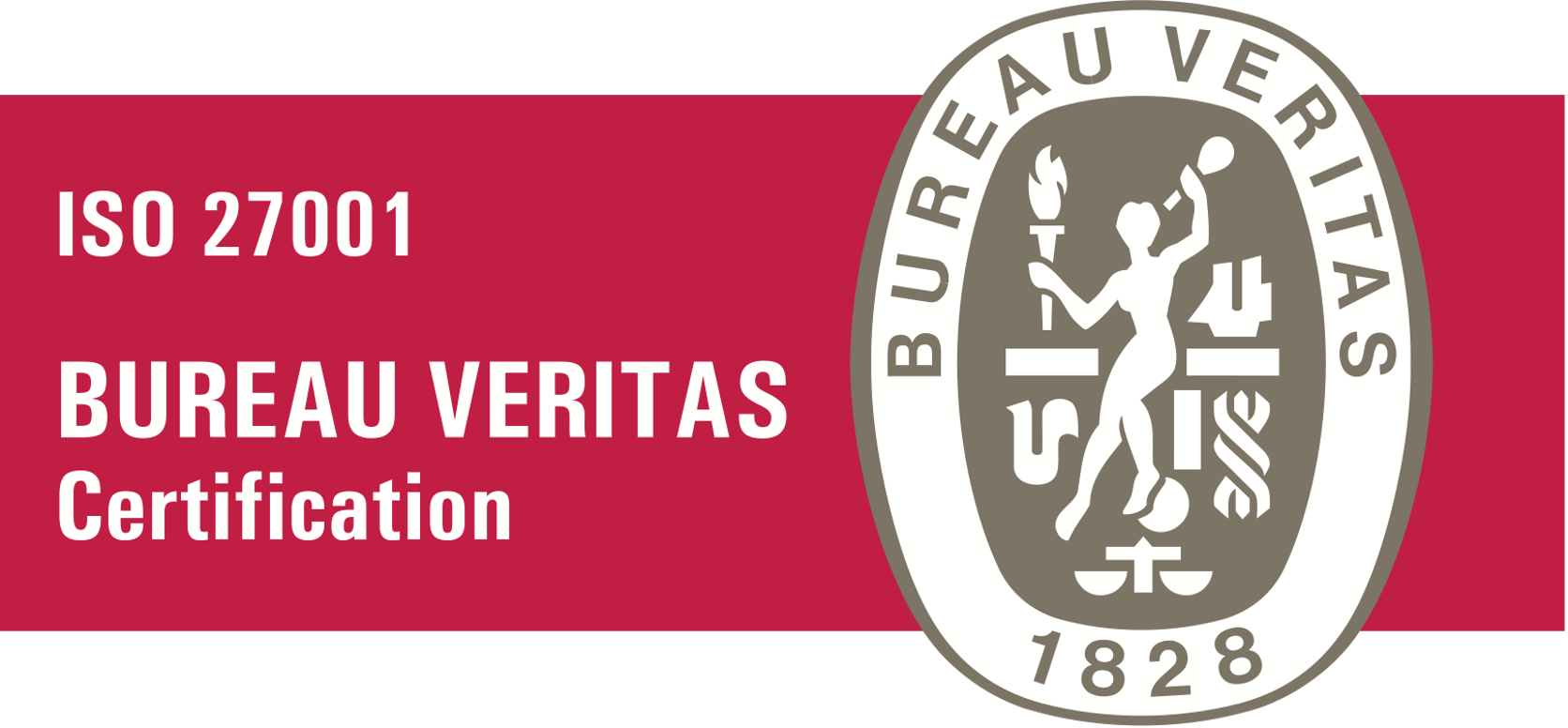 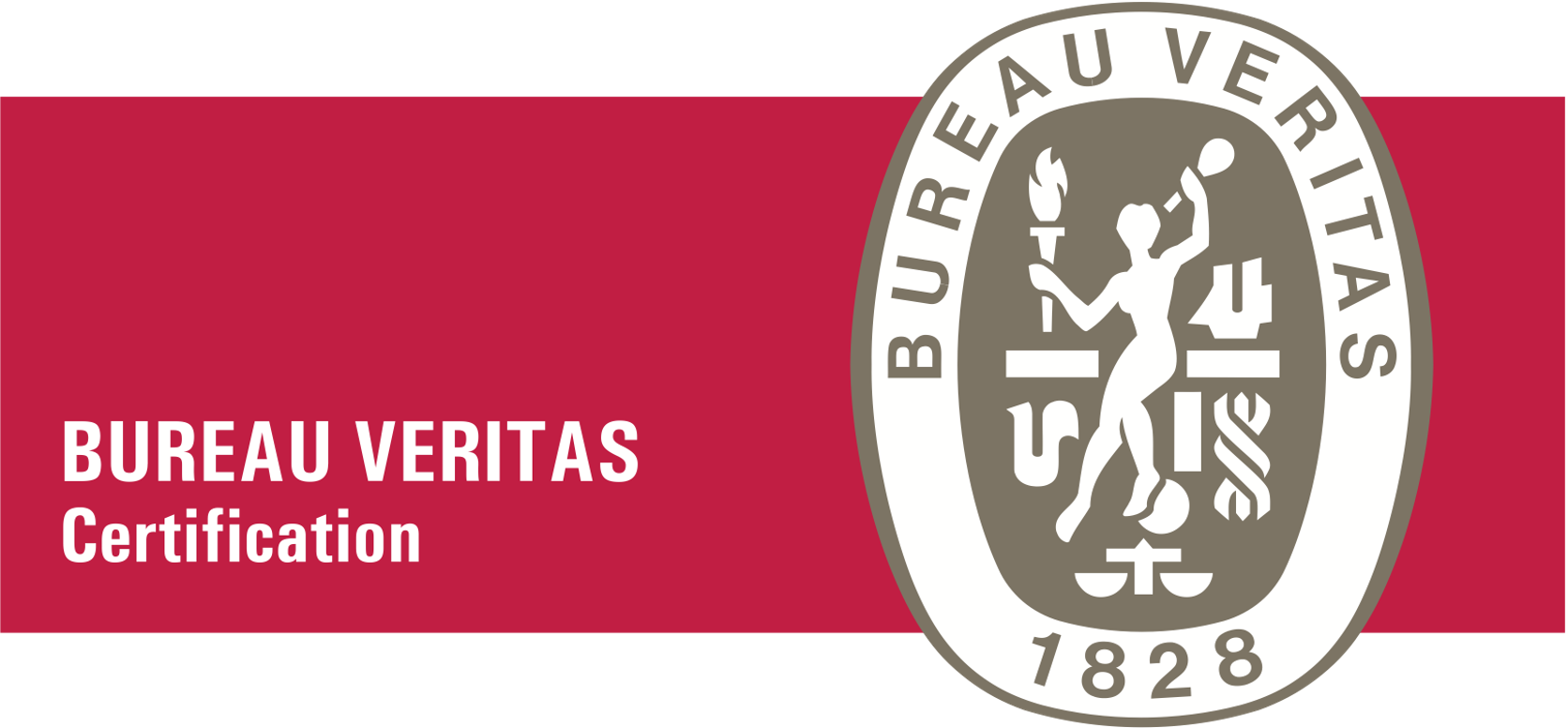 iso 9001:2015
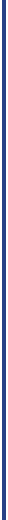 ISO 9001 Sistema de Gestión de la Calidad 
ISO 27001 Sistema de Gestión de Seguridad de la Información. 
ISO 14001 Sistema de Gestión Medio Ambiental
ISO 45001 Sistema de Gestión de Seguridad y Salud en el Trabajo.
iso 14001:2015
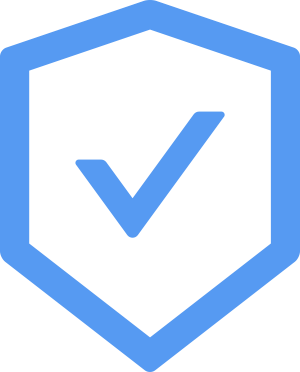 iso 45001:2018
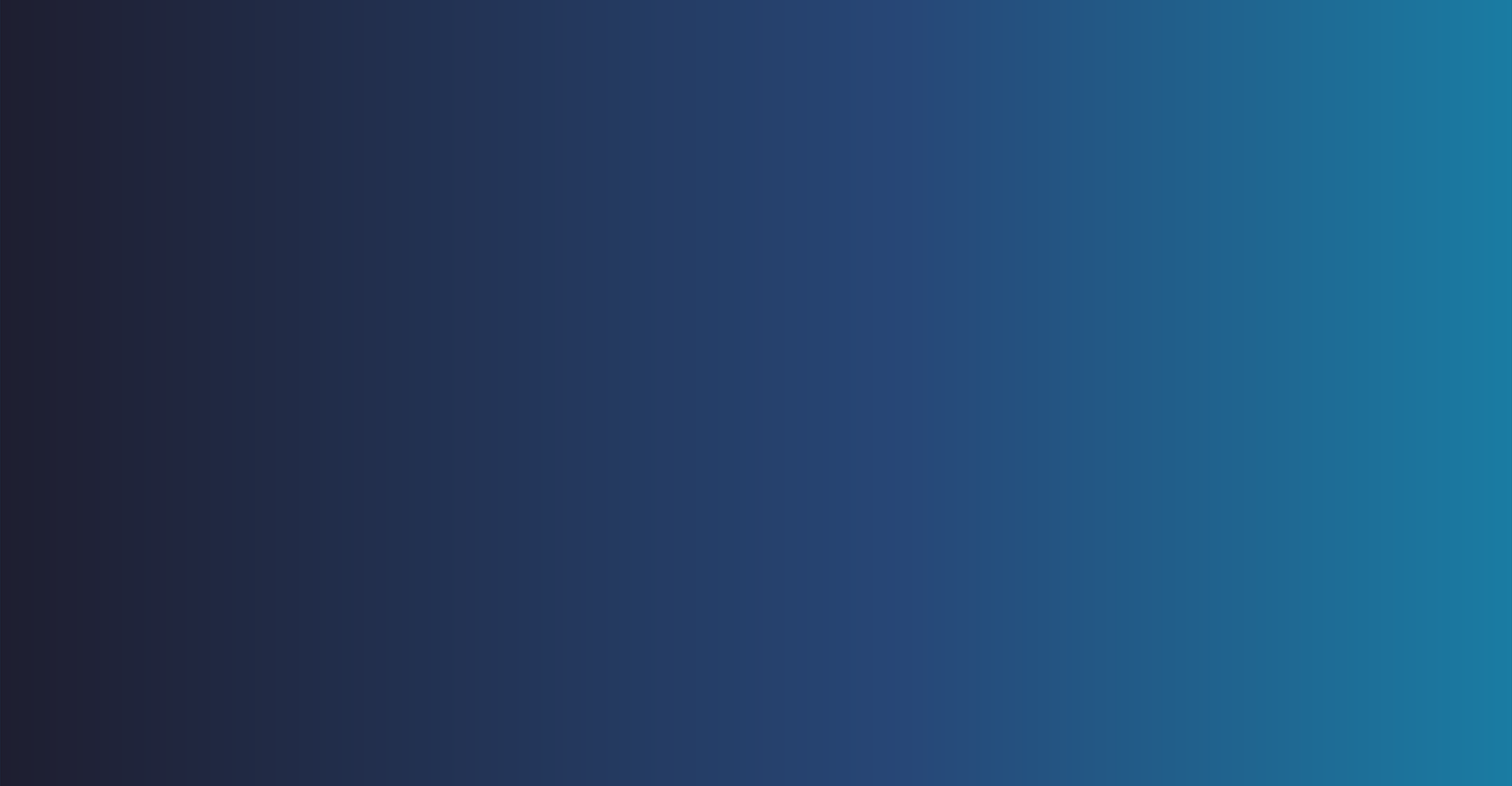 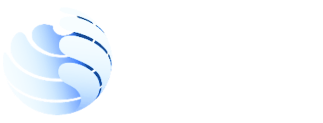 Nuestras
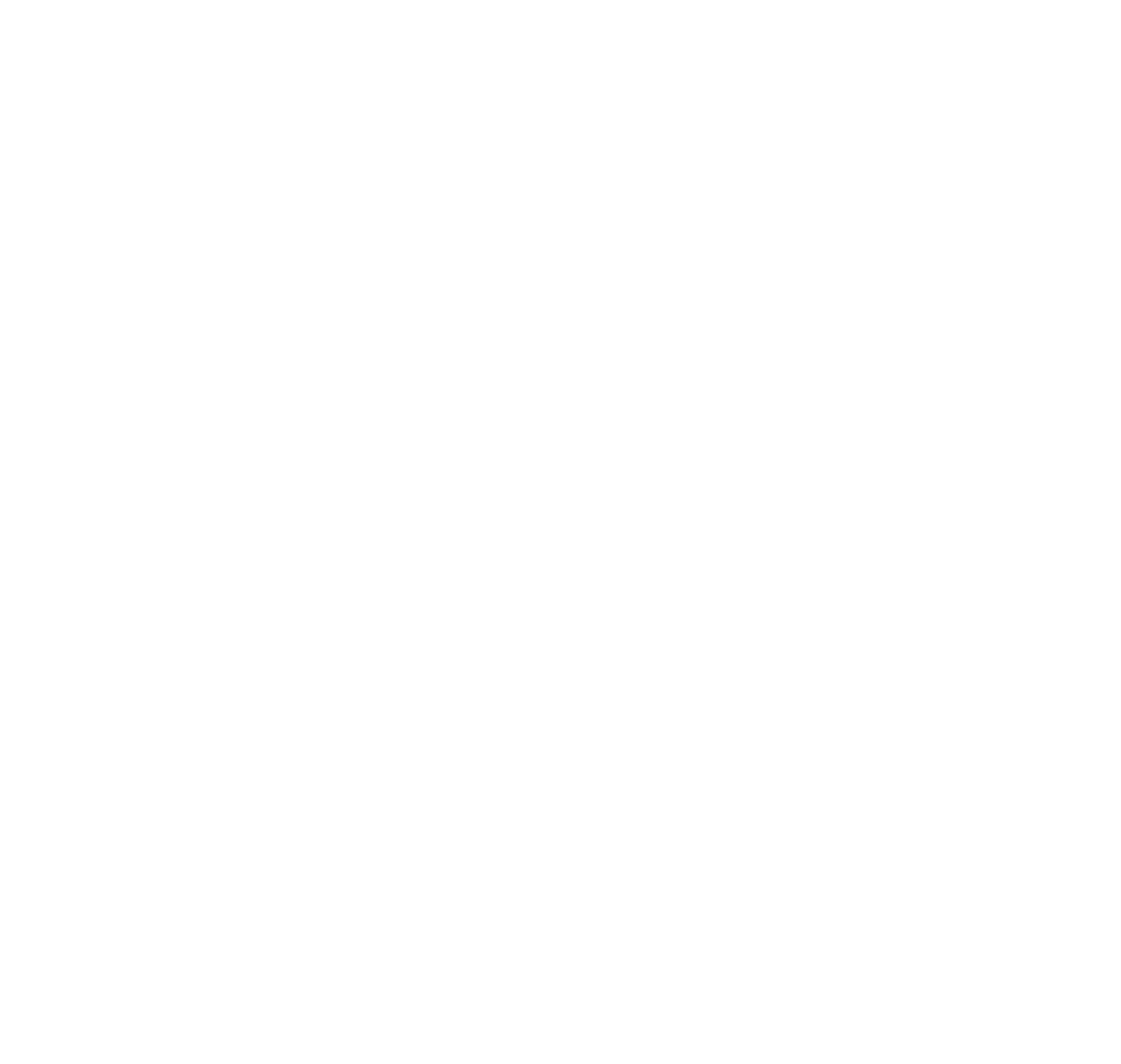 Soluciones
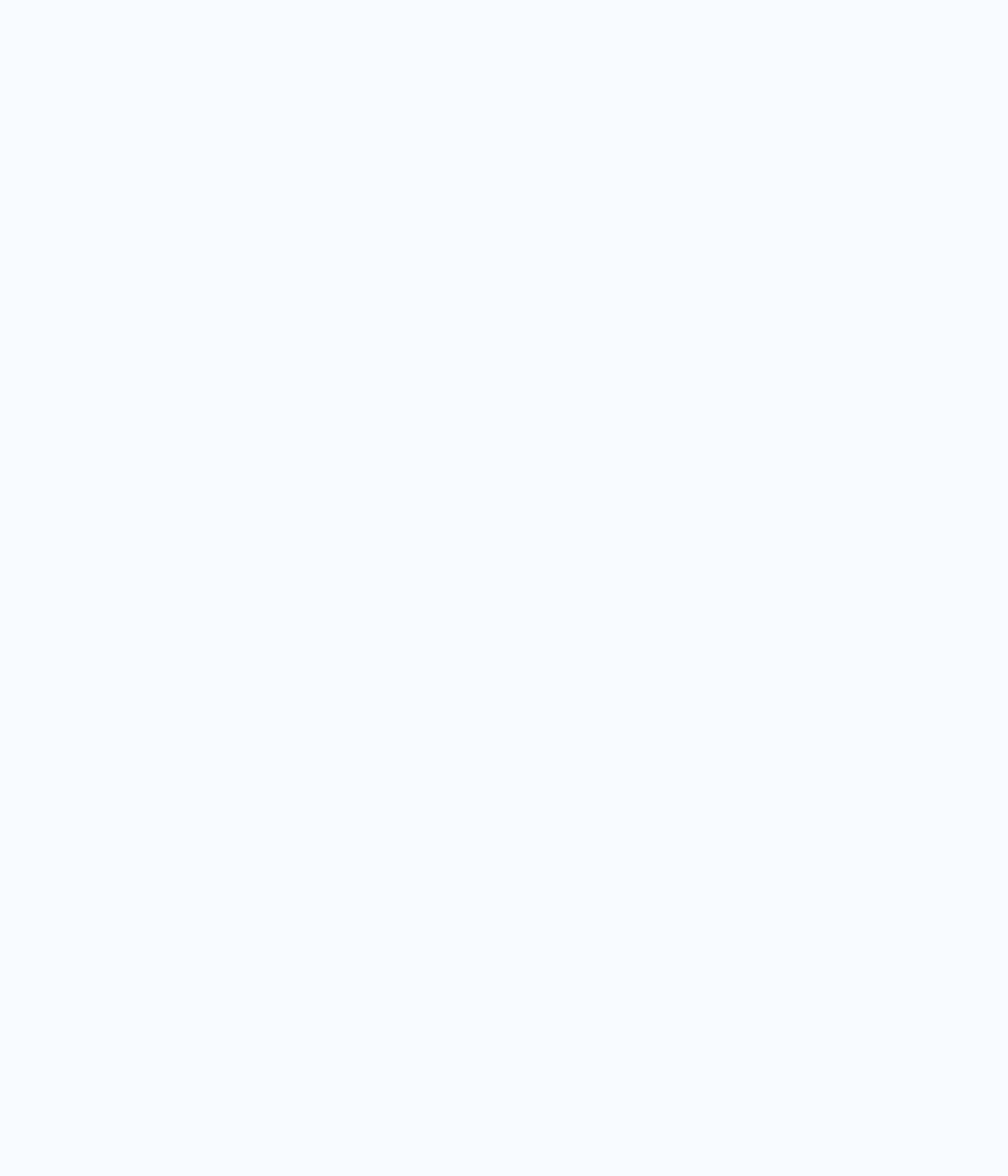 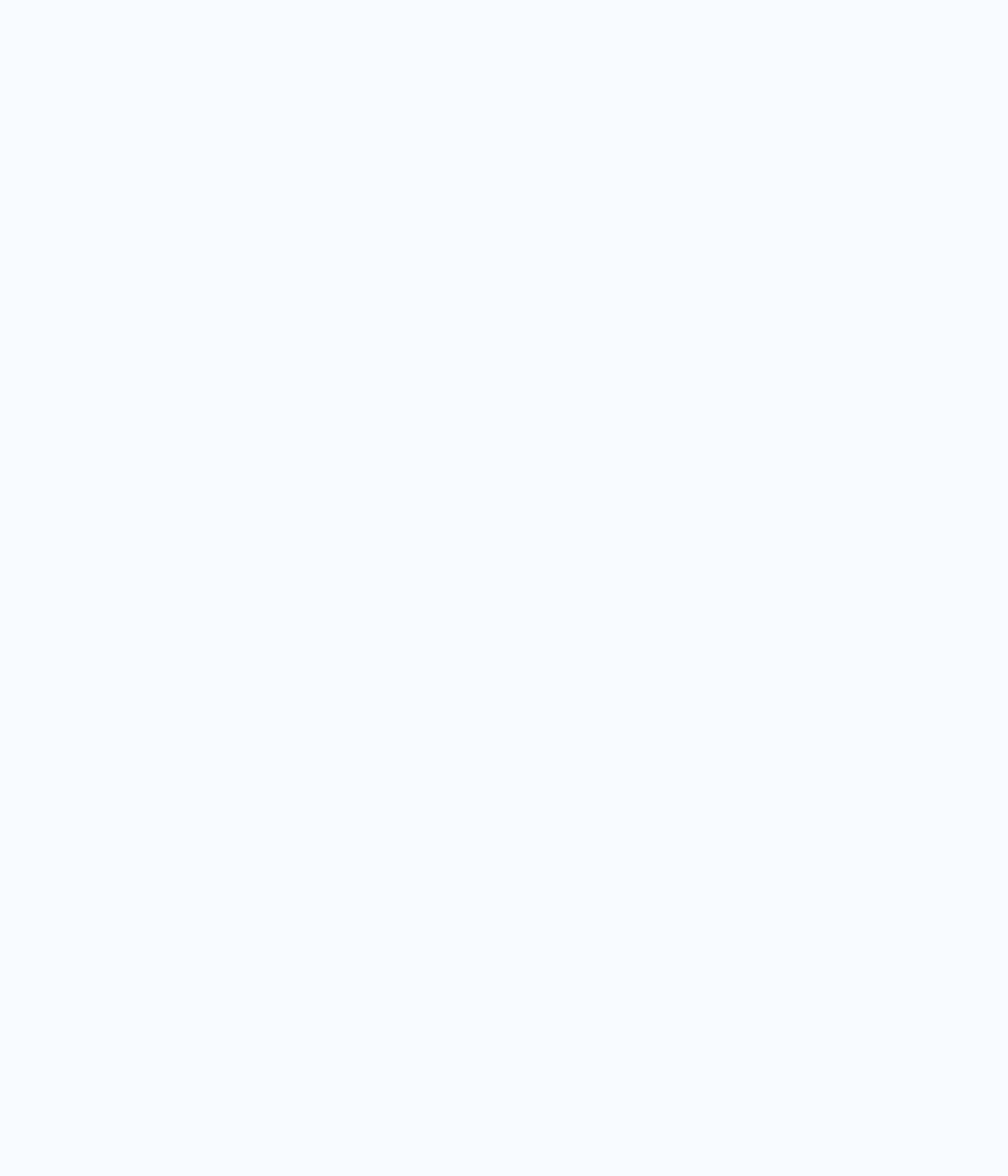 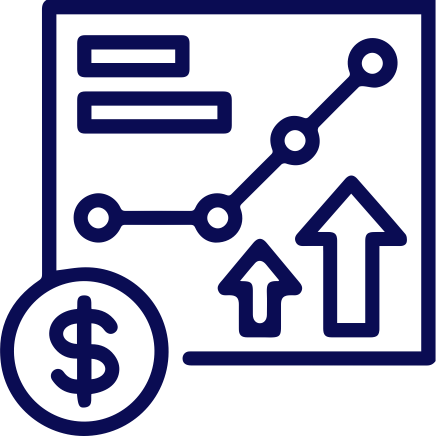 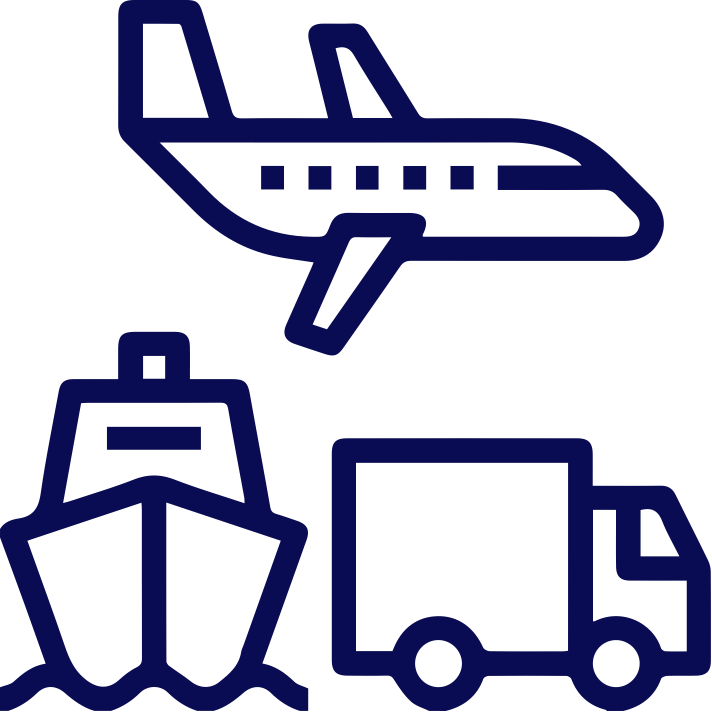 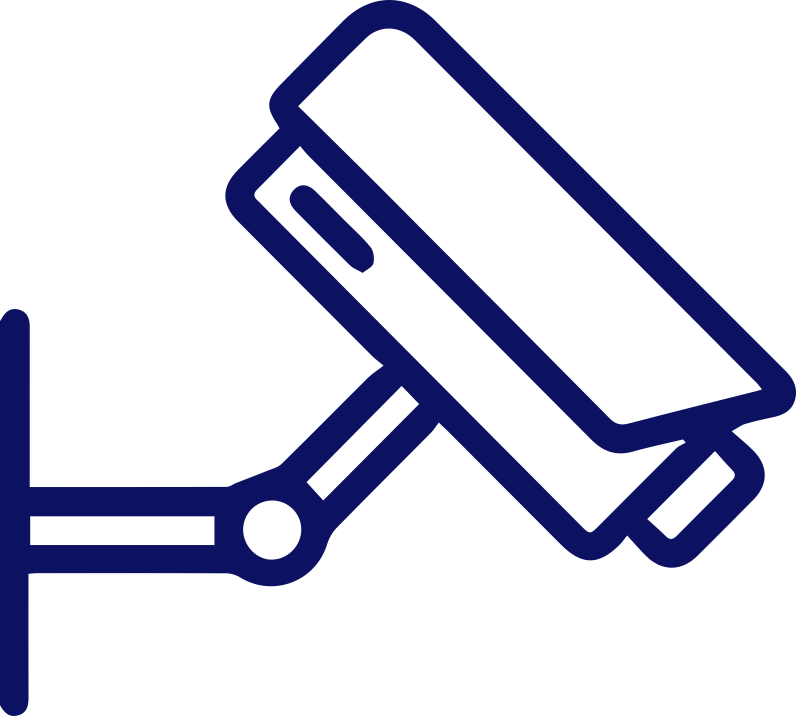 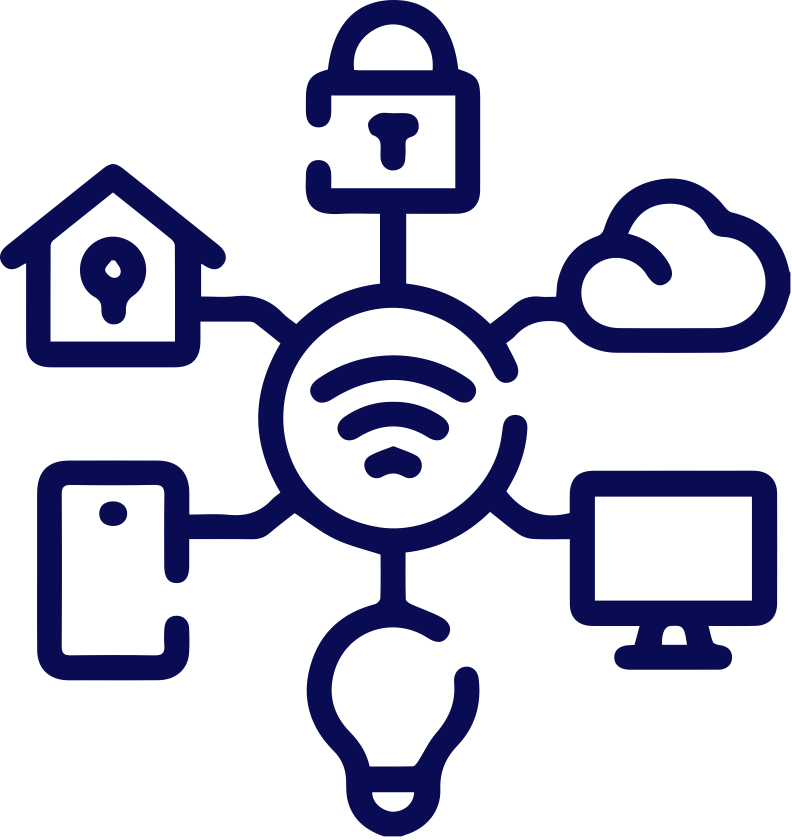 E-Government
Movilidad inteligente
Gestión judicial inteligente
Smart Cities
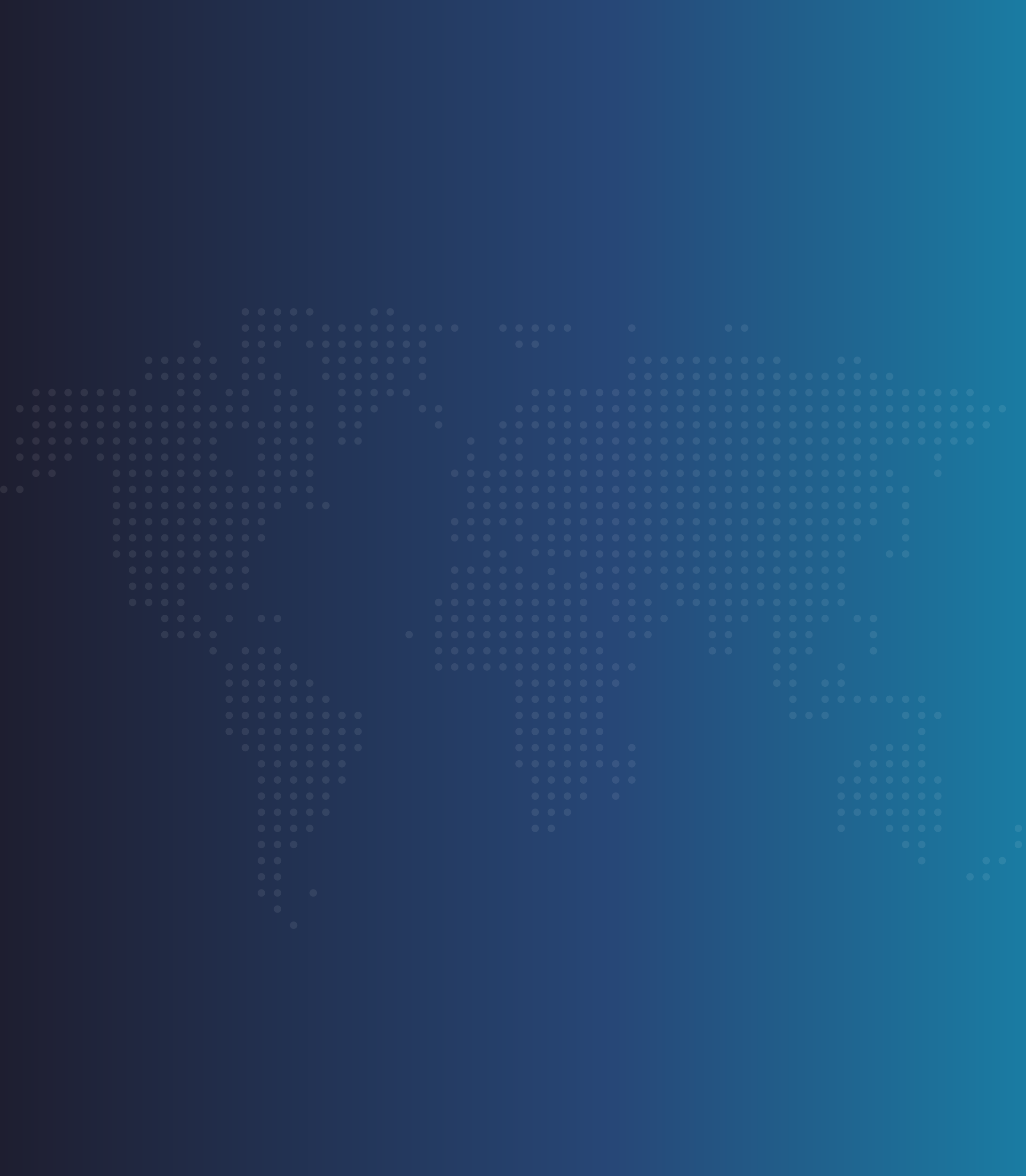 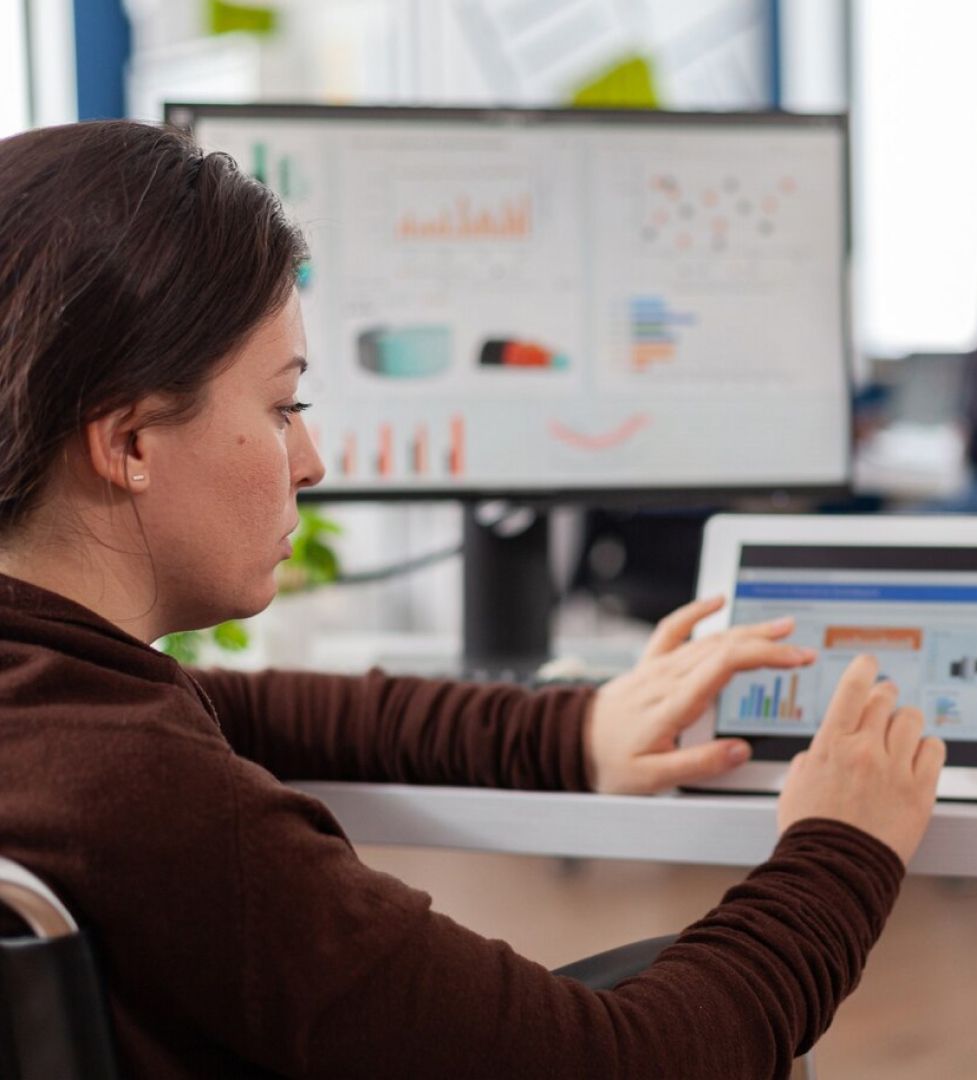 Software de Administración de Rentas
Es una plataforma  tecnológica que moderniza y optimiza losprocesos hacendarios, de los entes territoriales a través de un softwareespecializado con herramientas modulares que se integran con otros sistemasdigitales de información para automatizar procesos con altos niveles deeficiencia, confiabilidad y seguridad.
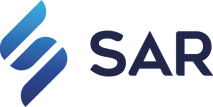 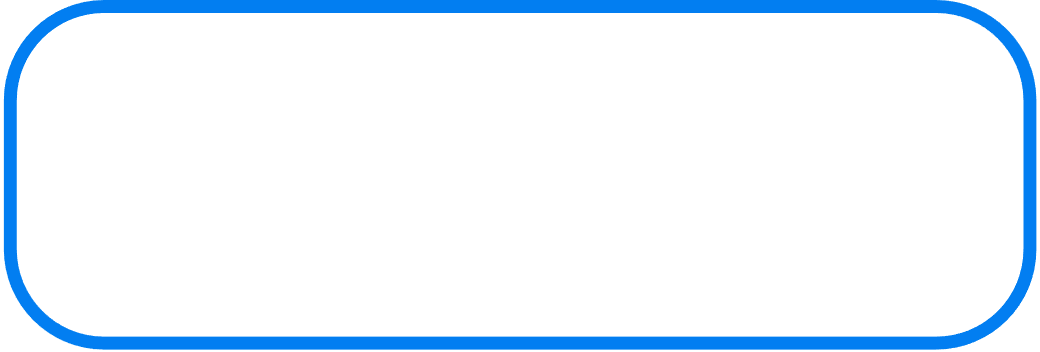 Configuración
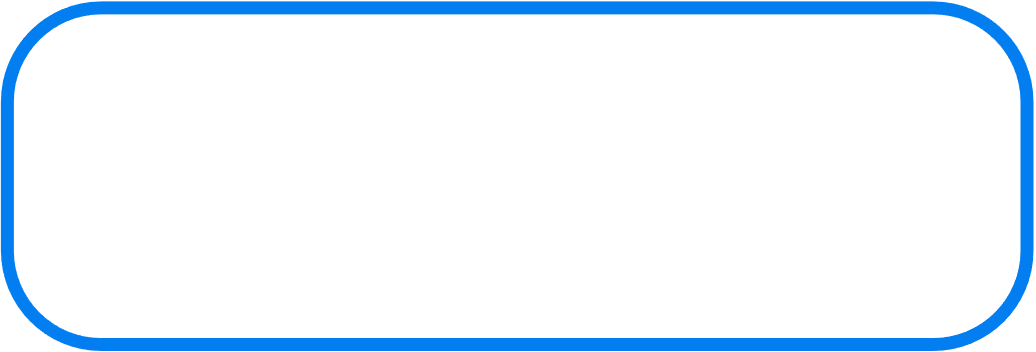 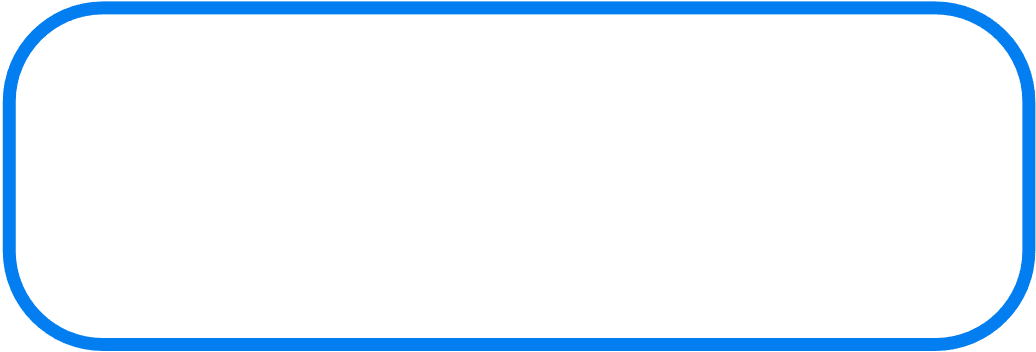 Recaudo
Impuestos
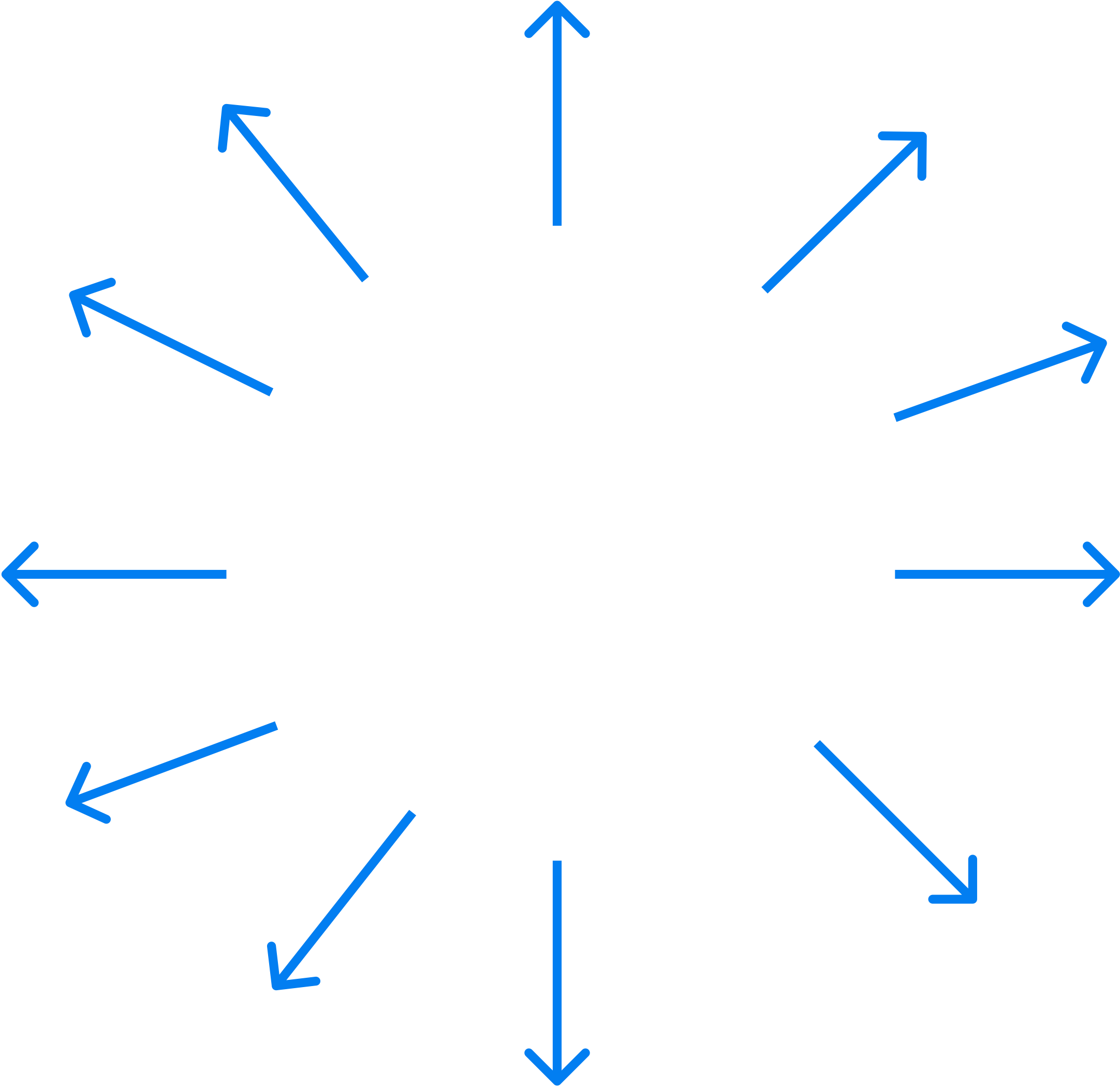 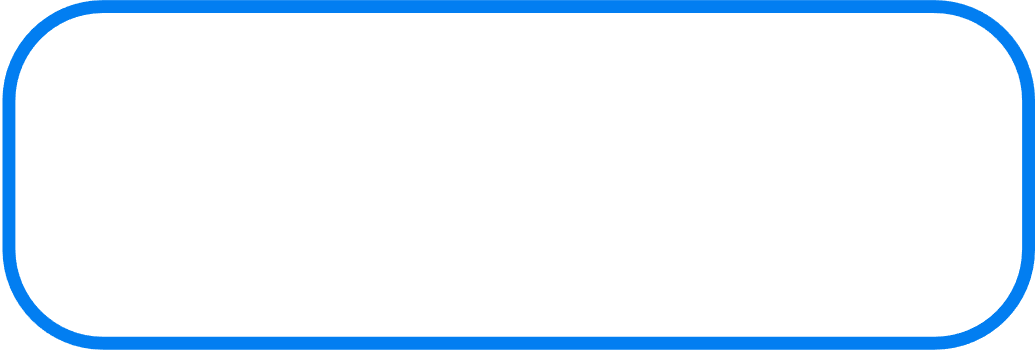 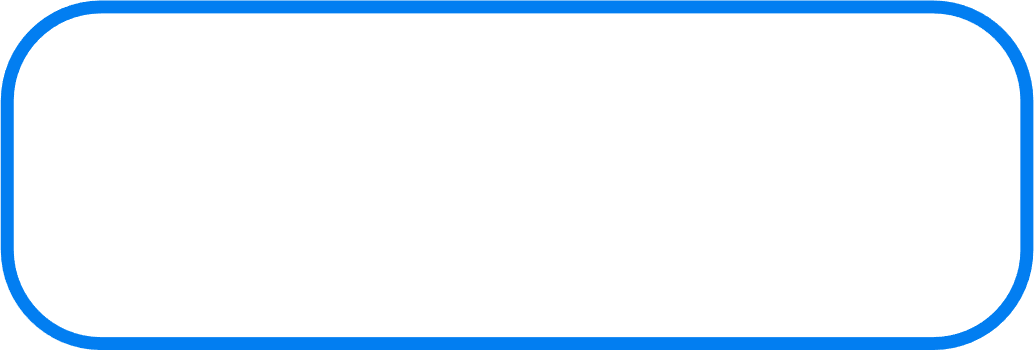 Gestión documental
Conectividad
otros sistemas
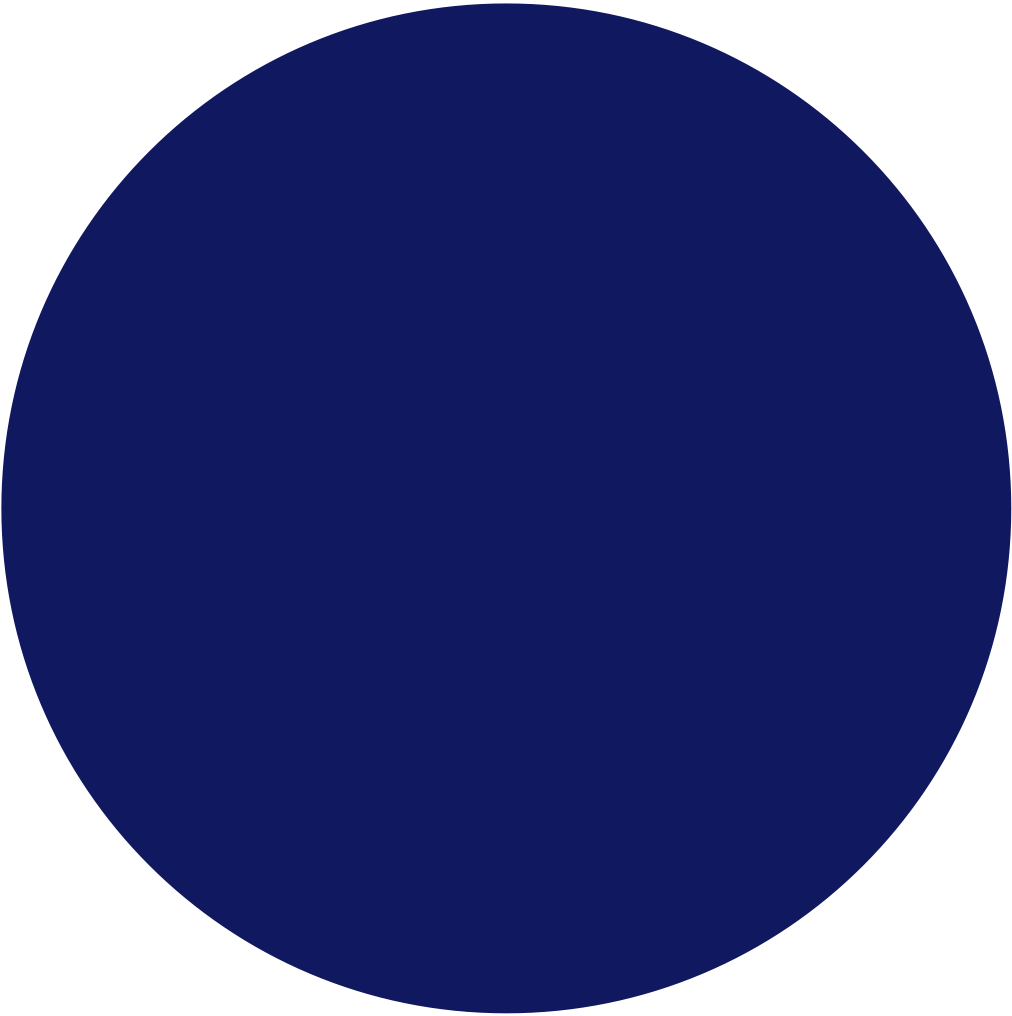 Gestión 
hacienda
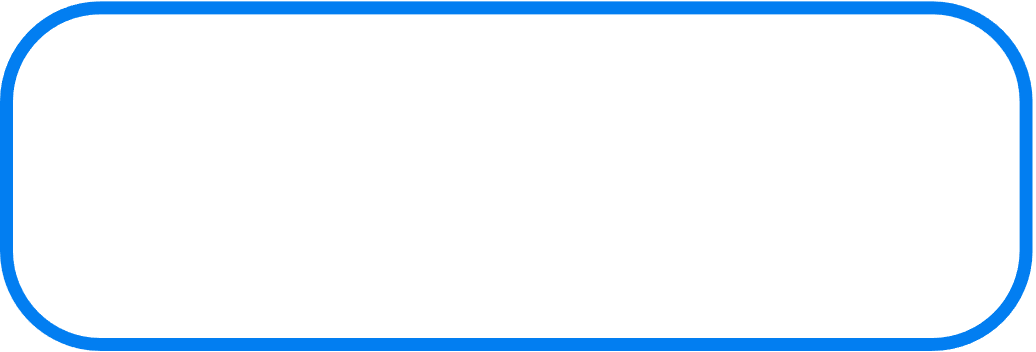 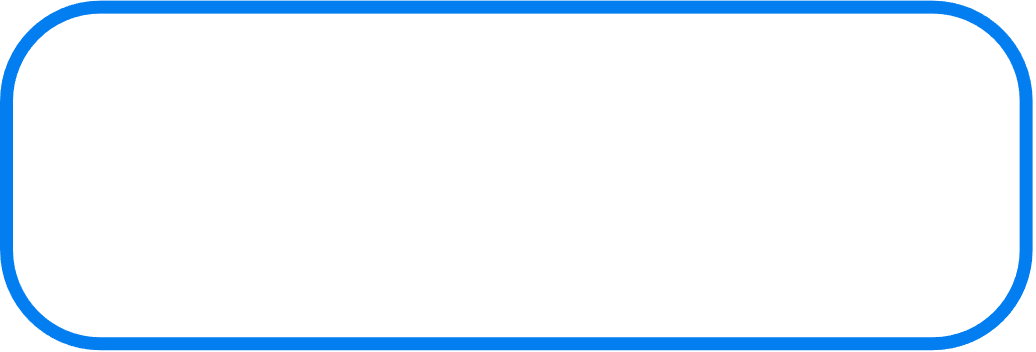 Cobro Coactivo
Seguridad
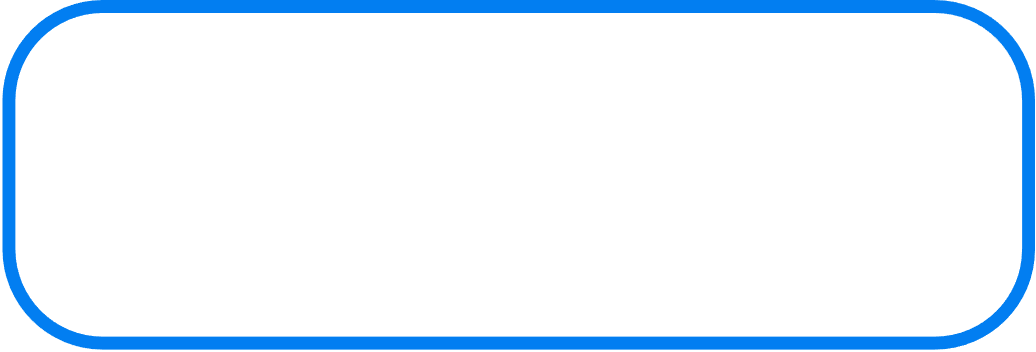 Cobro Persuasivo
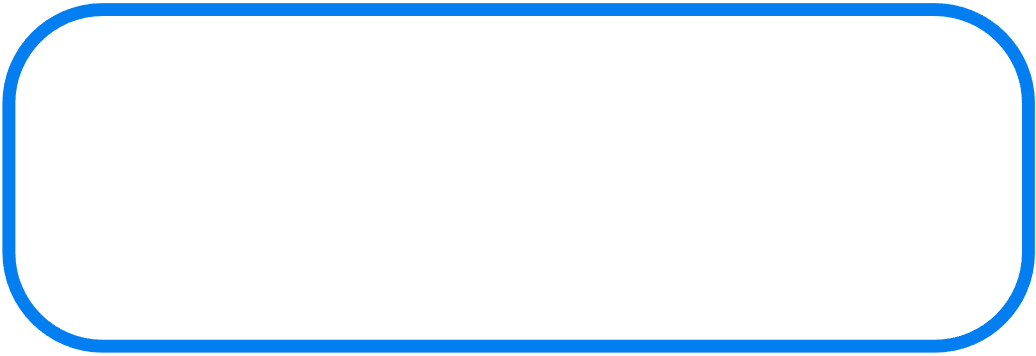 Peticiones, Quejas y Reclamos
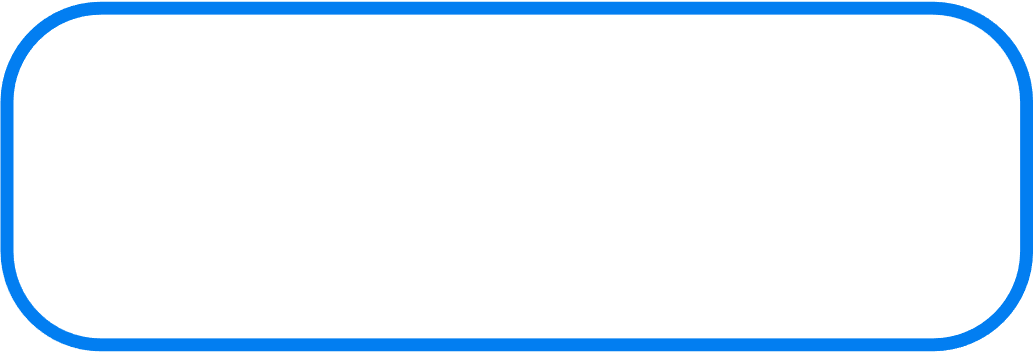 Fiscalización y
determinación
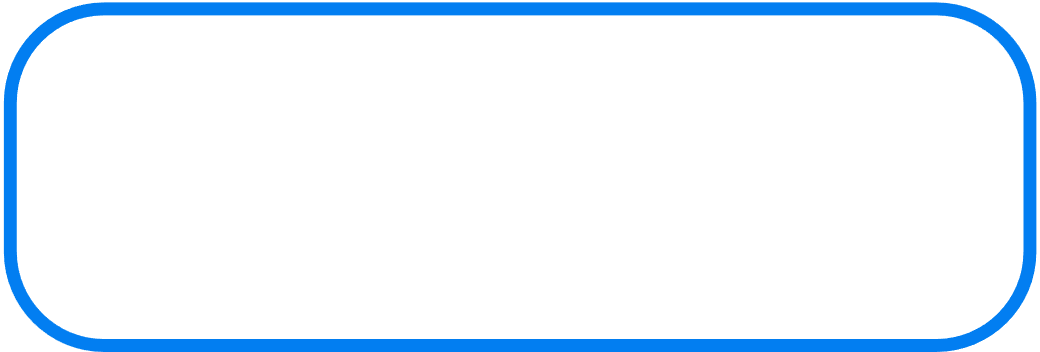 Jurídica
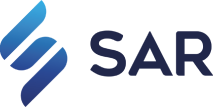 Opciones de   Metodos de pago
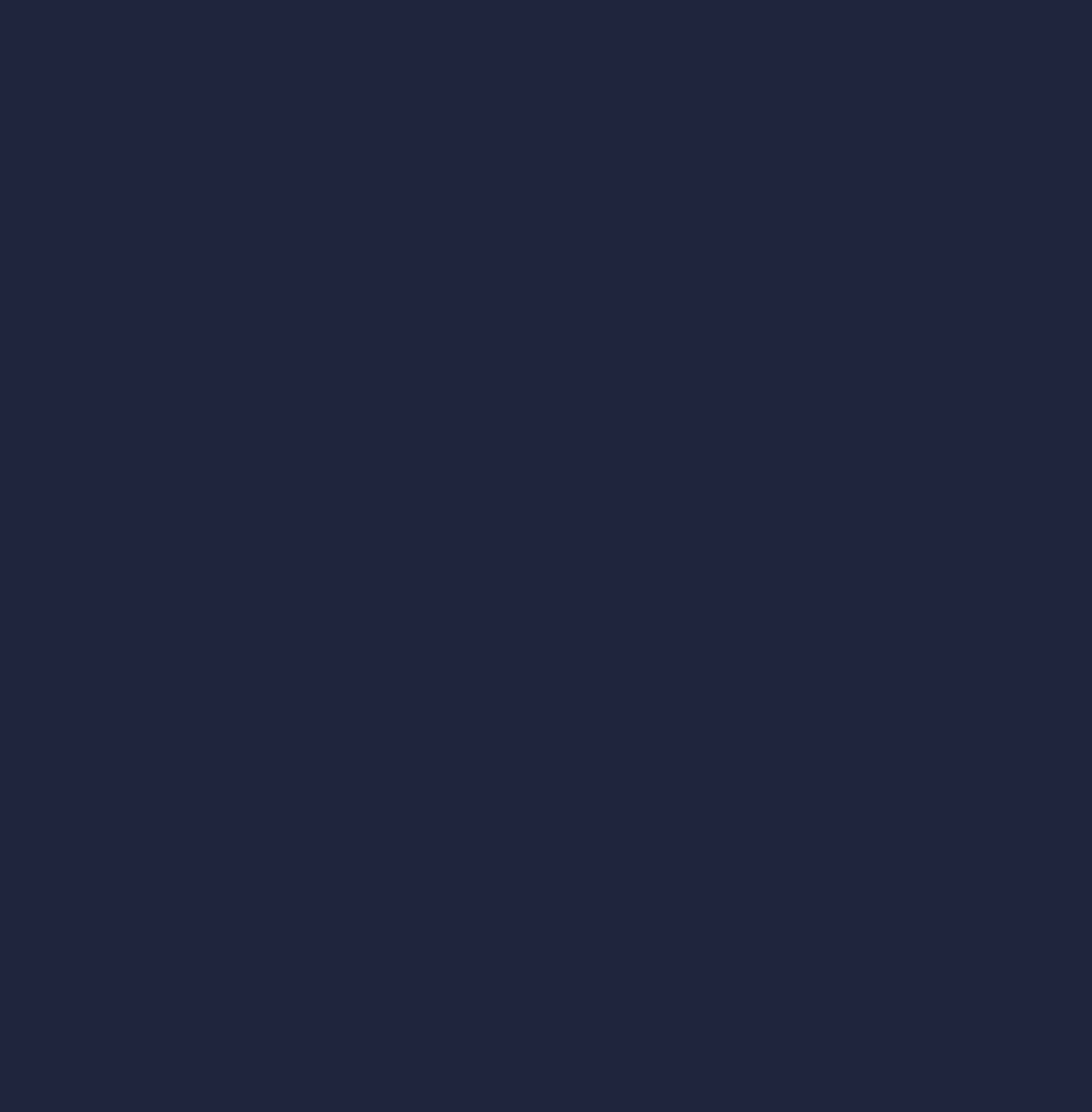 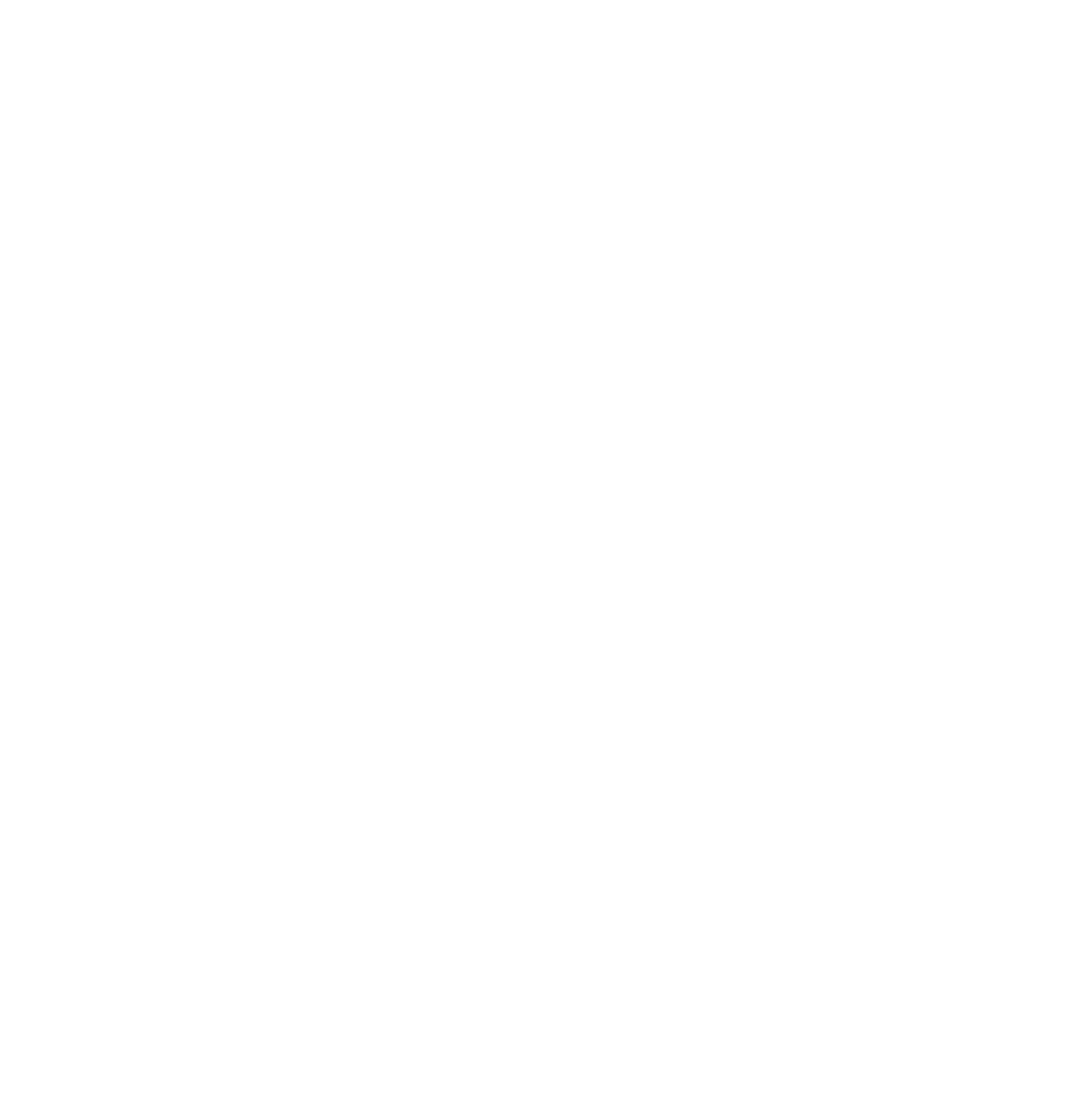 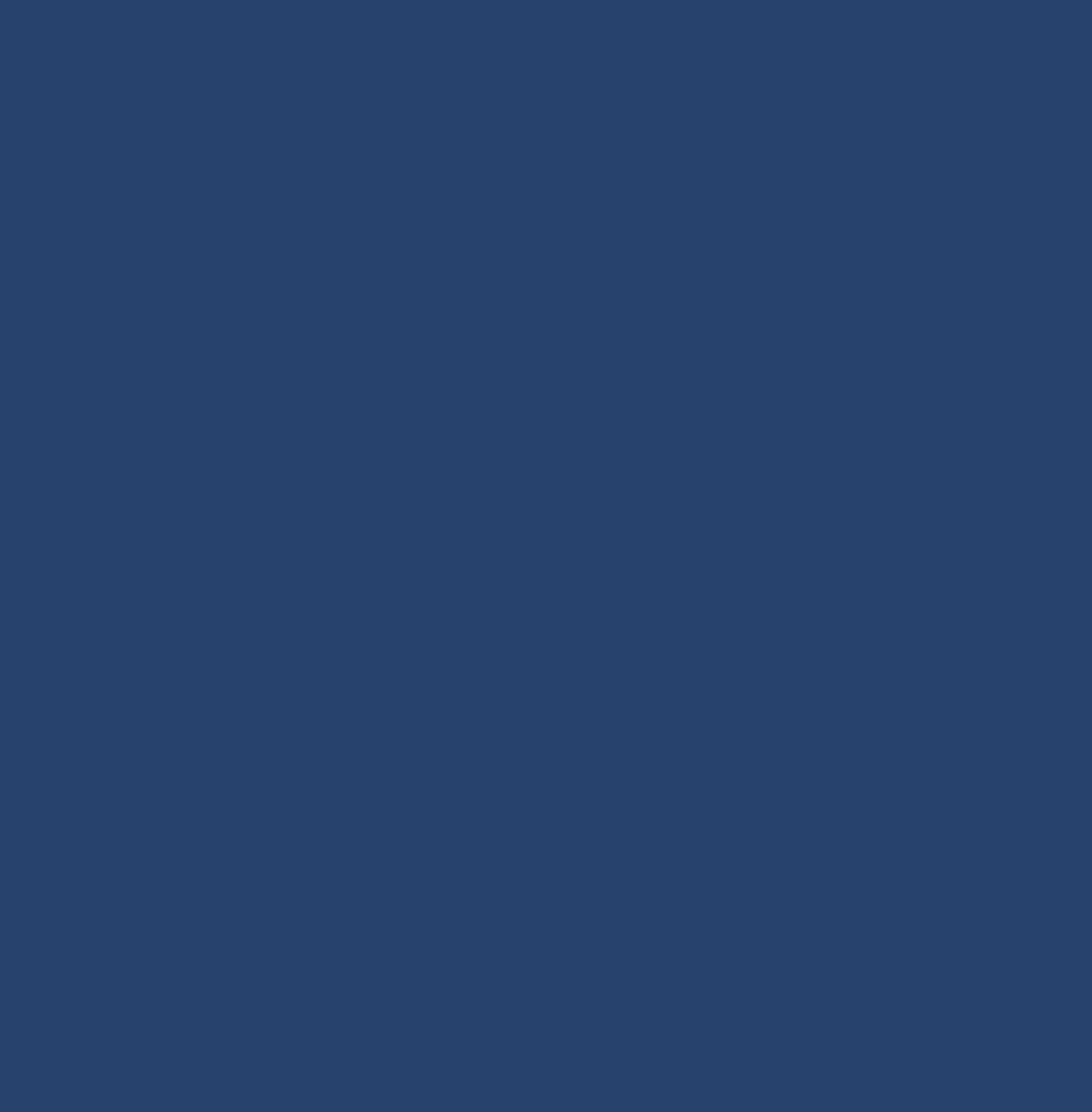 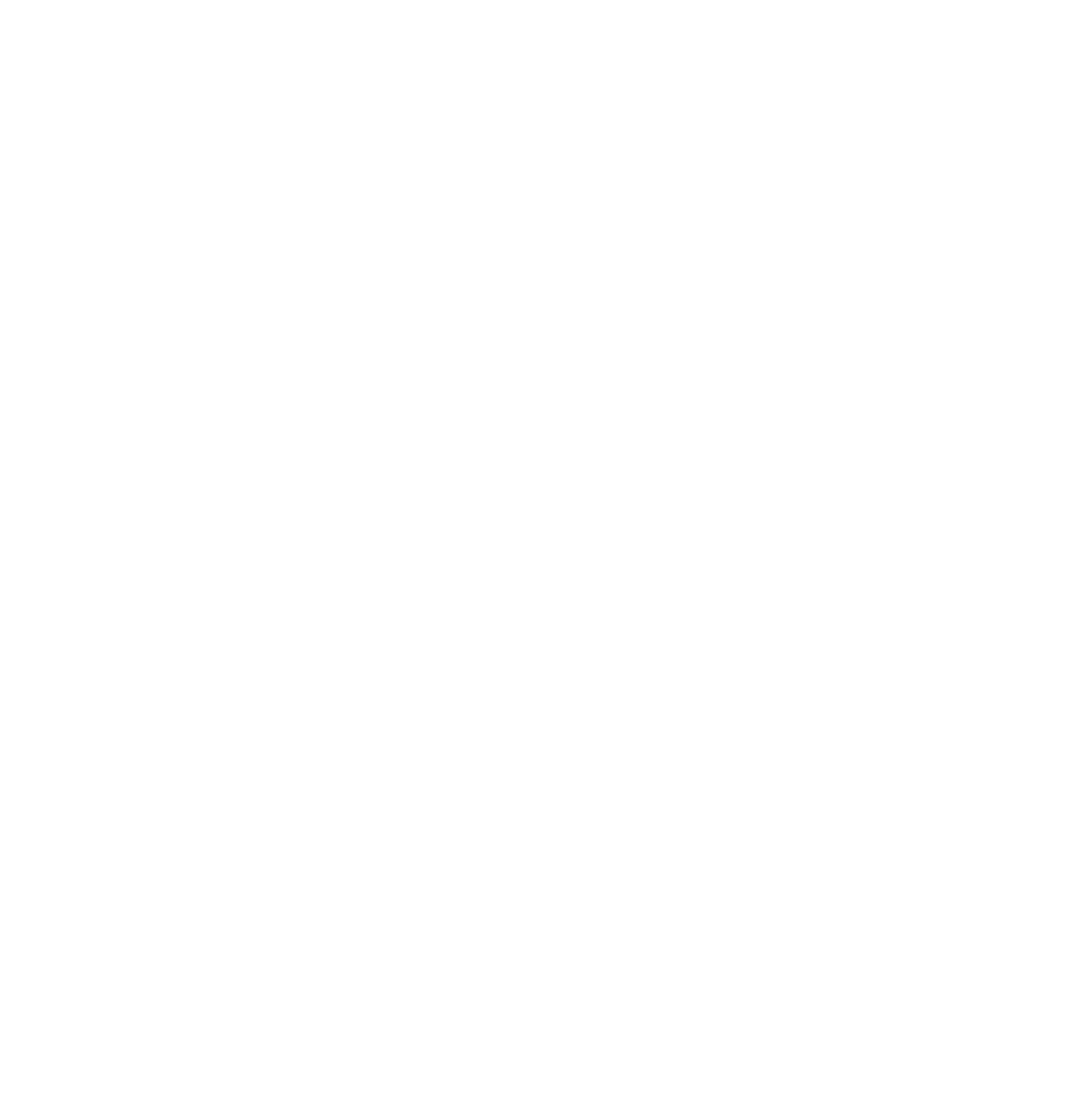 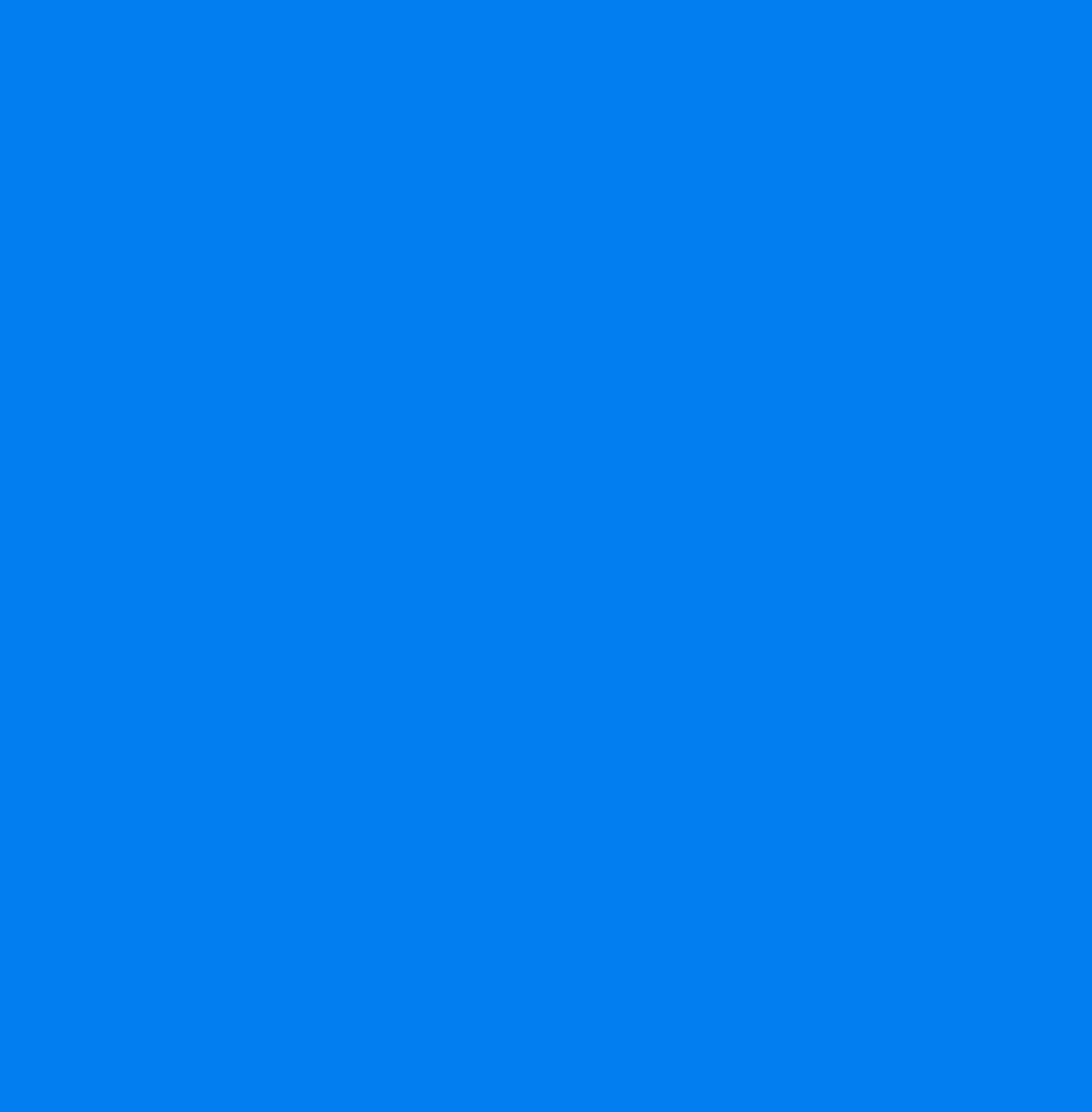 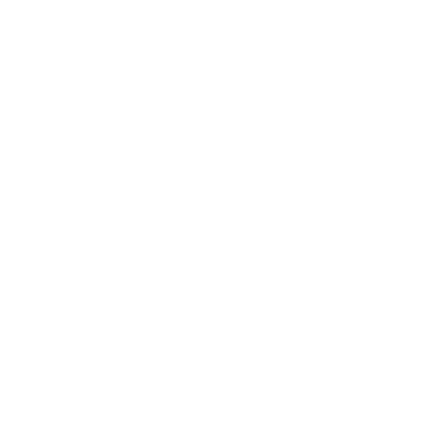 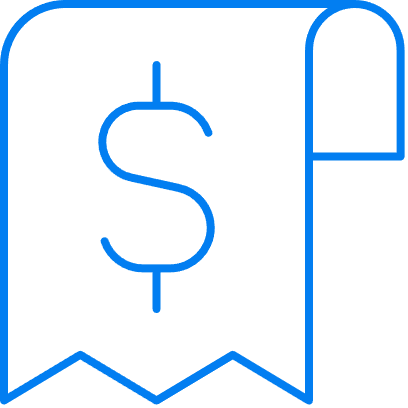 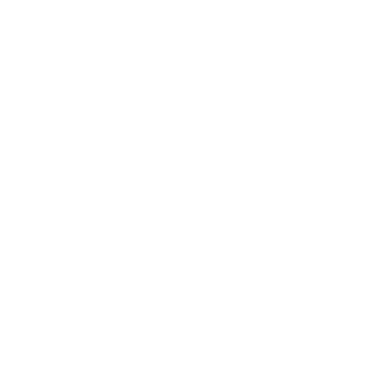 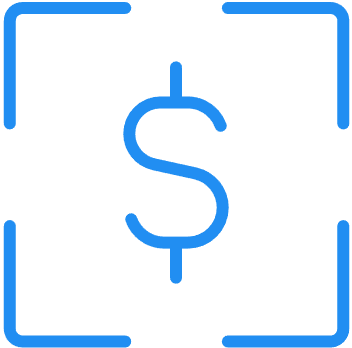 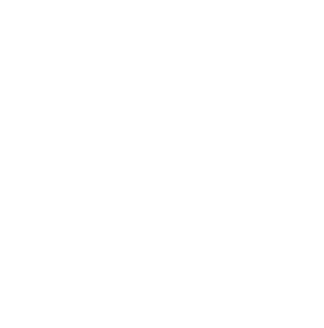 Pagospor caja unica: utilizando comunicación online para la aplicación en cartera
Electrónicos:
Pse, Ach, Ath
Pagos con  recibo de pago (WS BANCO)
Pagos corresponsales no Bancarios (WS Gane)
Pagos por cajeros electrónicos
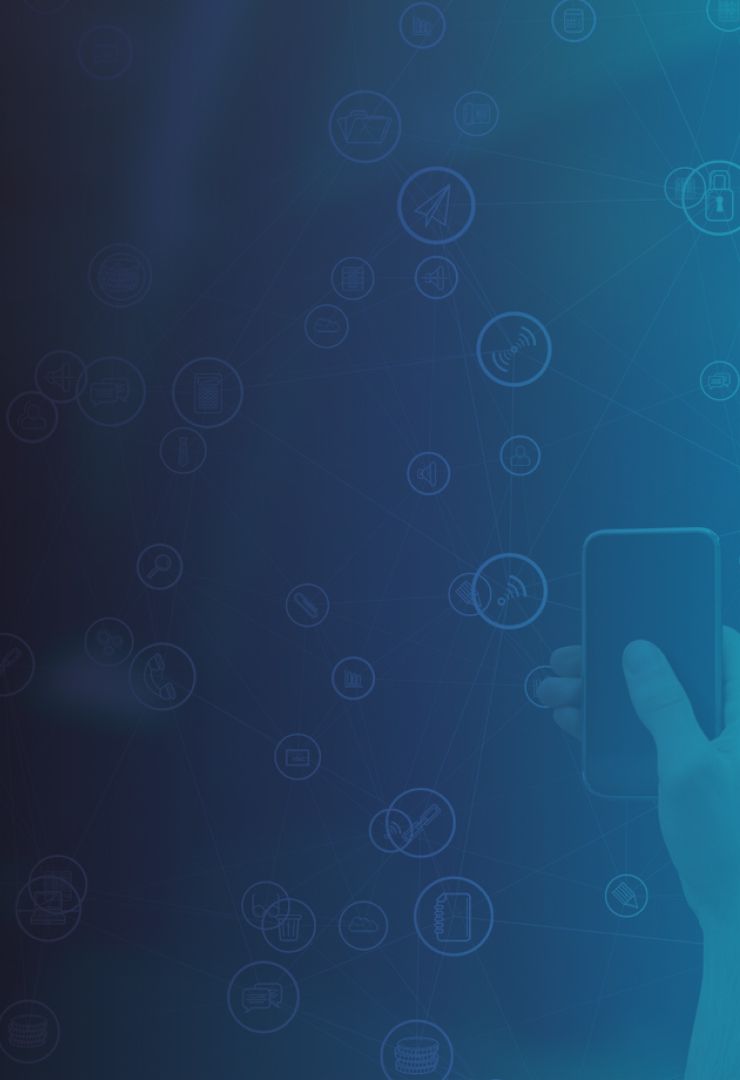 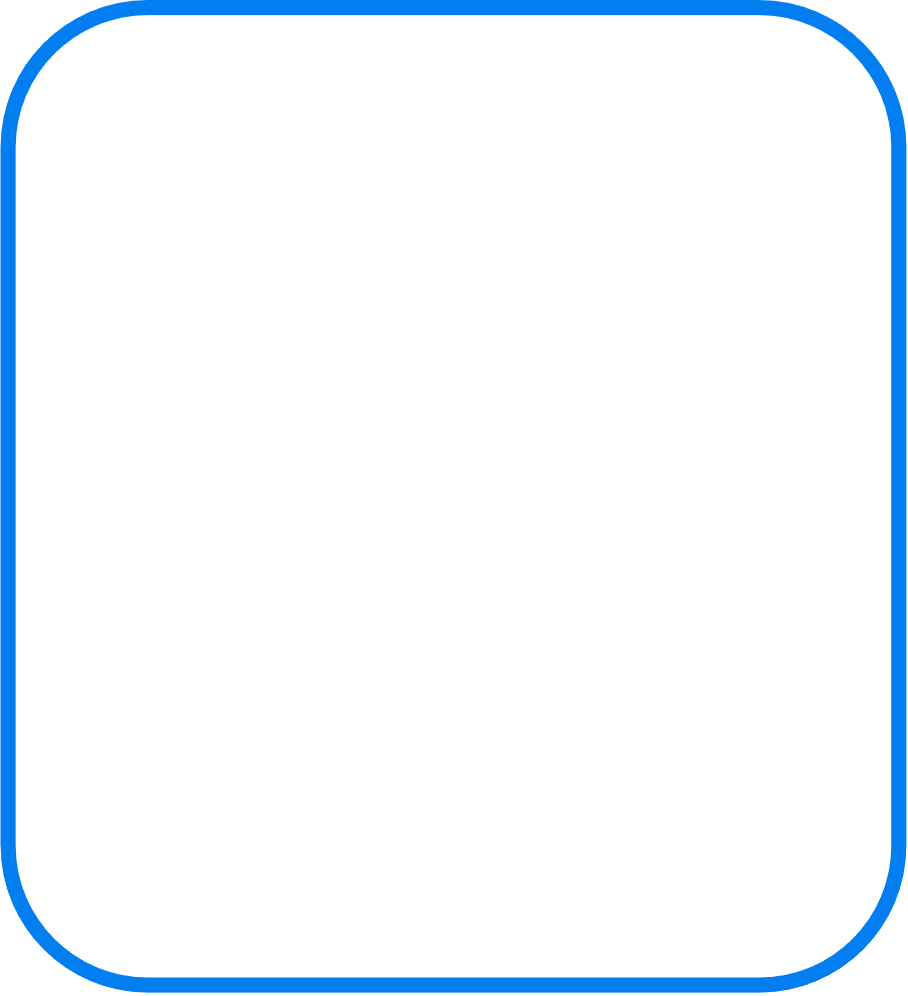 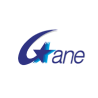 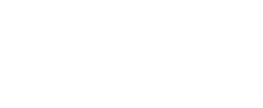 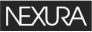 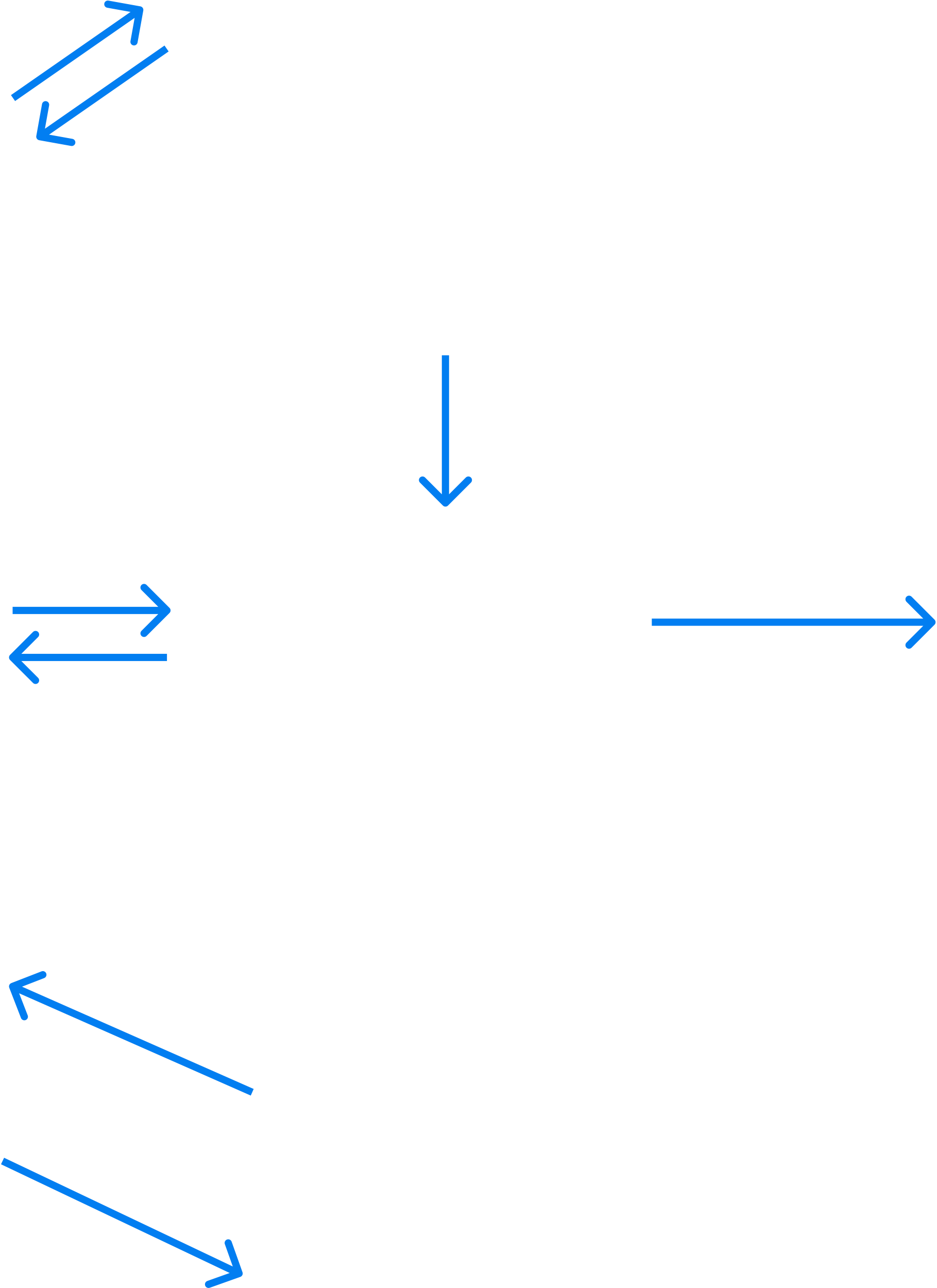 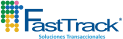 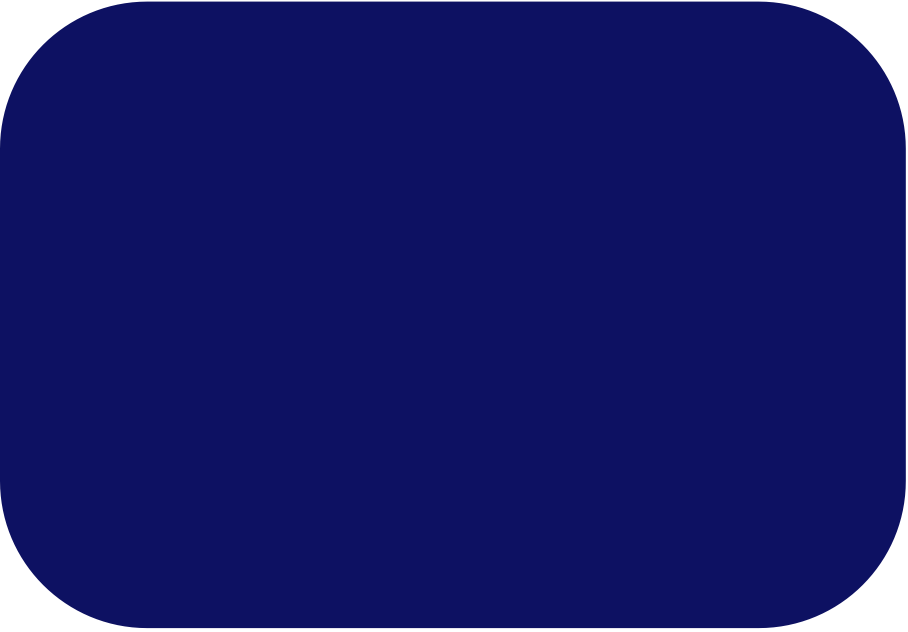 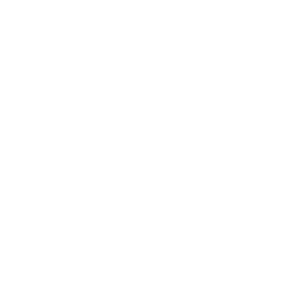 webservice
Gestion e
Integración
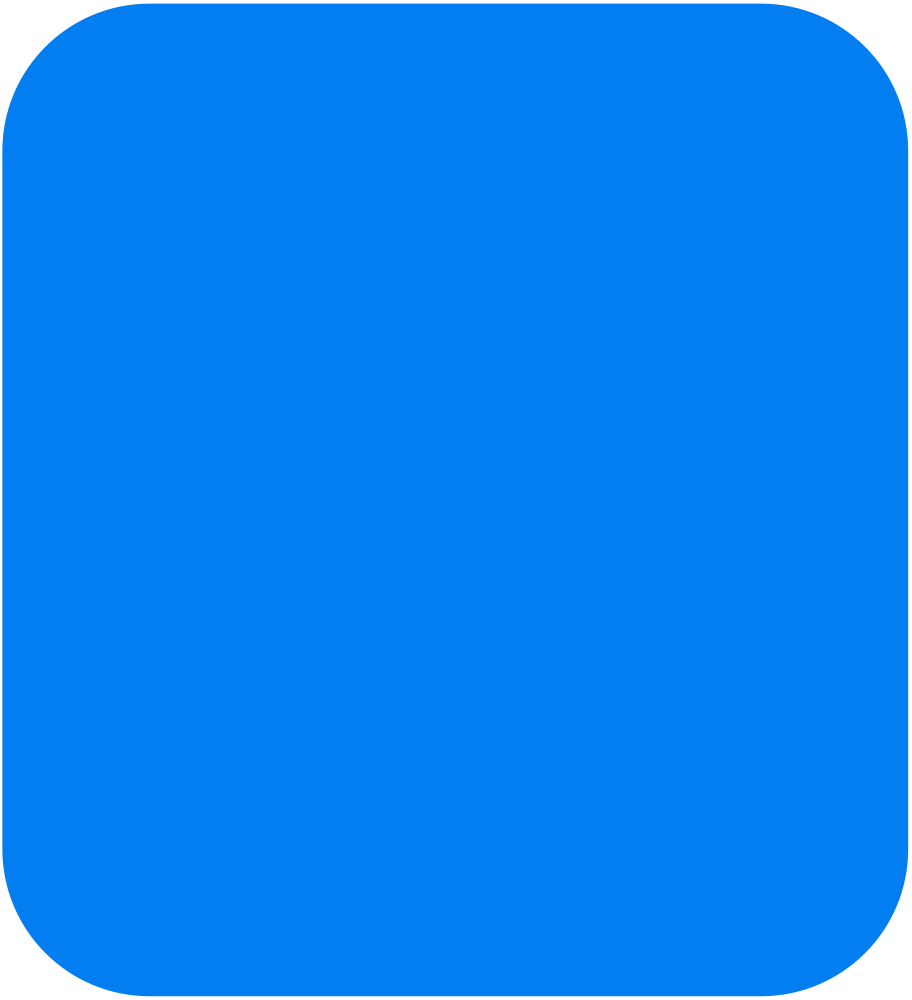 Banco
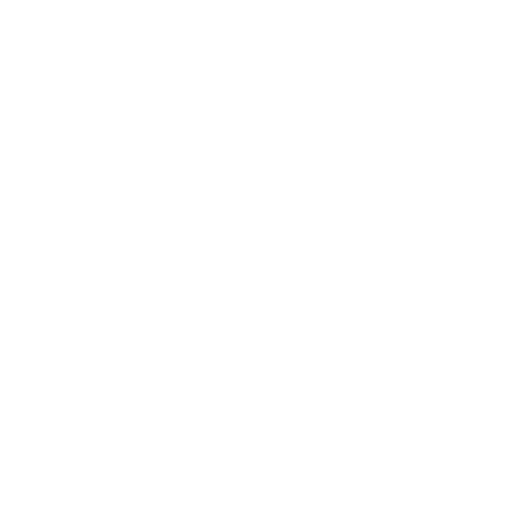 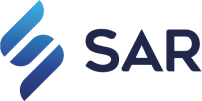 Webservice
Asobancaria
Formatos FASTTRACK
Dispercion
SAR, cuenta con las interfaces necesarias para intercambiar informaciónfinanciera con otros sistemas, facilitando la integración con procesos externoscomo lo es la contabilidad.
Interfaz PSCD
Interfaz Contable
WebService
Gobernación
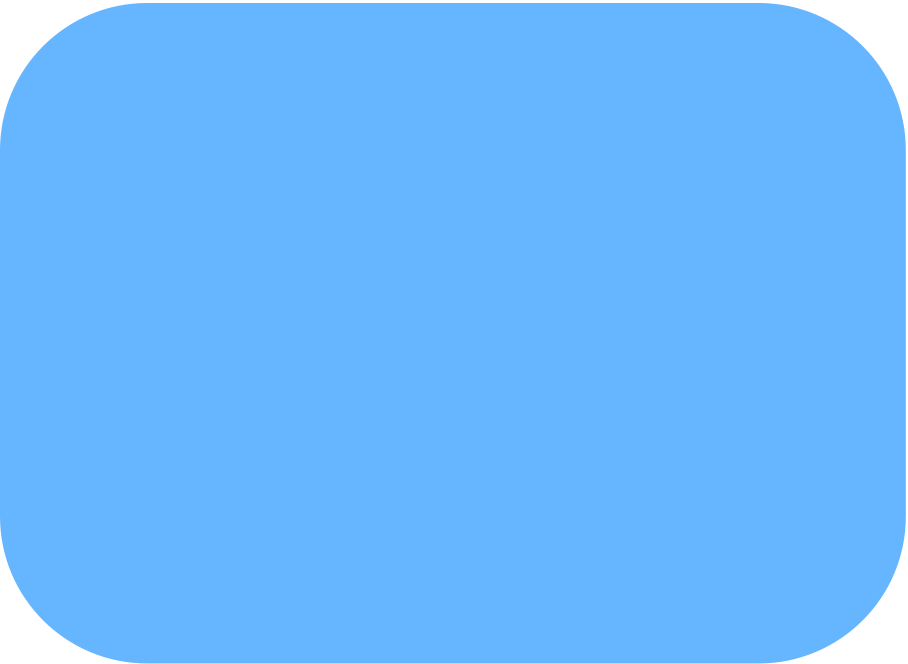 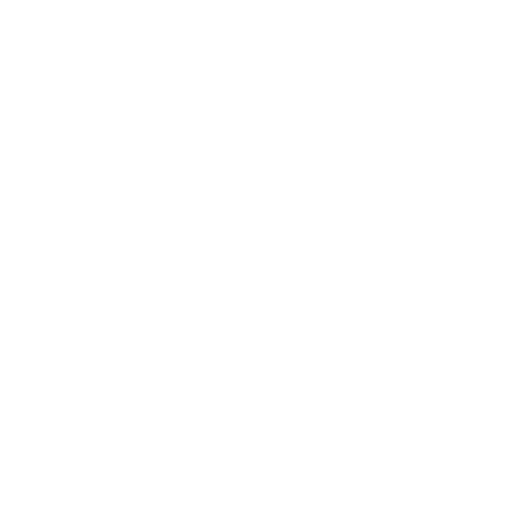 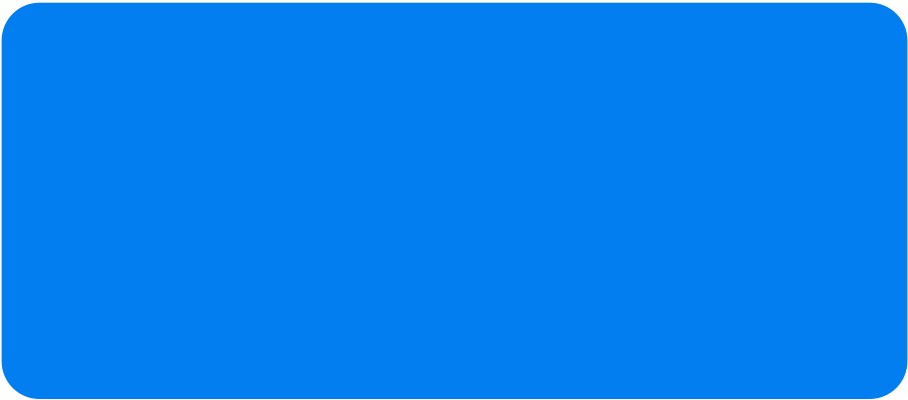 Impuesto vehiculos SAMART
Contribuyente
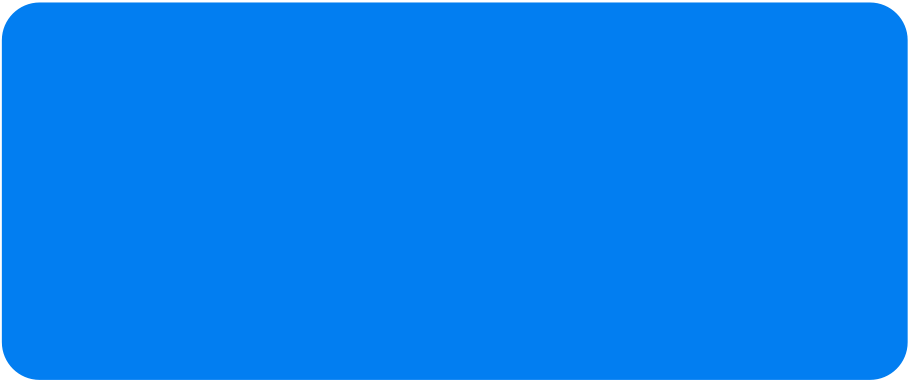 Impuesto al consumo Syc
14 declaraciones
Recibo estampillas
Pasaportes
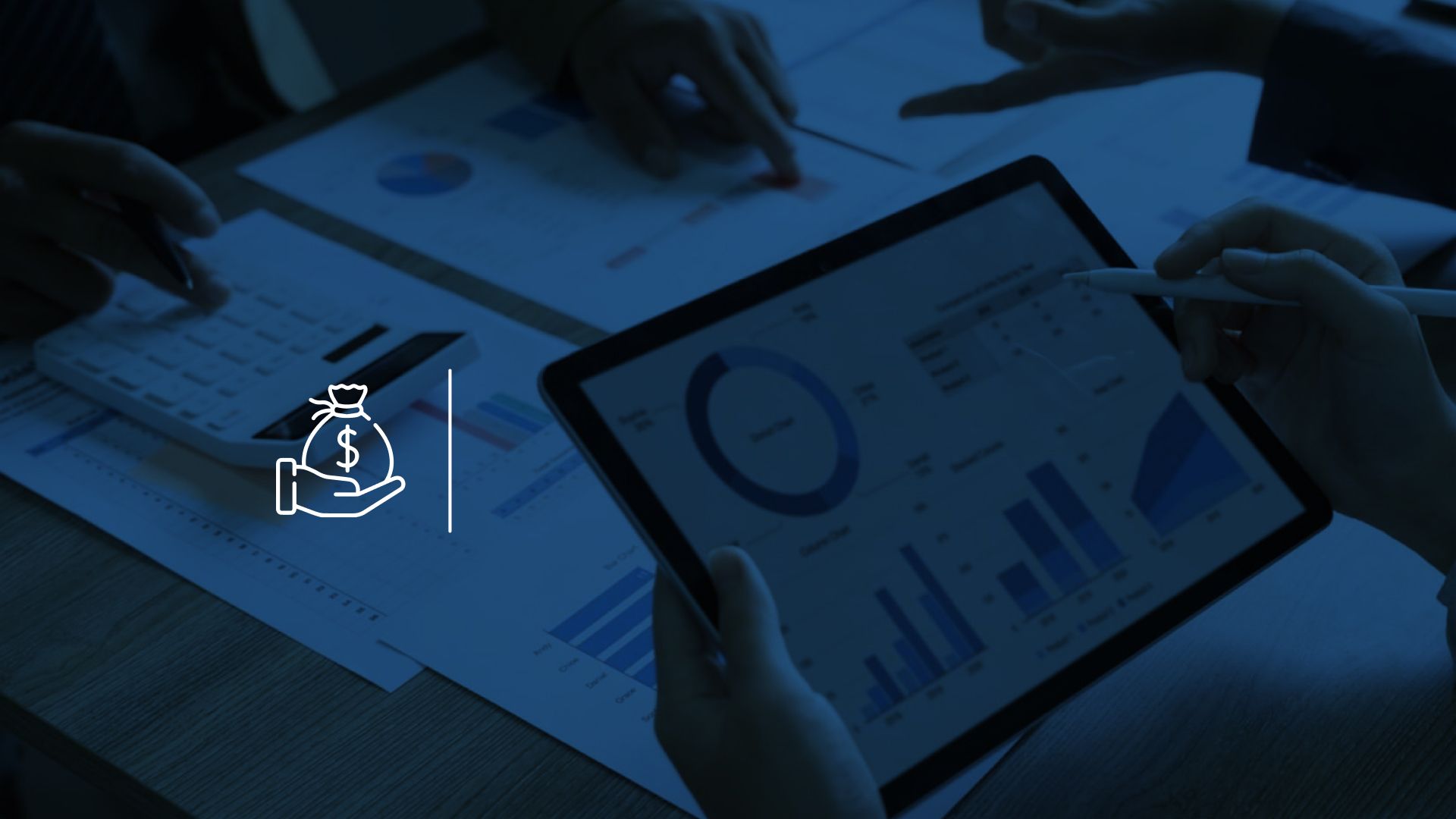 Gestión de Cobranza
de Impuestos e Ingresos Públicos
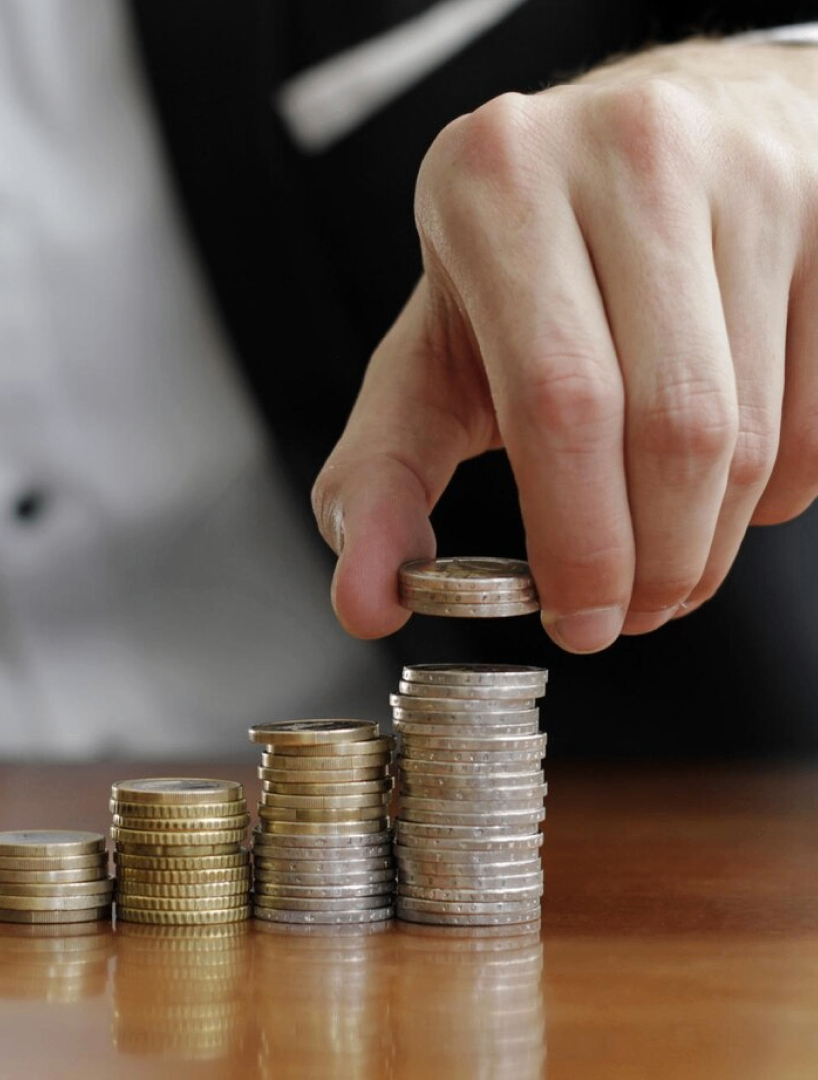 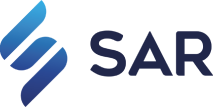 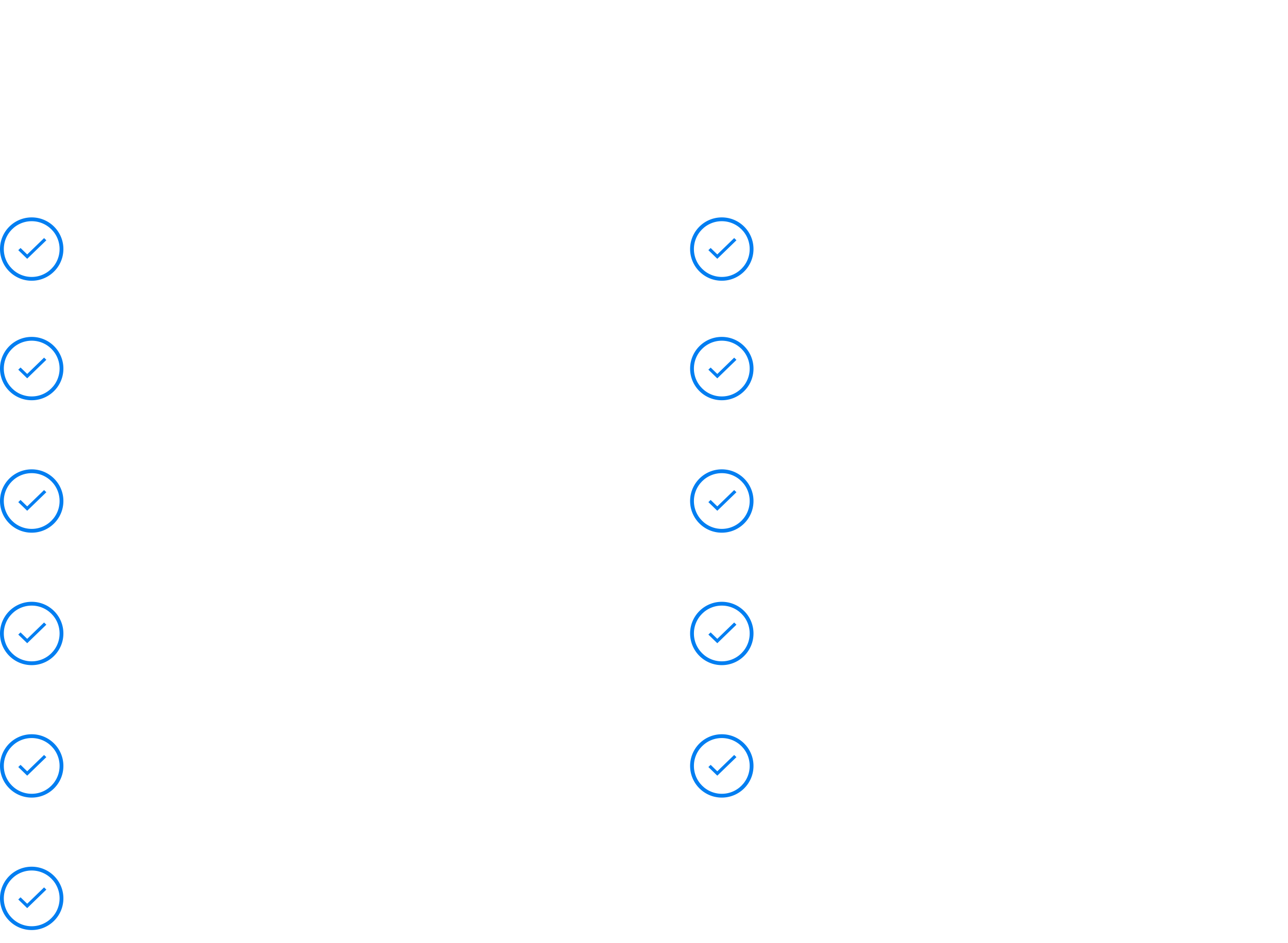 Procesos queliquida y gestiona
Declaración del Impuesto alConsumo
Pasaportes
Declaración del Impuesto de Degüello de Ganado
Declaración de Impuesto deVehículos
Declaración del Impuesto LoteríasForáneas
Estampilla, Derechos Ante LaGobernación
Declaración del Impuesto DeRegistro
Declaración de
Estampillas
Declaración dela Sobretasa A La Gasolina
(pro-hospitales, deporte,cultura, salud, pro-universidad, pro-desarrollo, etc.)
Declaración de Regalías PorBebidas Alcohólicas
Diagrama
Webservices
VPN Principal
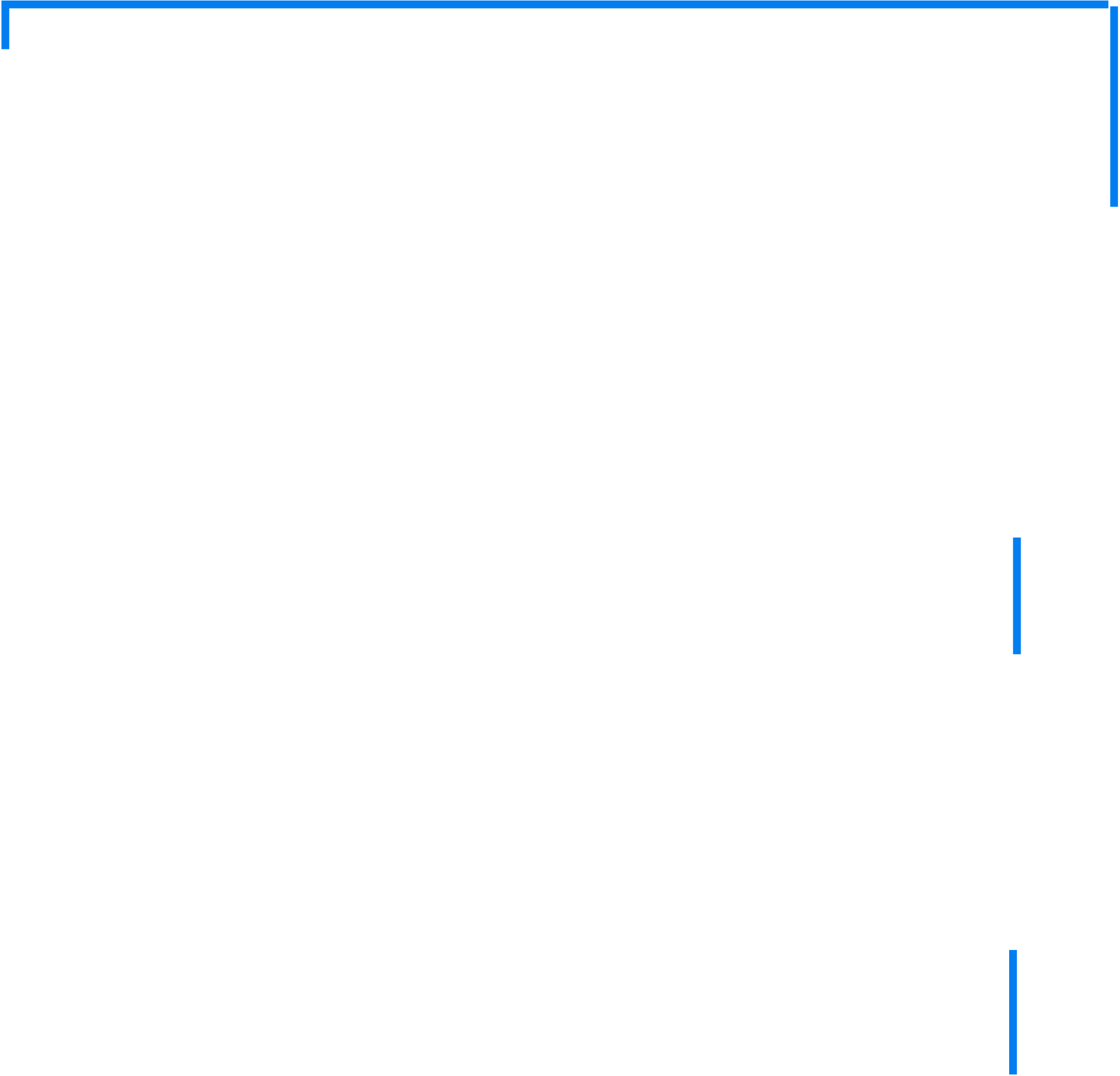 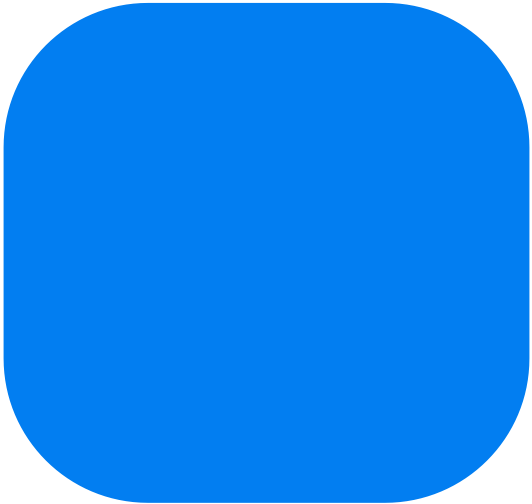 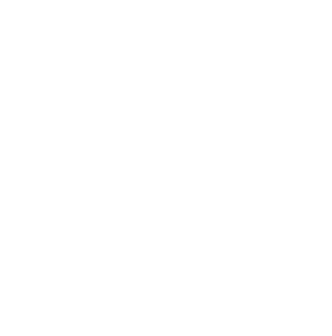 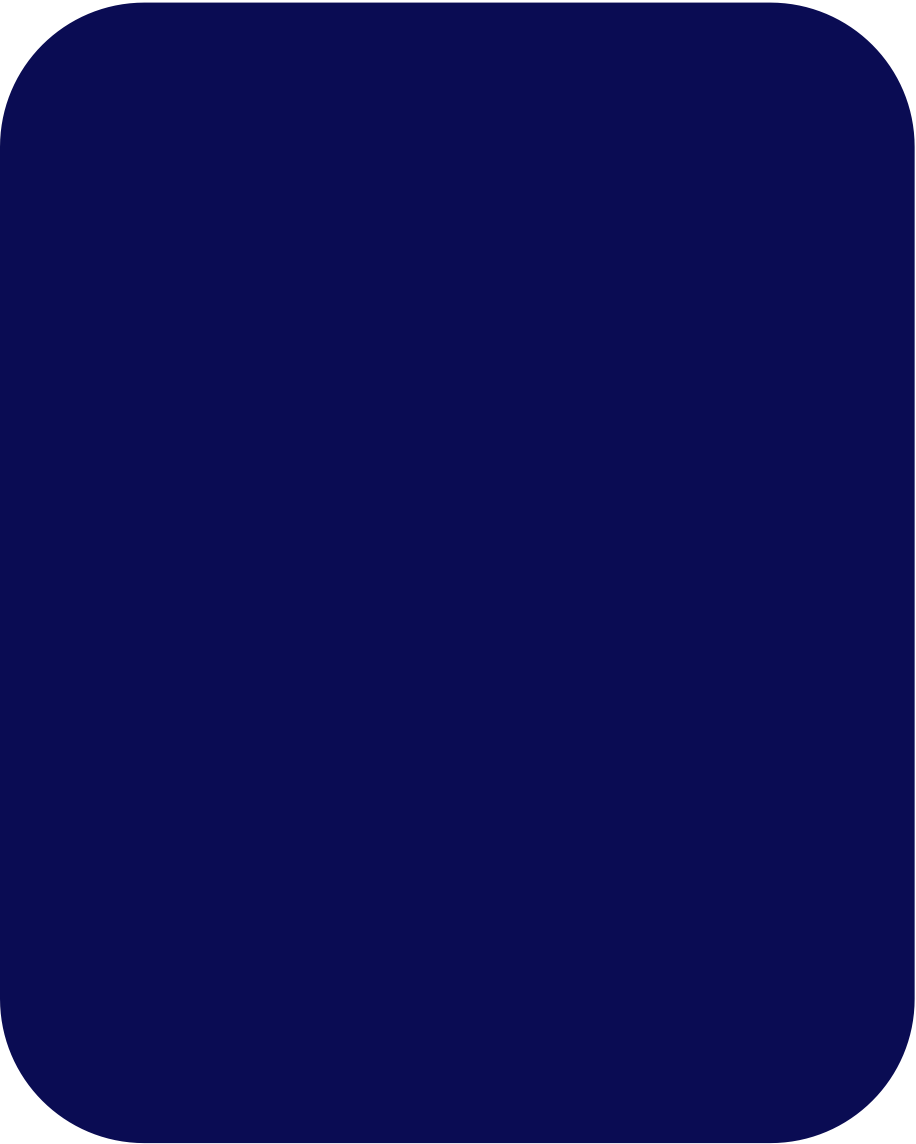 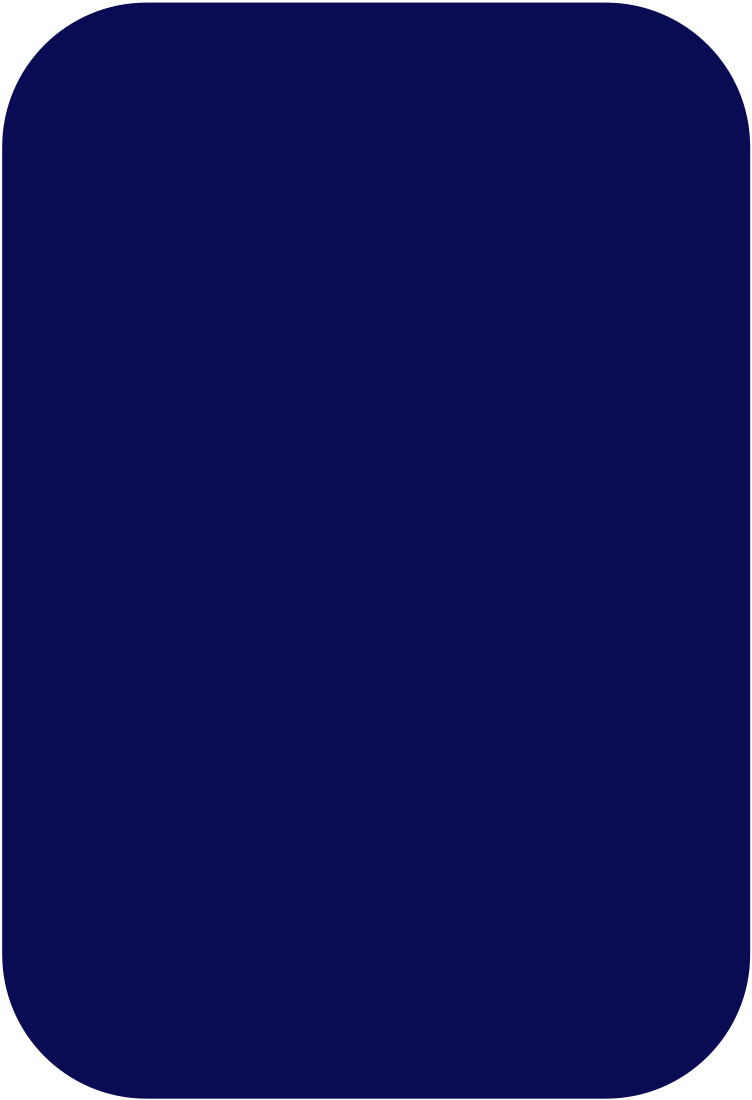 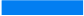 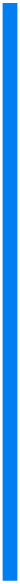 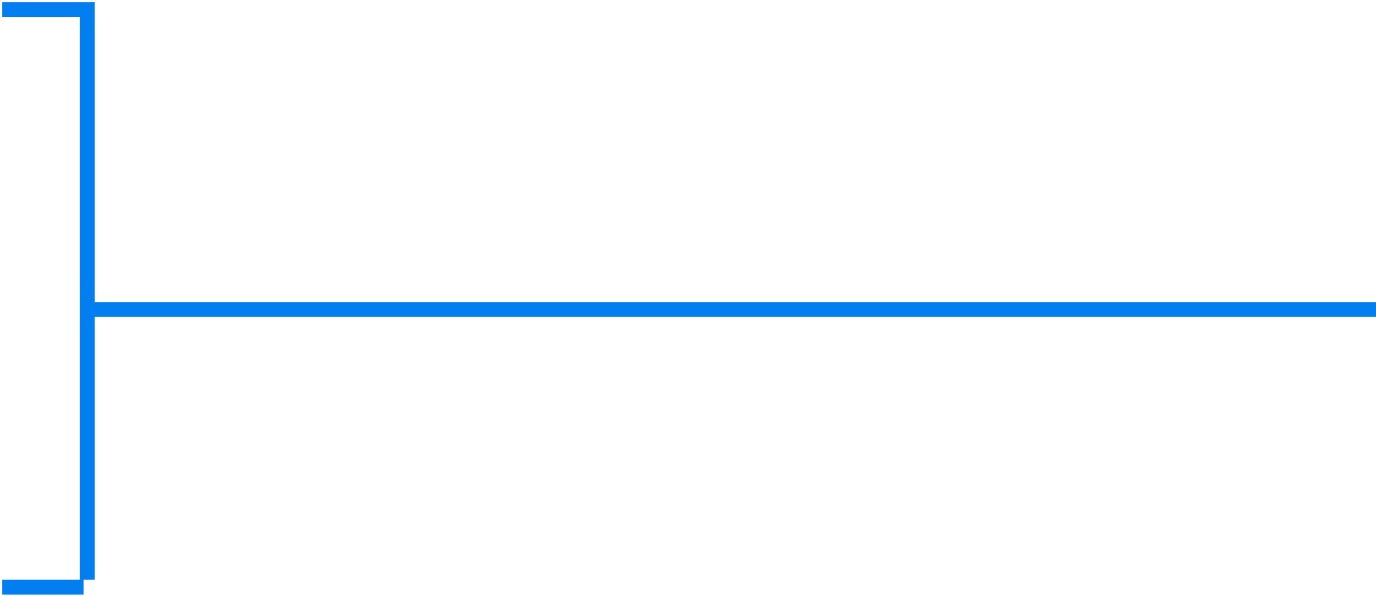 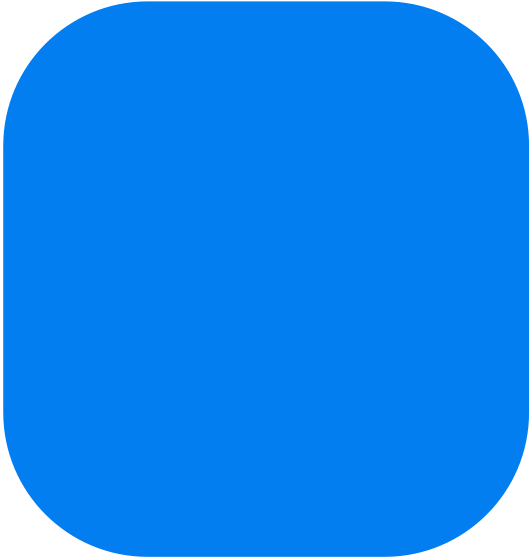 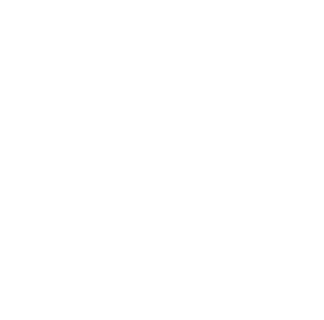 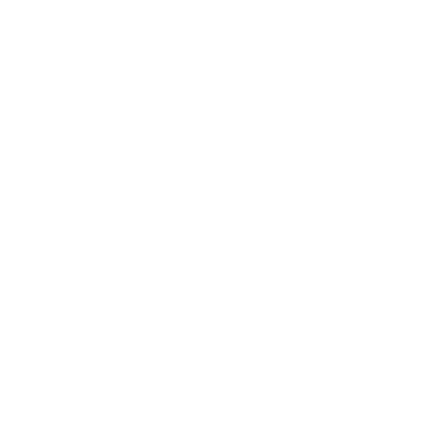 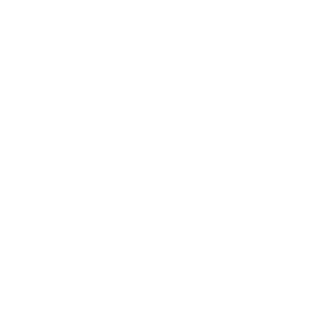 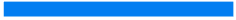 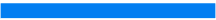 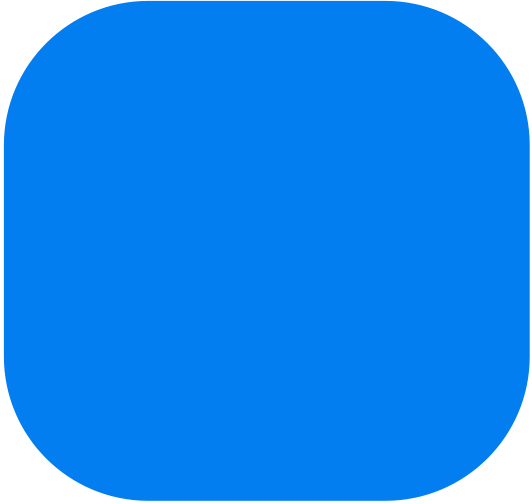 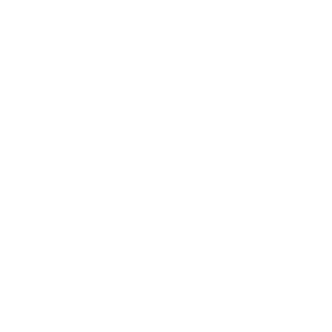 Router
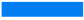 Servidor 
Bancario
Firewall
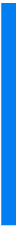 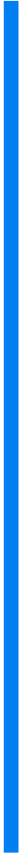 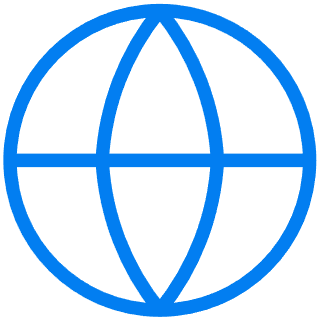 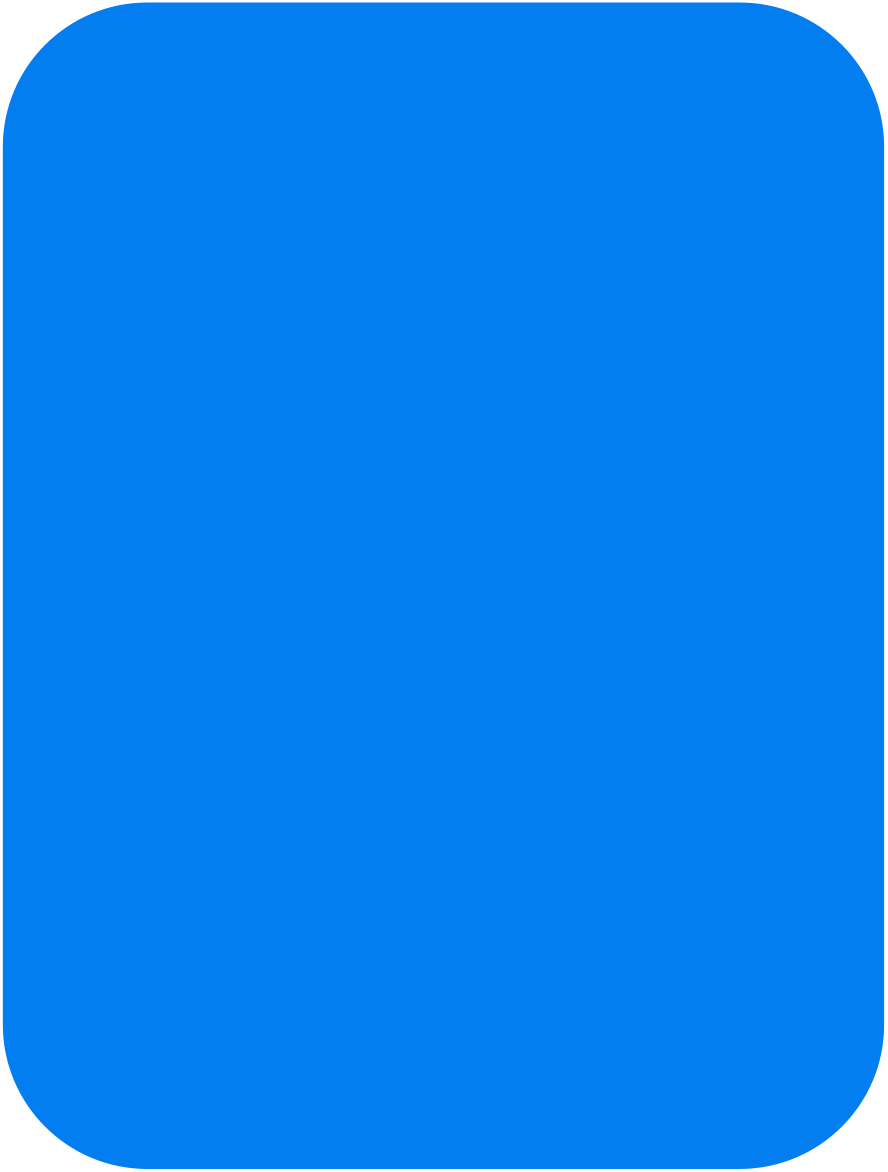 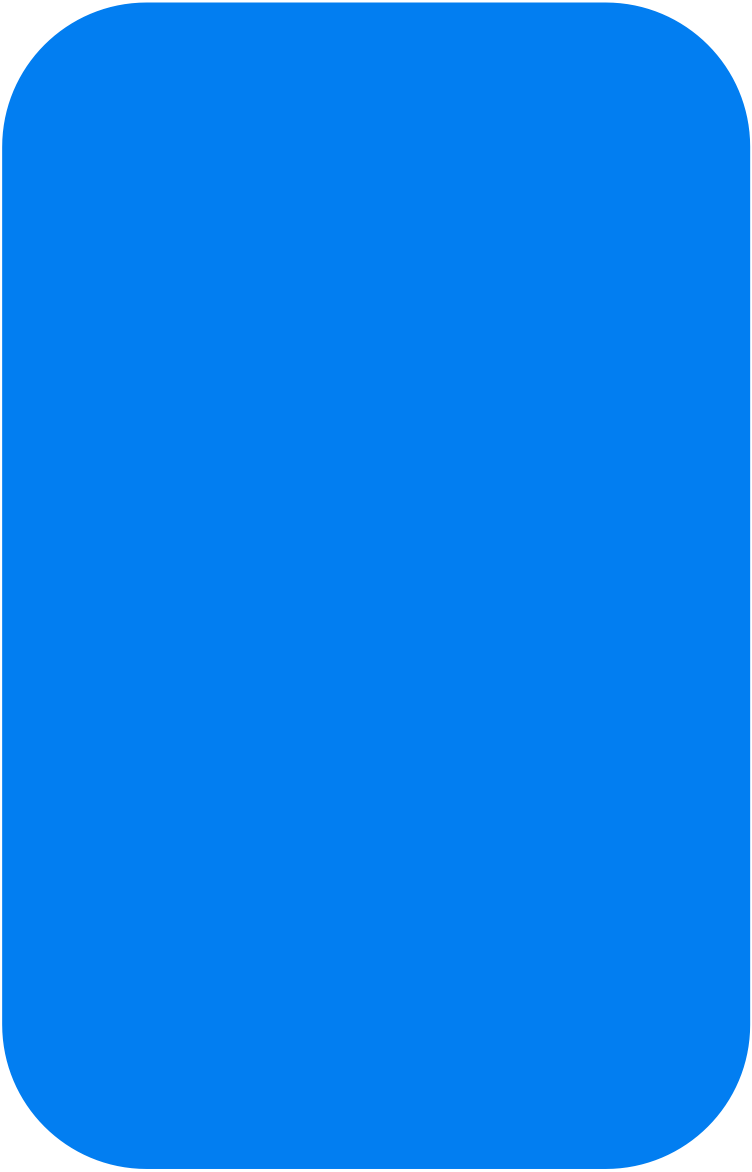 Internet
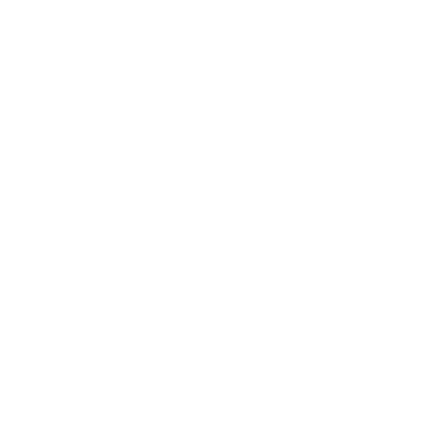 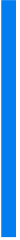 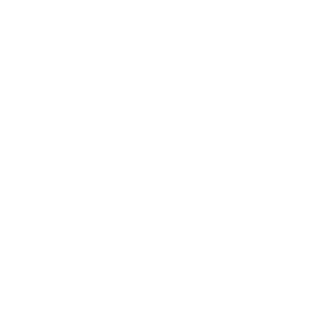 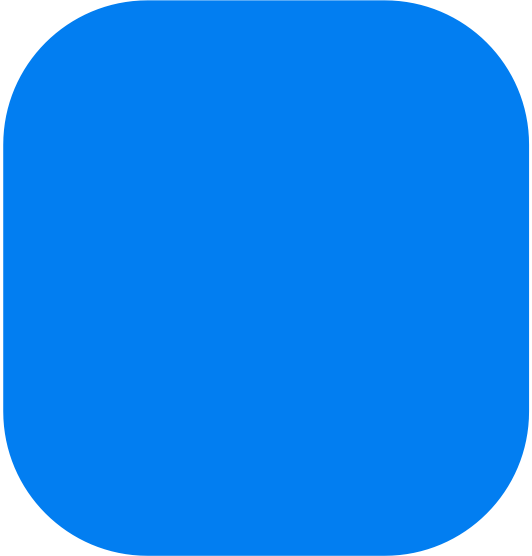 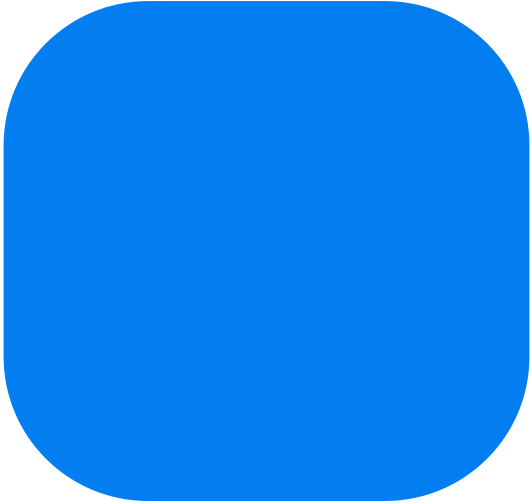 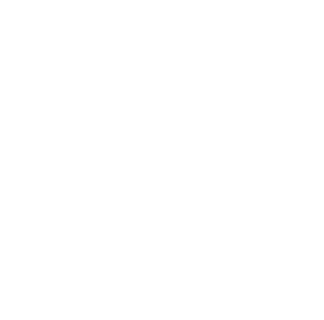 Servidor Entidad
Publica
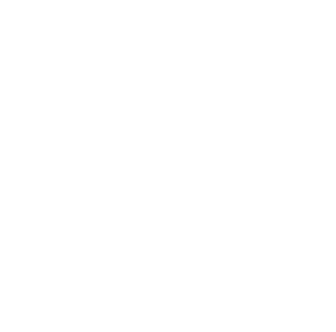 Firewall
VPN Secundaria
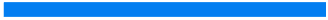 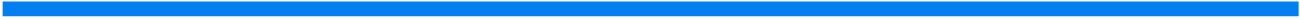 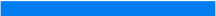 Router
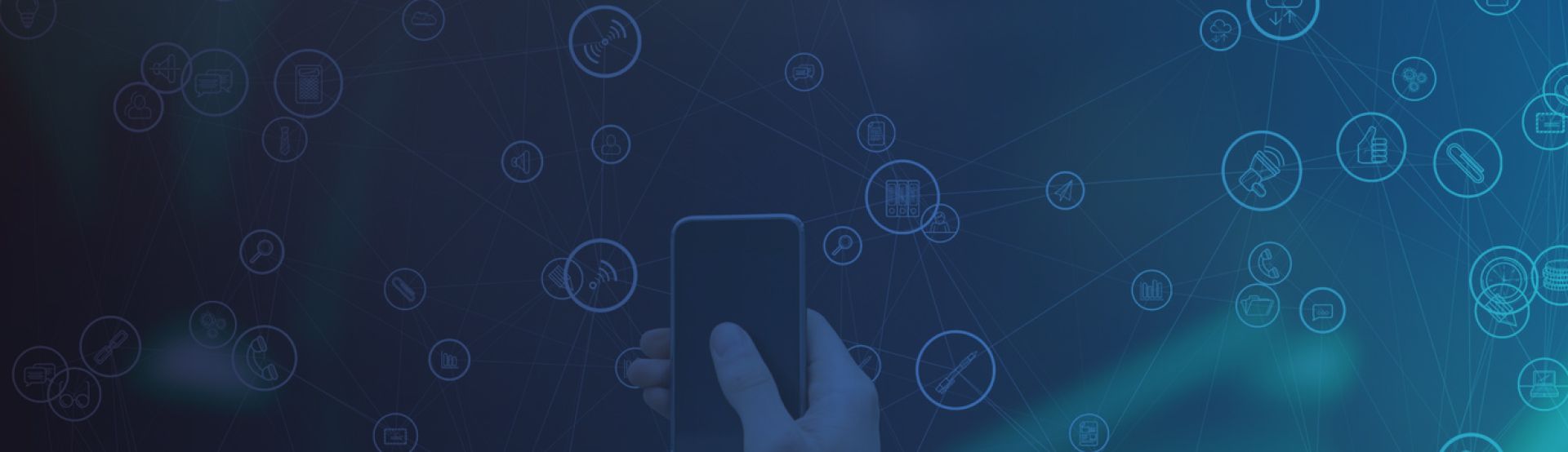 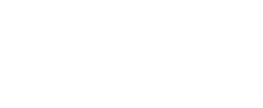 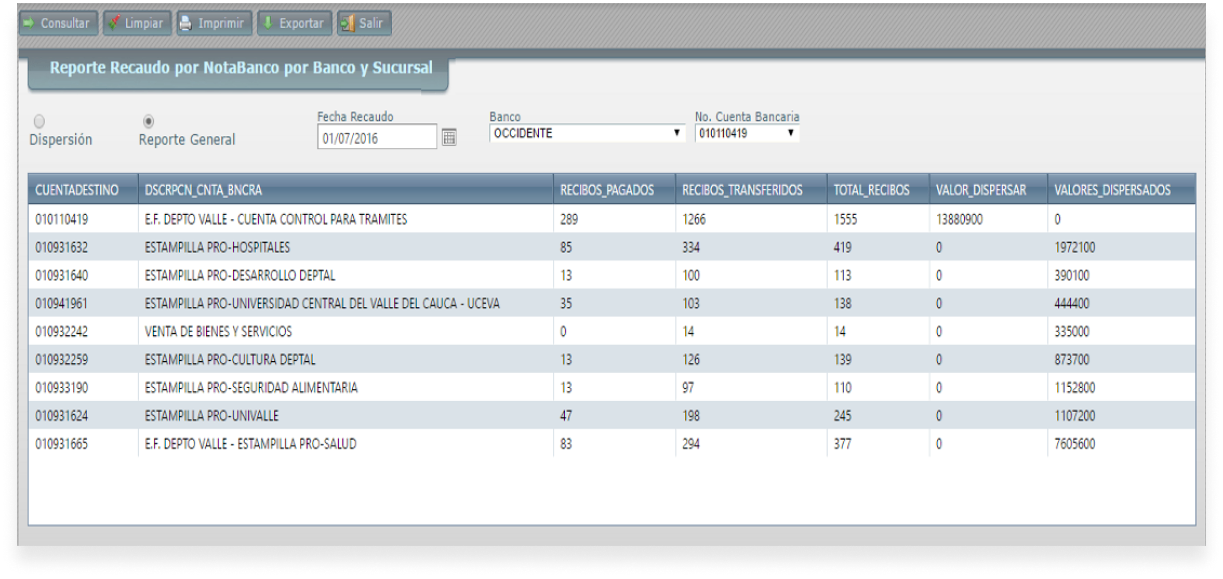 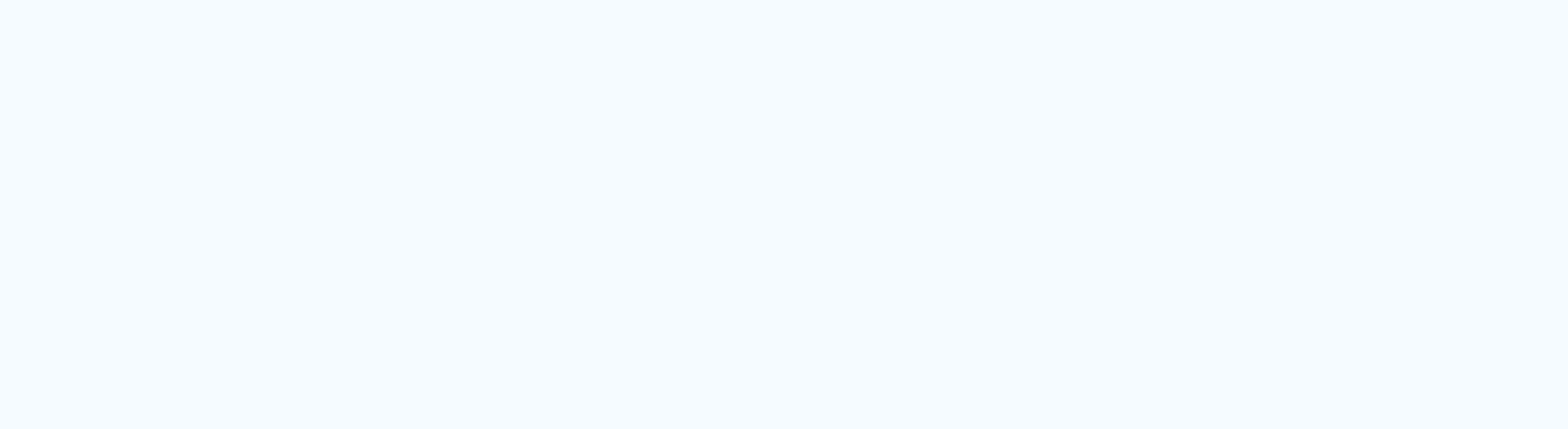 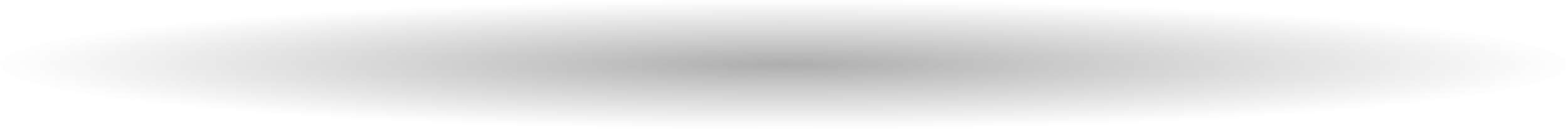 Dispersión
SAR, paralas rentas que se recaudan por medio de una cuenta control, realiza el procesode dispersión por cada una de las cuentas asociadas; generando un archivo planocon el detalle para que el banco realice el debito a la cuenta control.
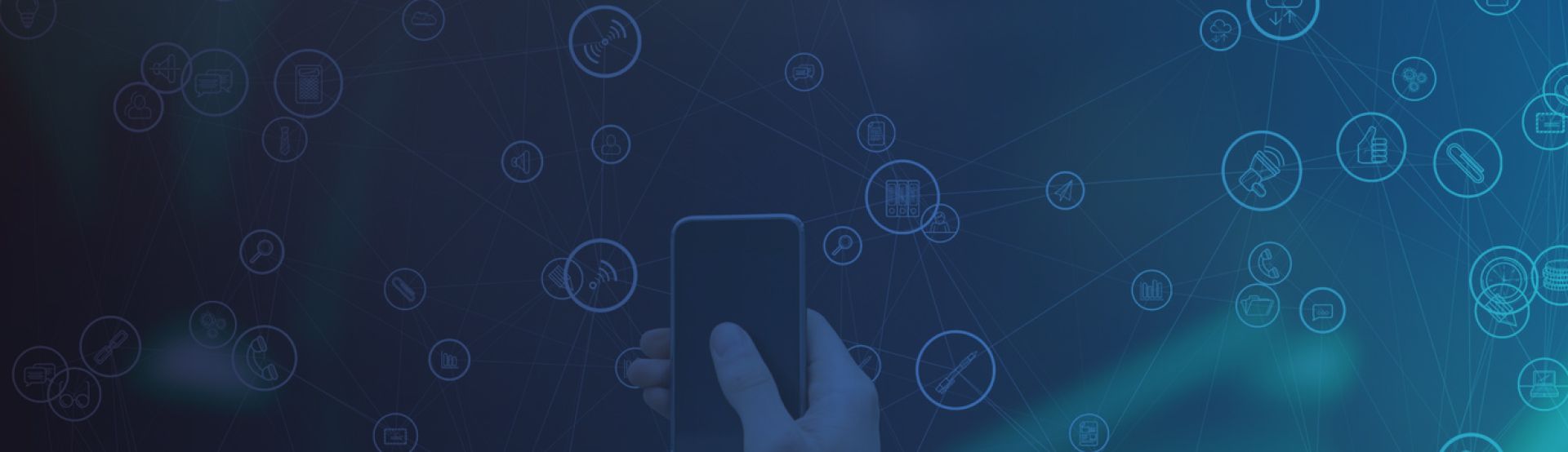 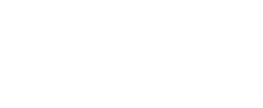 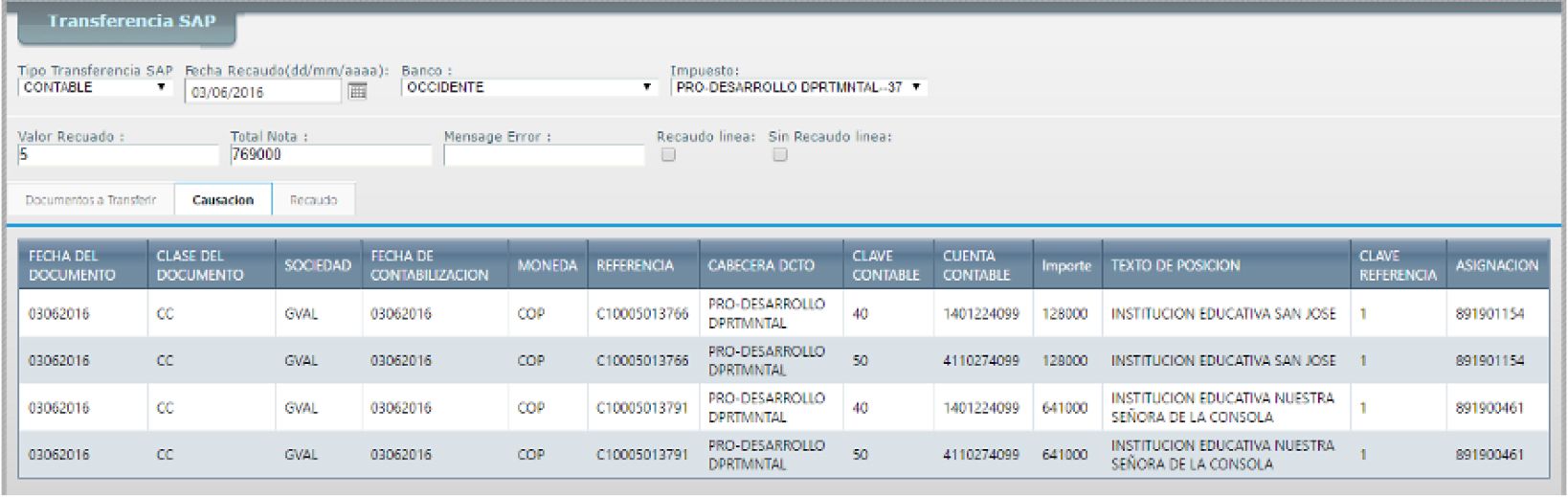 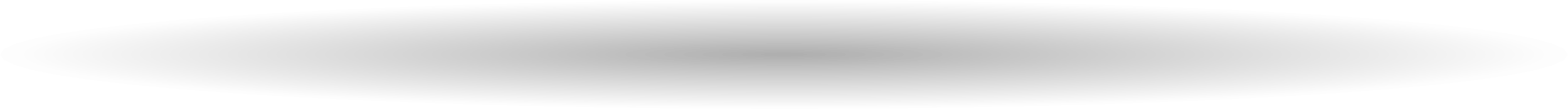 Transferencia a
SAP
Interfaz PSCD e 
Interfaz Contable
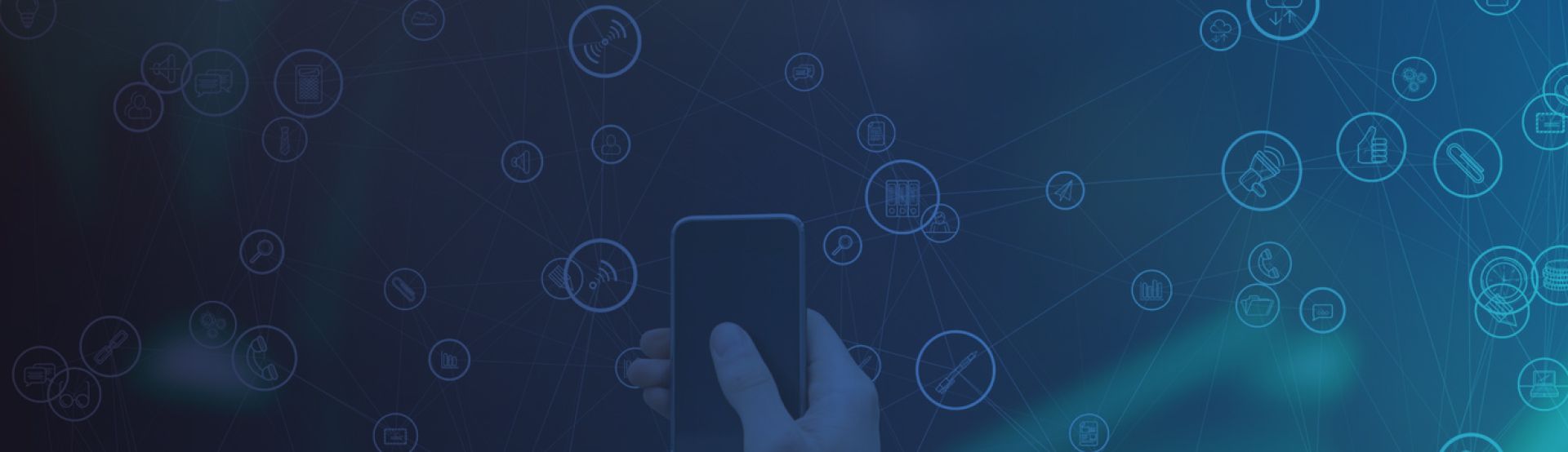 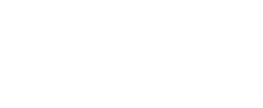 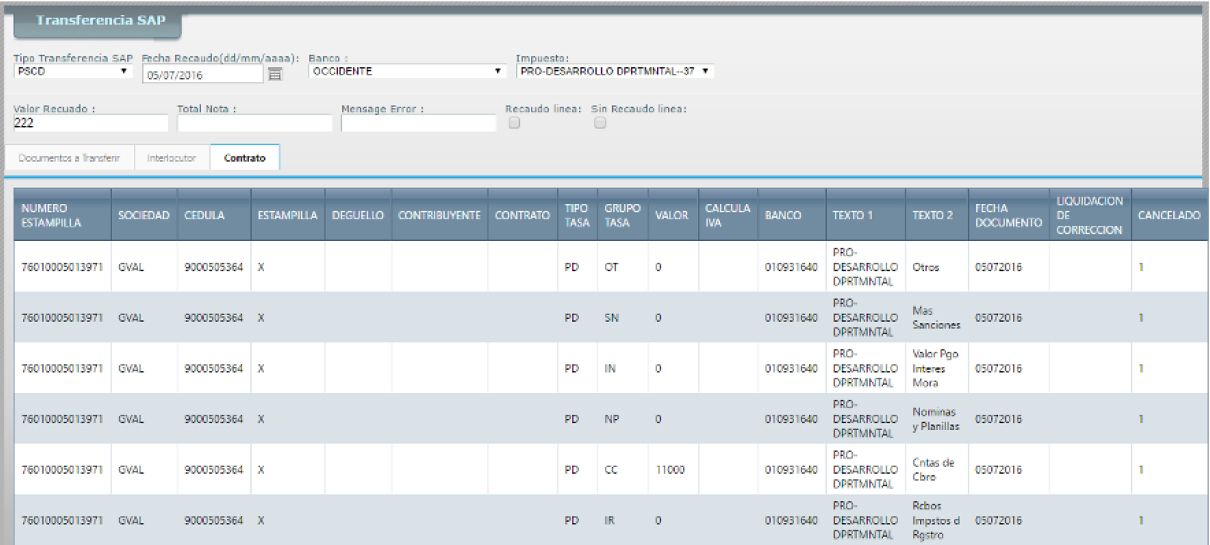 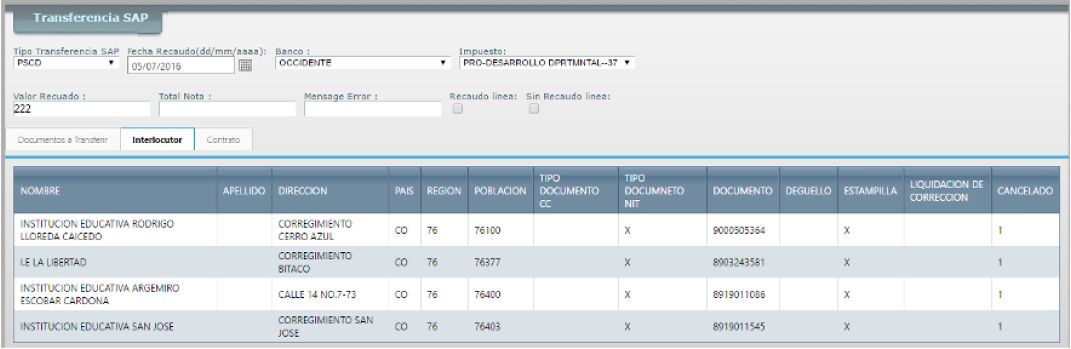 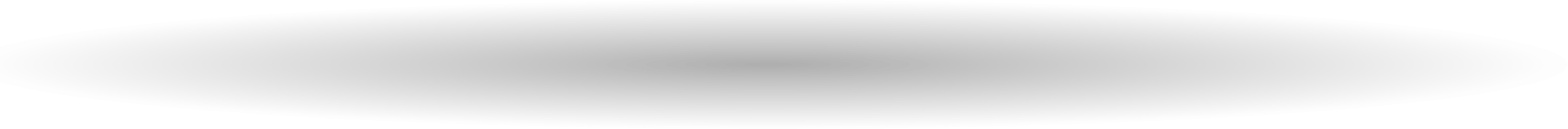 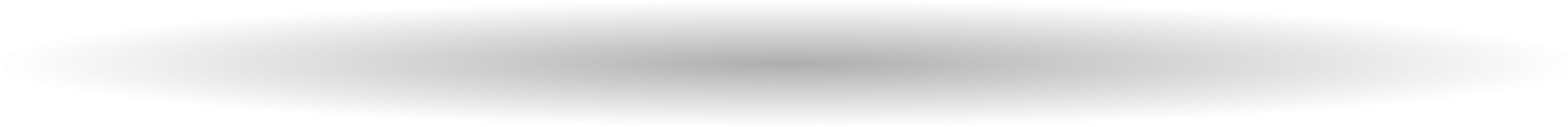 Transferencia a SAP
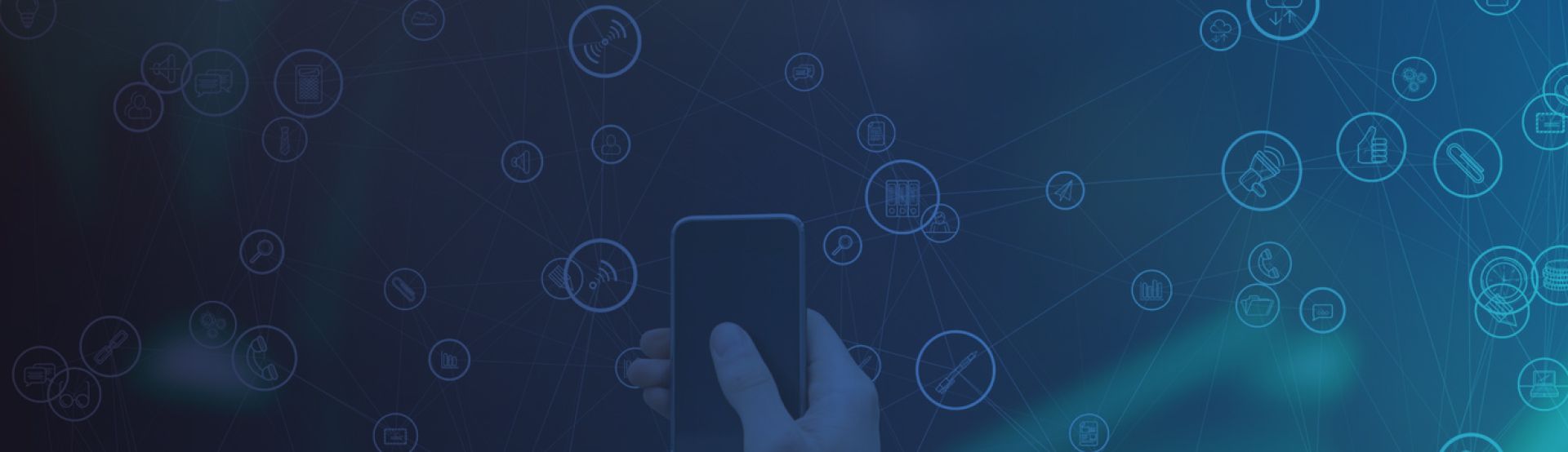 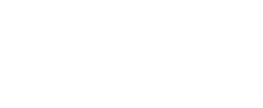 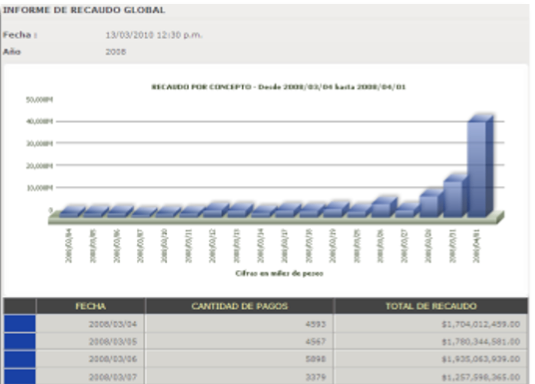 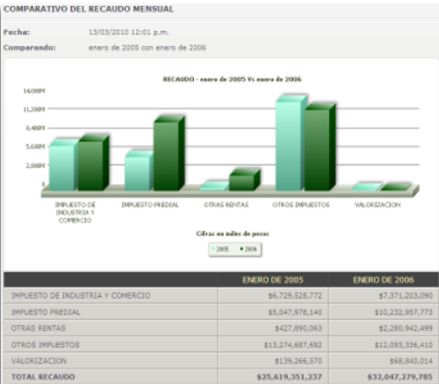 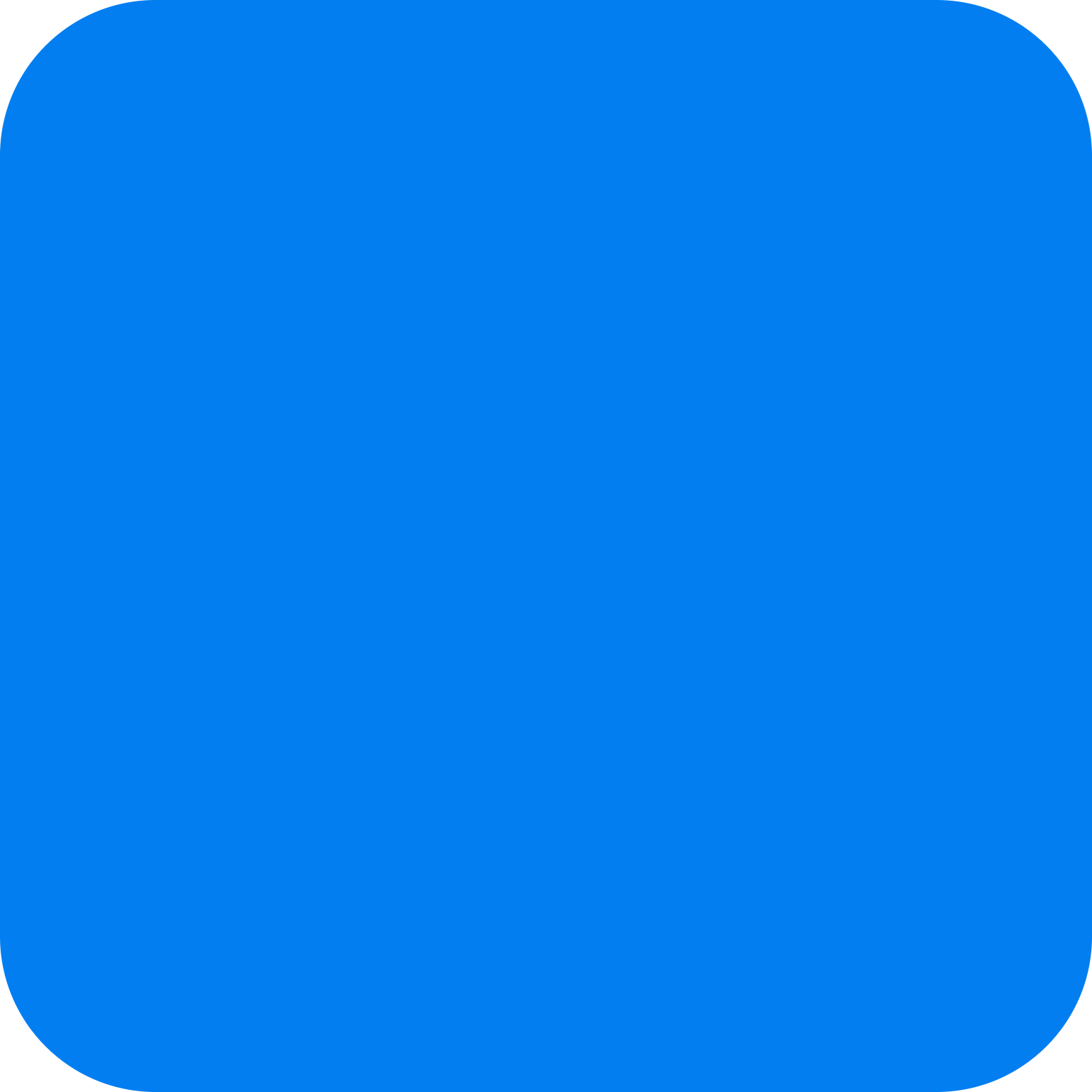 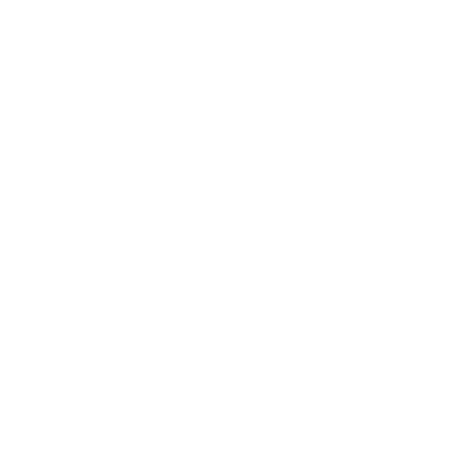 Todos los informes pueden ser exportados
A diferentes formatos.
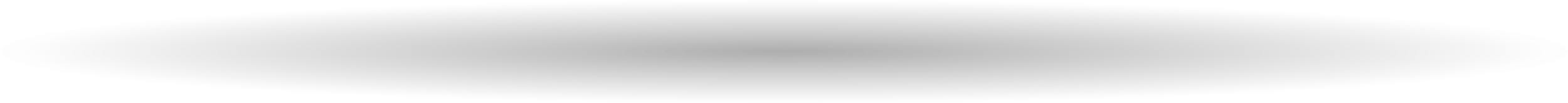 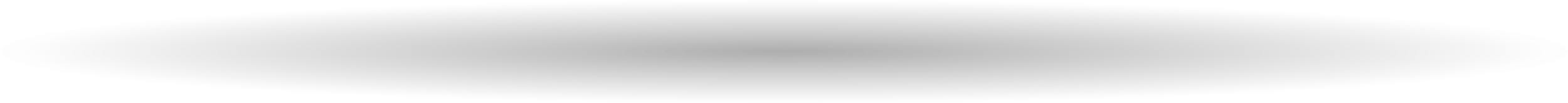 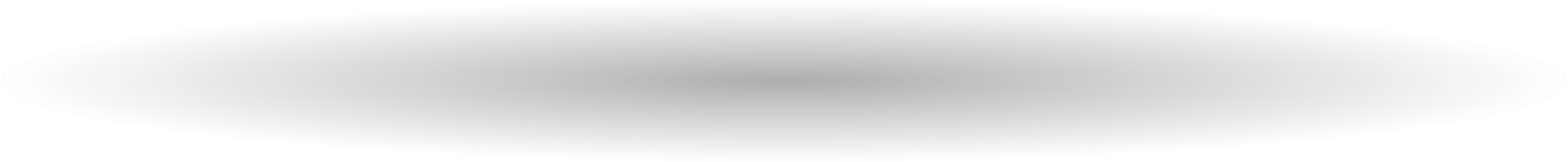 Informes y reportes estadísticos
Paradestacar algunos informes tenemos:
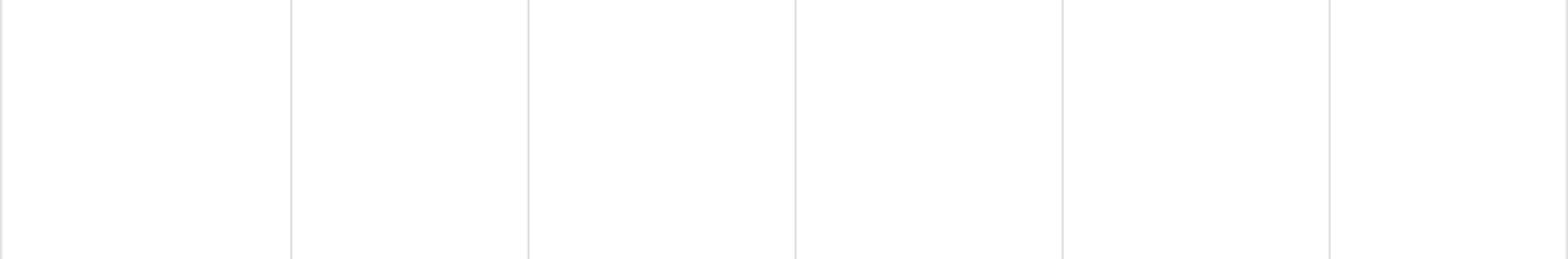 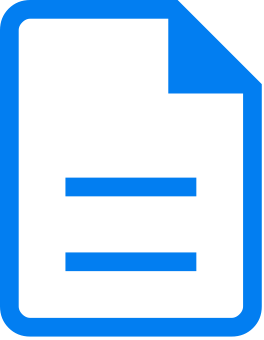 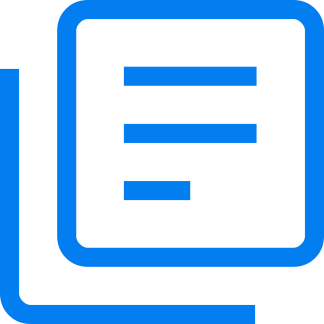 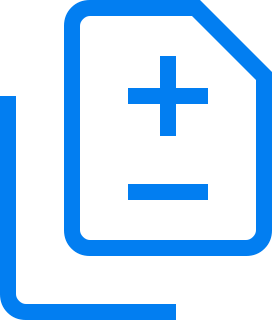 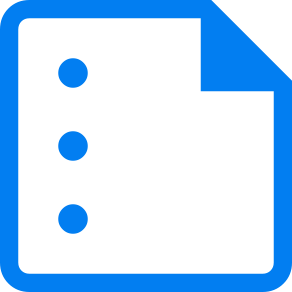 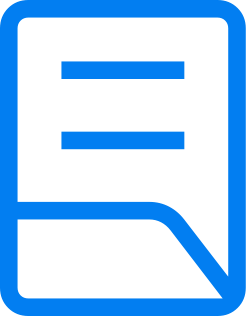 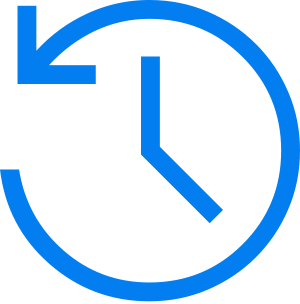 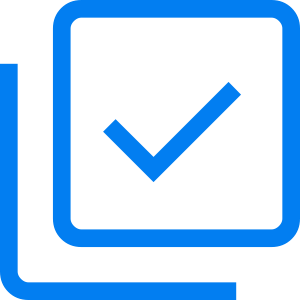 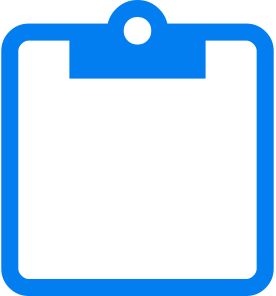 Notas por banco y sucursal
Informe de recaudo por banco
Informe de recaudo diario
Comparativo de recaudo
Historial de recaudo por vigencia
Comparativo de recaudo mensual
Resumen de recaudo actual
Recaudo global mensual
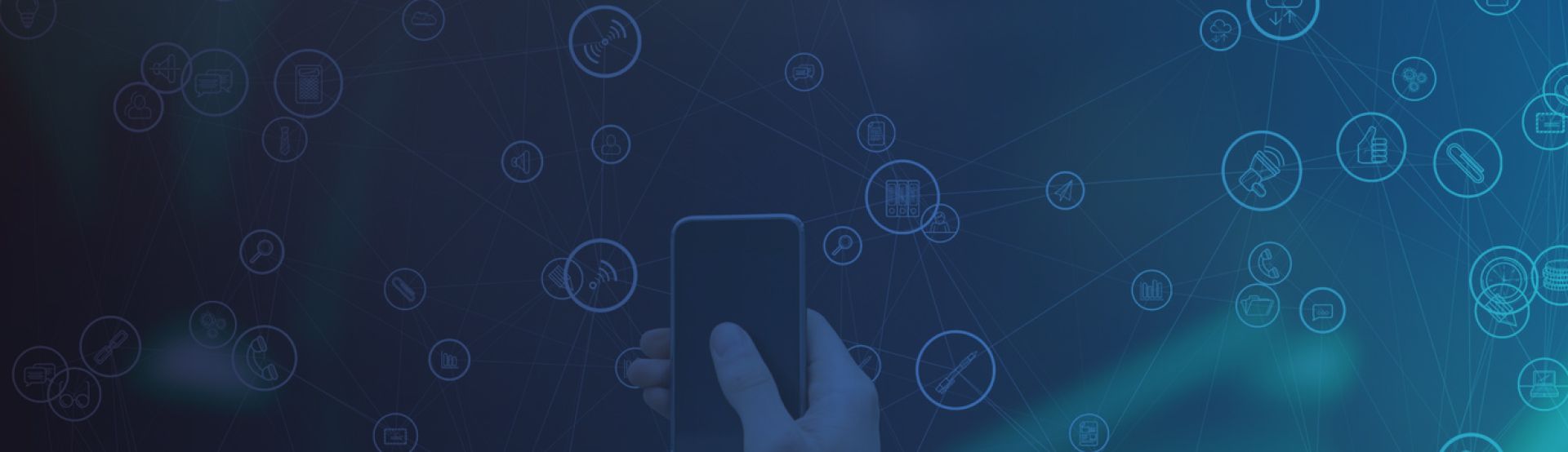 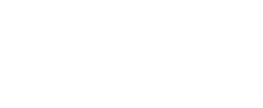 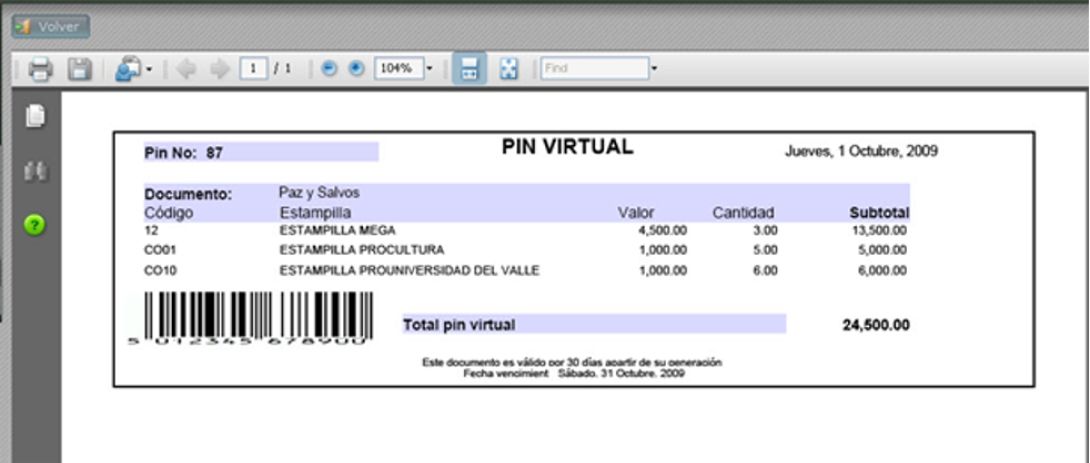 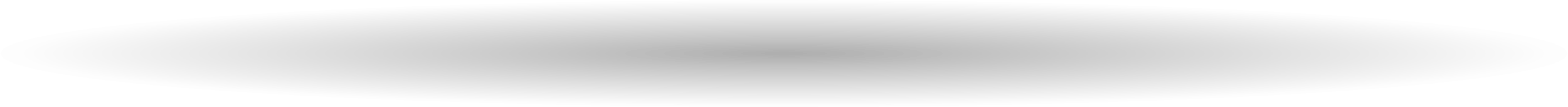 Estampilla Virtual
De la contribución de EstampillasFísicas se propone la implementación de un sistema que permita reemplazarlas por una virtuala través de un PIN,todo lo cual, permita que el Departamento logre y obtenga mayor y mejorcontrol  a la problemática  que hoy aqueja en cuanto a la evasión eintermediación que hoy se tiene para este tema.
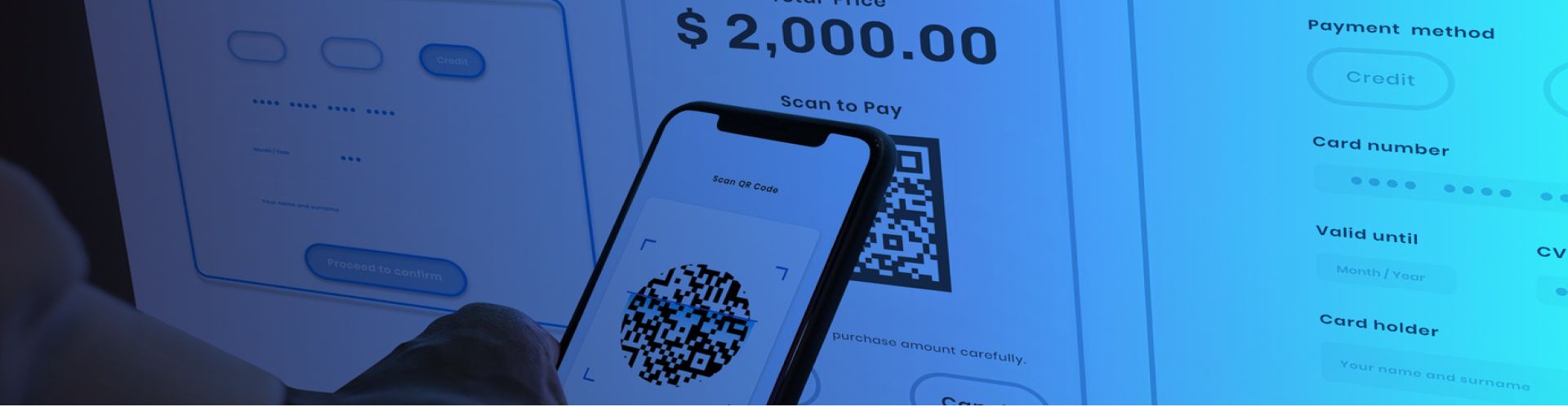 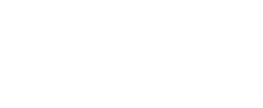 Estampilla Virtual 
SAR | Ventajas
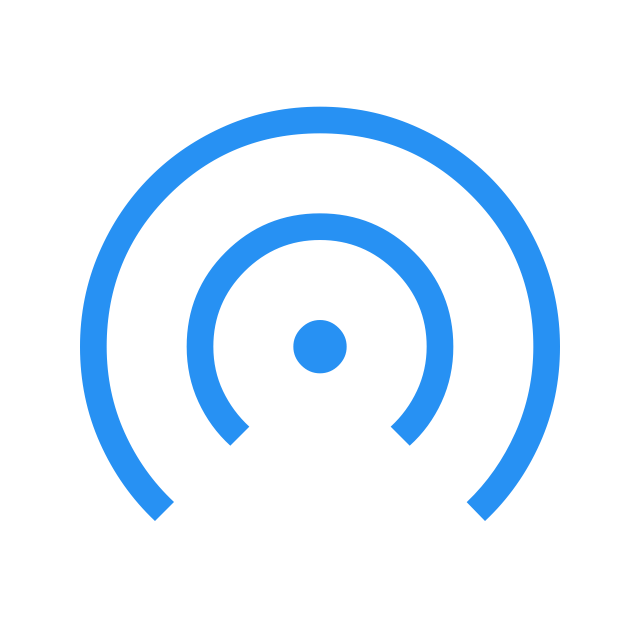 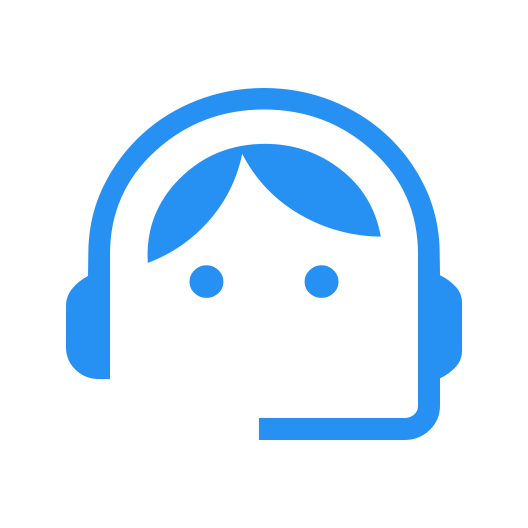 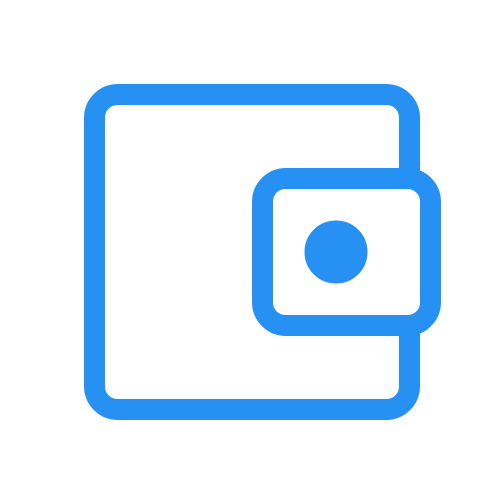 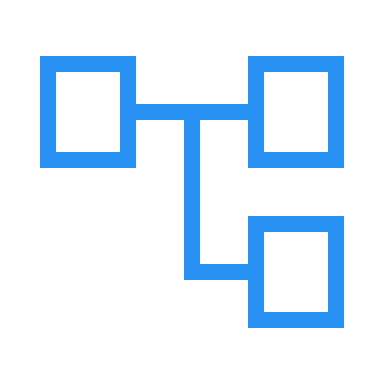 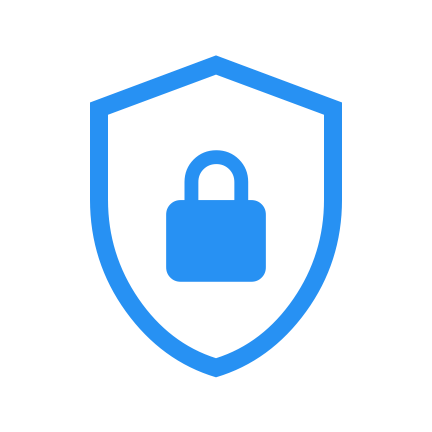 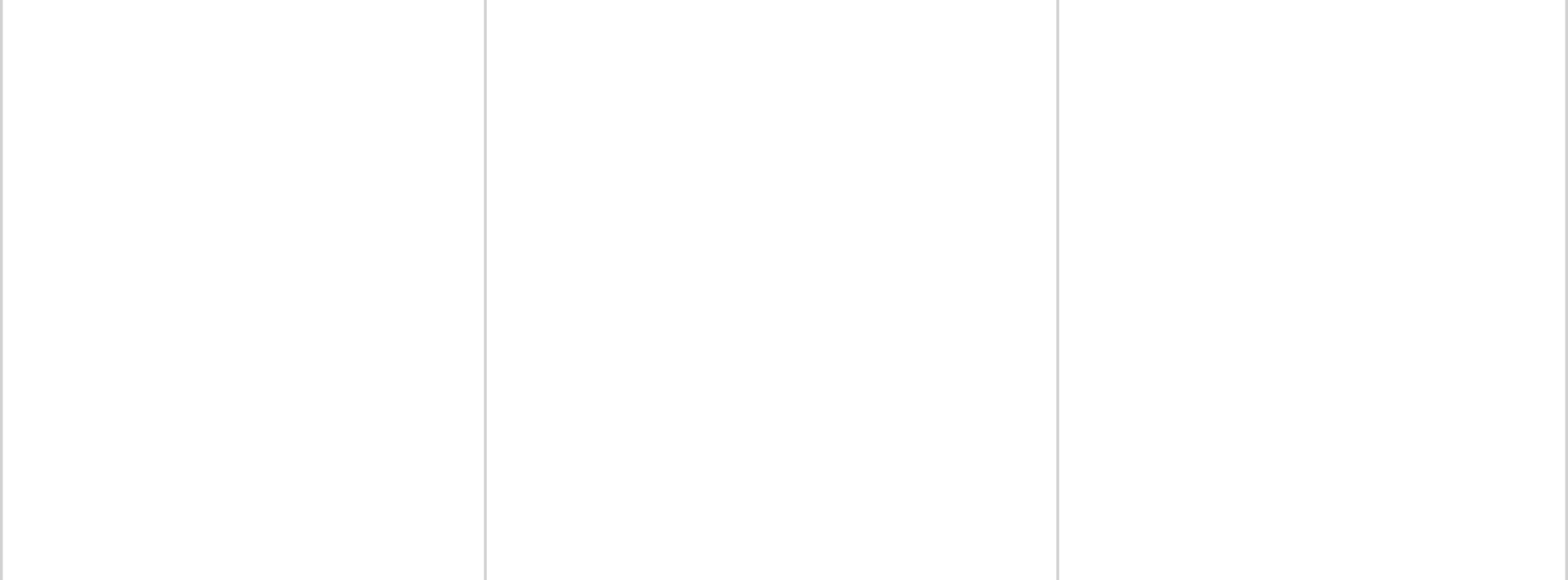 Sistema 100% Online.
Agiliza y Potencia Procesos de Atención.
Interconexión Inteligente y Eficiente.
Énfasis Jurídico.
Sistema de seguridad antifraude.
Nonecesita estampillas físicas.
Cumplecon los lineamientos de gobierno en línea y modernización de la Haciendapublica.
Evita filas en sala de atención.
Disminuyecostos y aumenta eficiencia en la atención de los usuarios y contribuyentes.
Sistema de pago conectado con webservices con el sector financiero.
Integración con todas las secretarias y entes institucionales que son parte del ente territorial.
Trazabilidad completa en el sistema para auditoria.
Puede configurar el 100% de los tramites y legalización de los documentos con todos los requisitos.
Evitatramitadores.
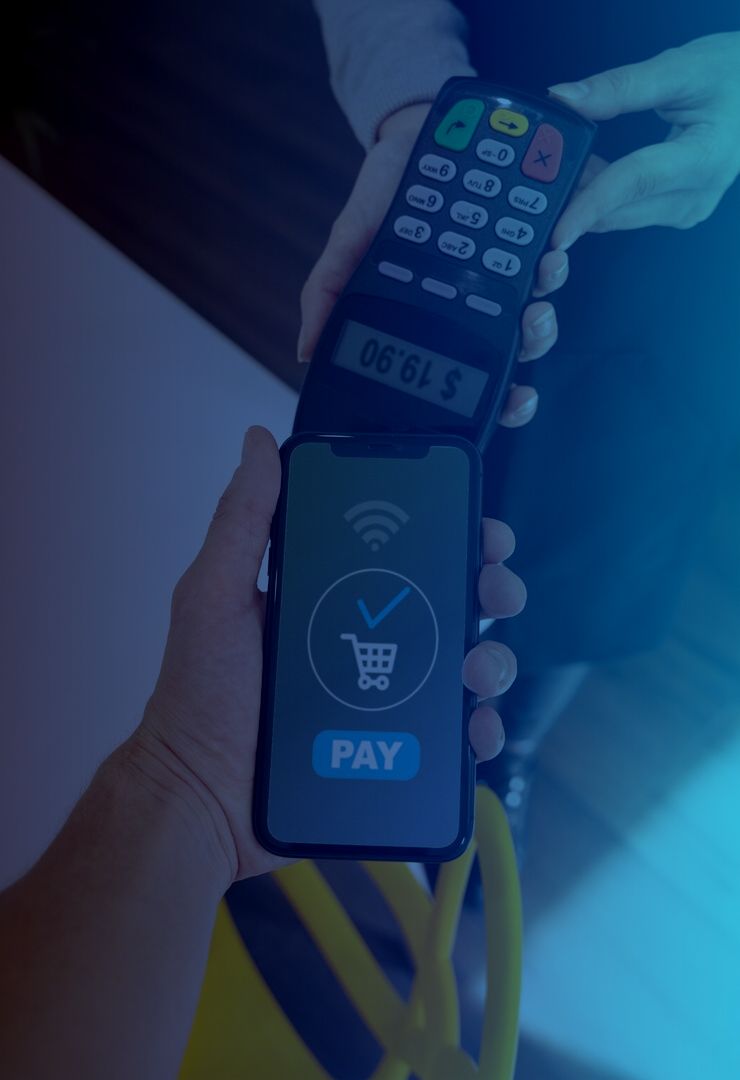 Beneficios Inmediatos
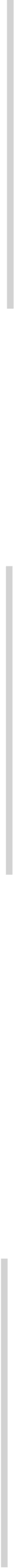 INTEGRACIÓN DE PAGO ELECTRÓNICO Y SISTEMAS FINANCIEROS (SAP)
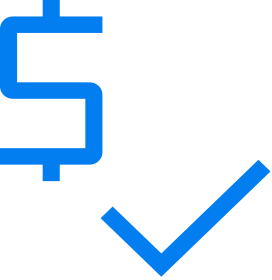 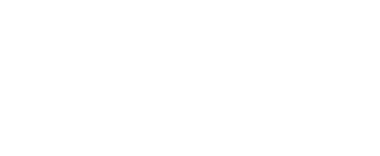 AUDITORIAS Y
VISIBILIDAD 360
MEDIANTE BI
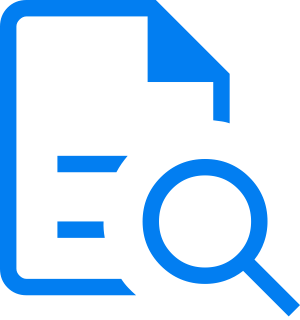 GESTIÓN DE PQRS
Gestión completa de cualquier solicitud de:
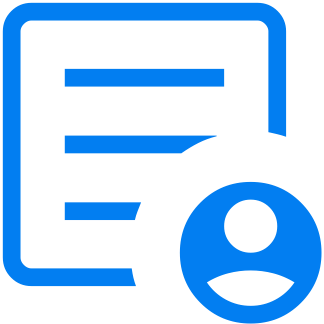 peticiones
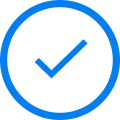 reclamos y sugerencias
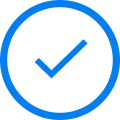 quejas
recursos de habeas data
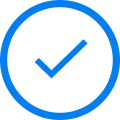 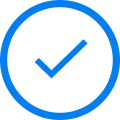 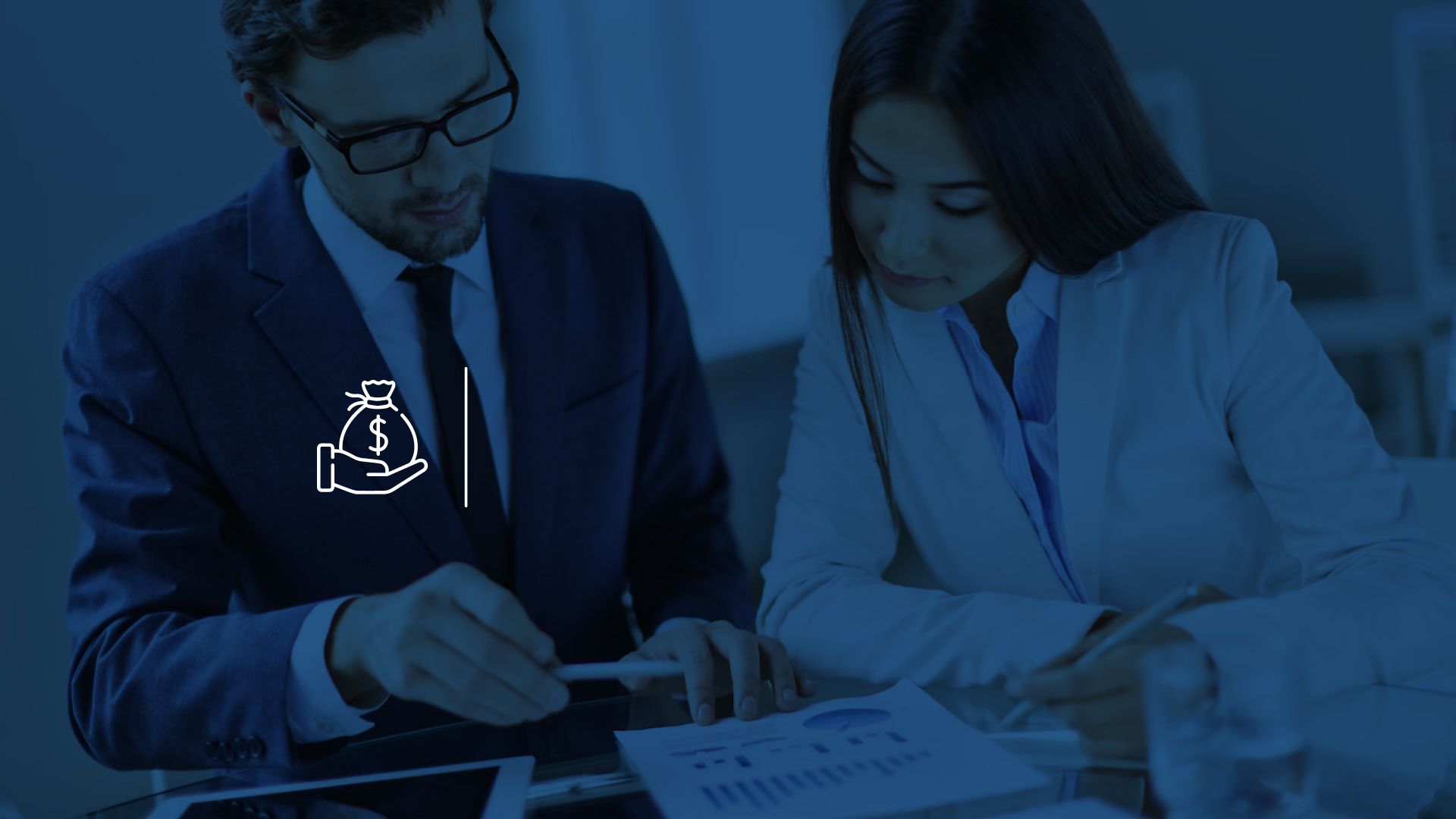 Gestión en
recuperación de cartera
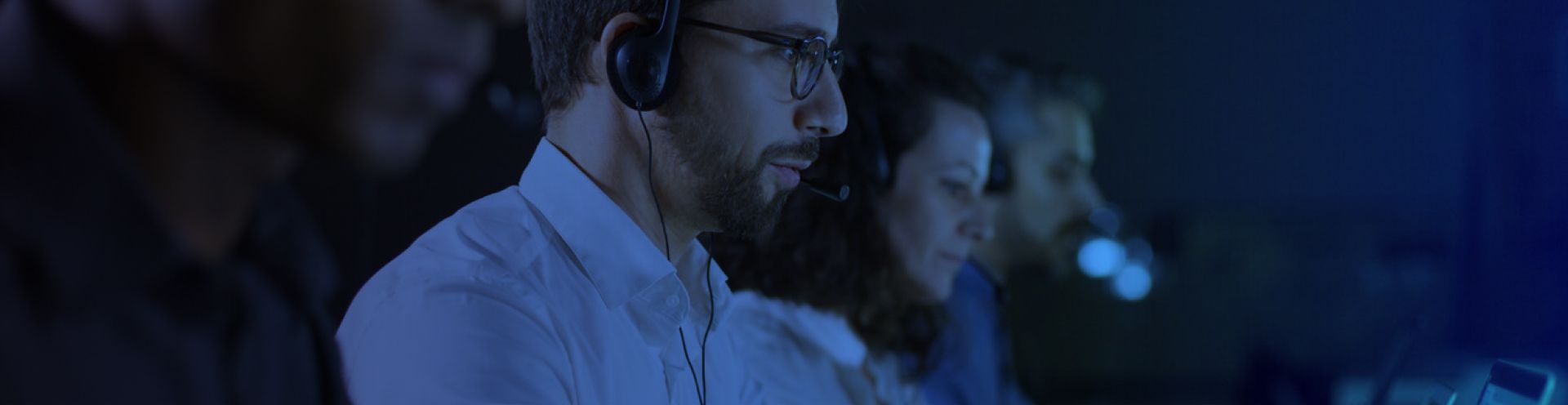 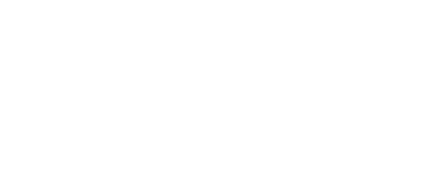 Nuestra
oferta
01
02
03
04
05
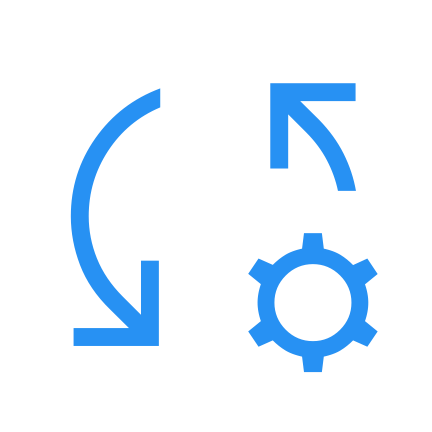 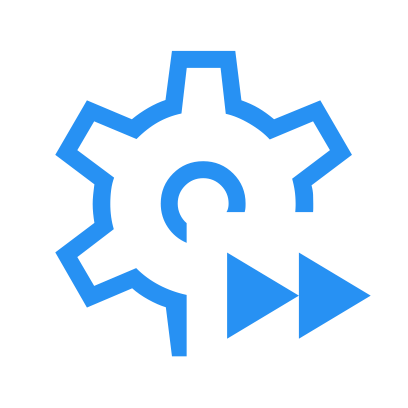 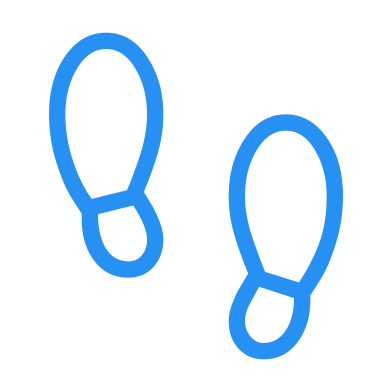 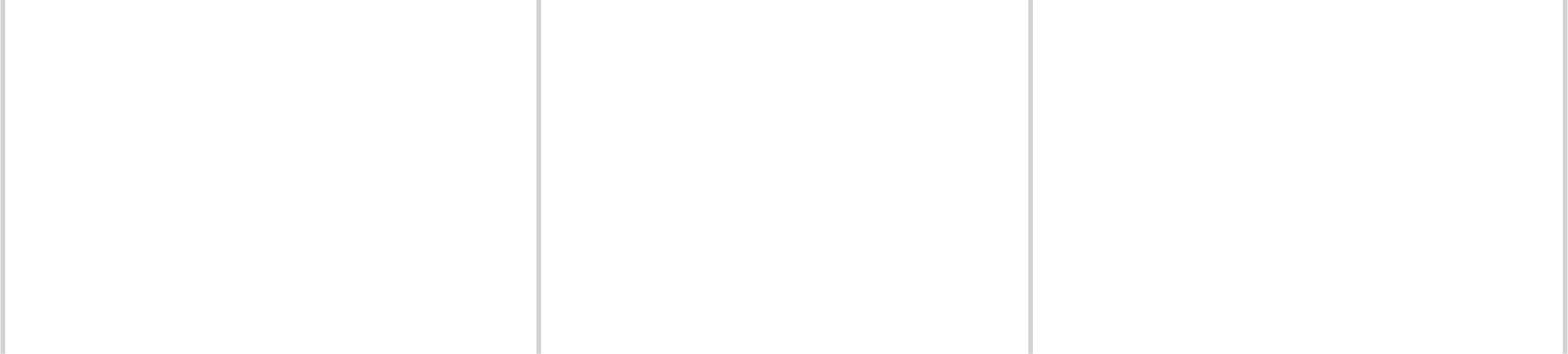 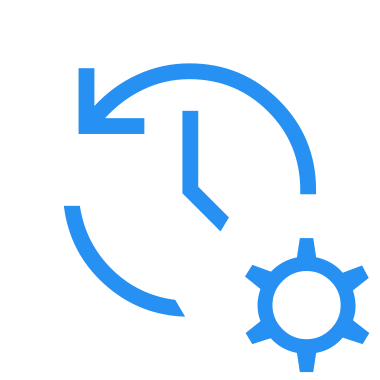 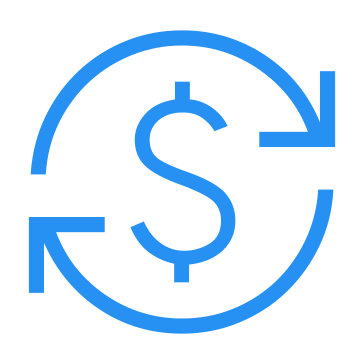 Transformacion digital y tecnologia de los procesos de manejo de cartera y recaudos
Optimizacion y eficiencia de la operacion
trazabilidad de la operacion
mejores tiempos de respuesta y eliminar errores
Aseguramiento de ingresos
+ Calidad y servicio paralos ciudadanos
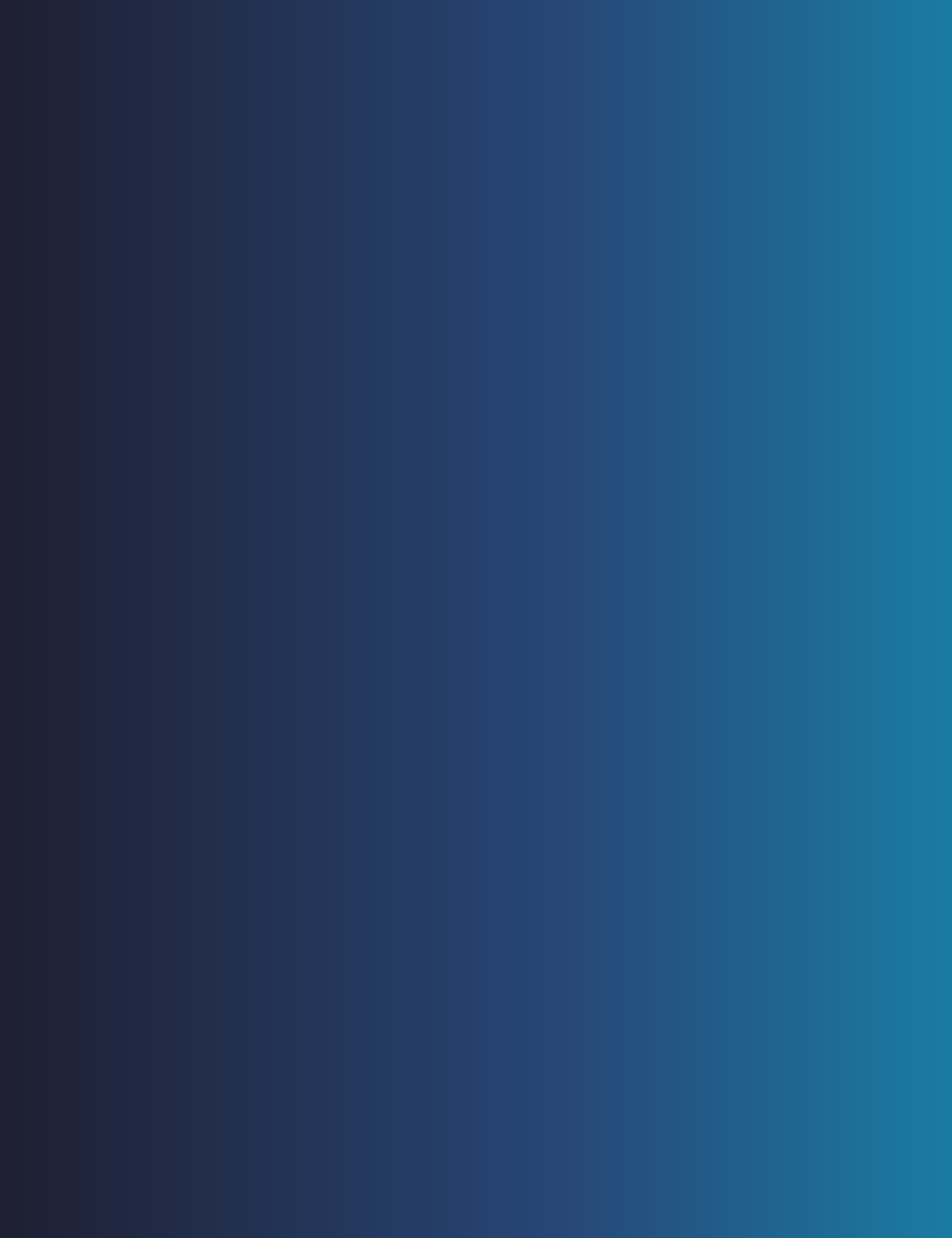 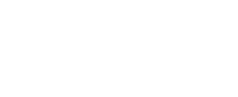 ANÁLISIS DE LA CARTERA
Cómo lo hacemos ?
Diagnóstico
Análisisde Antigüedad
Estudiode Documentación (soportes)
Definiciónde Etapas del Cobro coactivo
Segmentaciónde la cartera
01
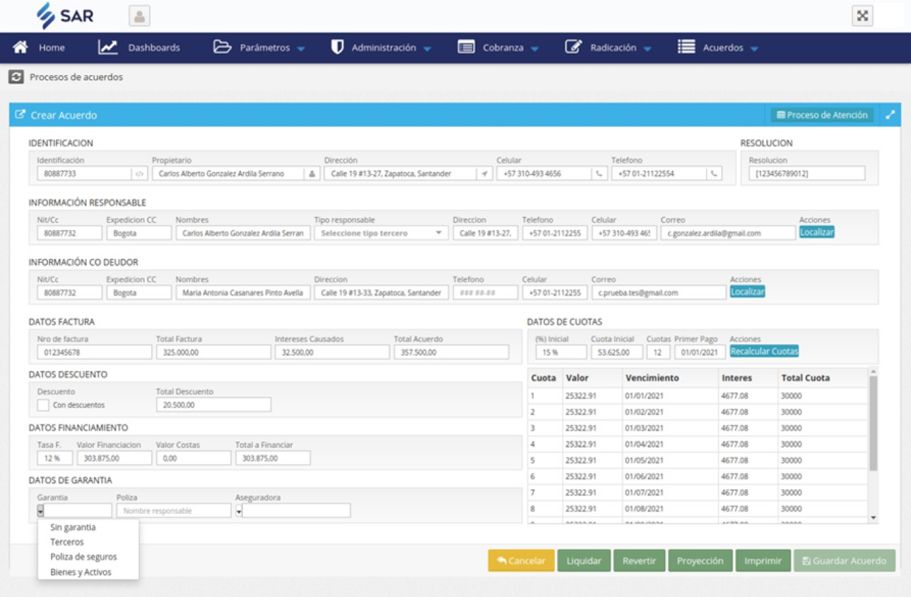 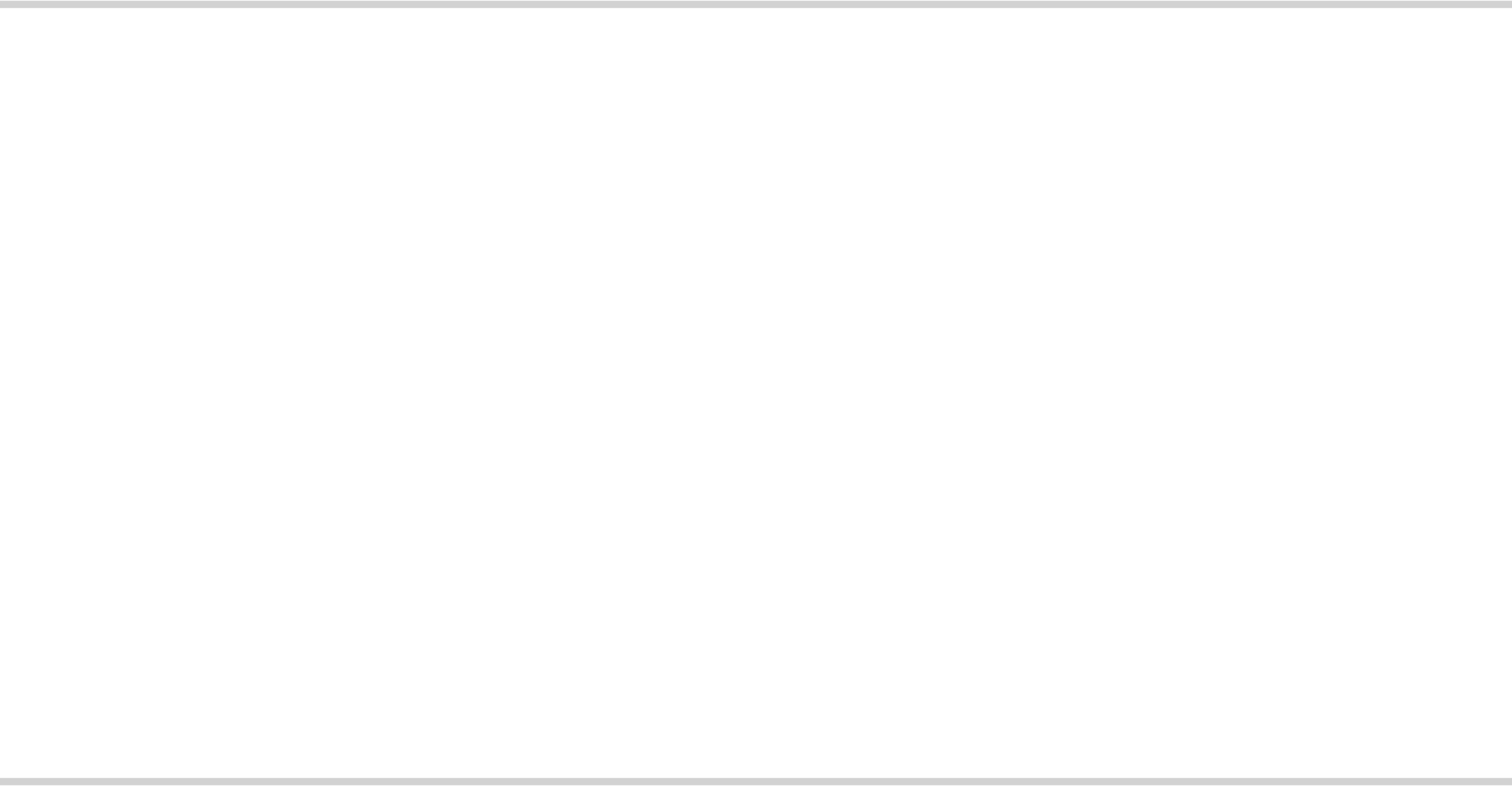 COBRO PERSUASIVO
02
Generaciónde Cartas de Cobro
Impresiones
Avisode cobro
Correo, SMS, Email y Chat
03
COBRO COACTIVO
Sustanciaciónde recursos
Expedientes Virtuales
Acuerdosde Pago
Mediosde pago
ActosAdministrativos de Cobro
Embargos
Correos Físicos Certificados
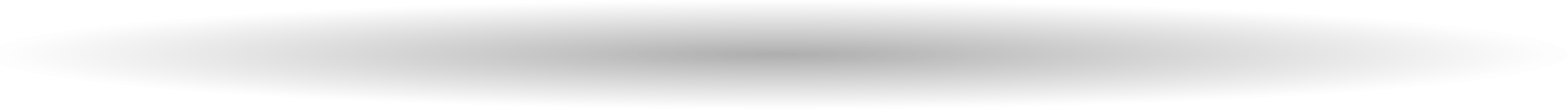 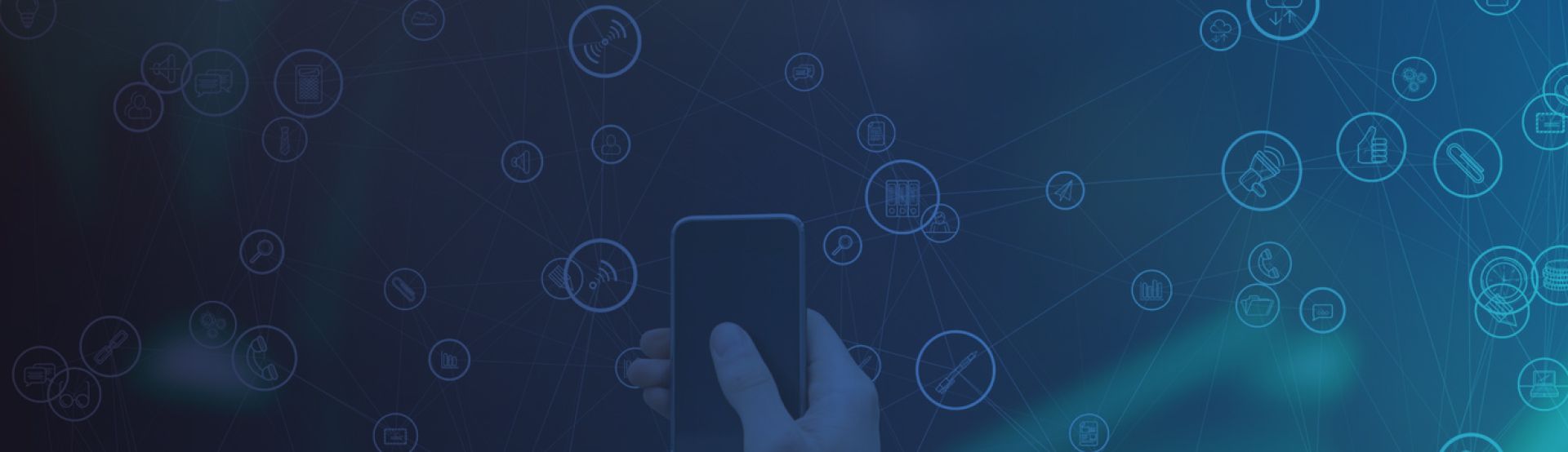 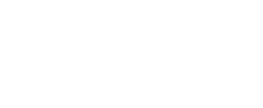 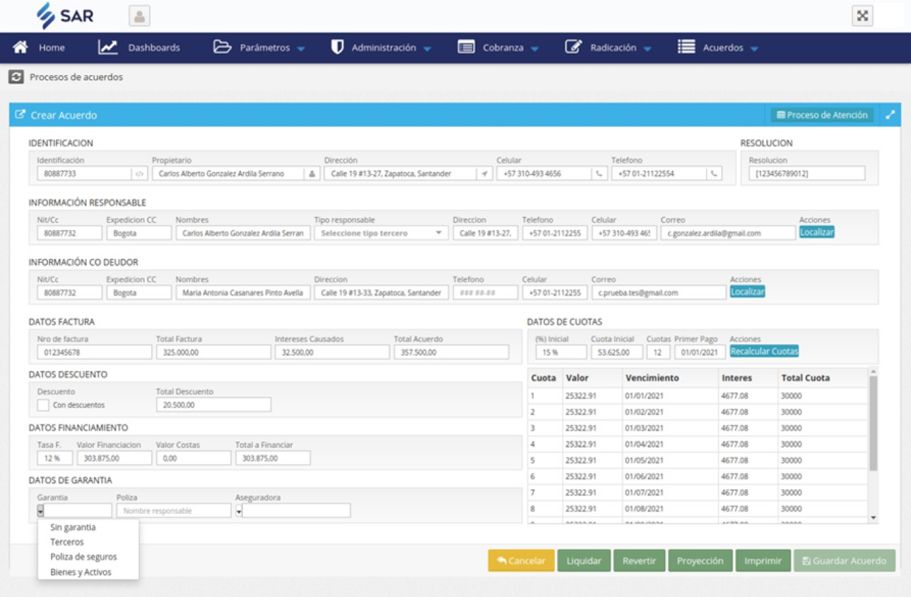 Cómo 
lo hacemos ?
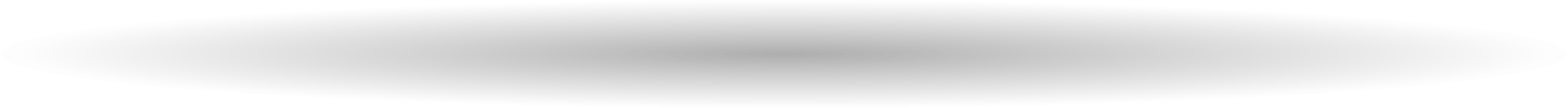 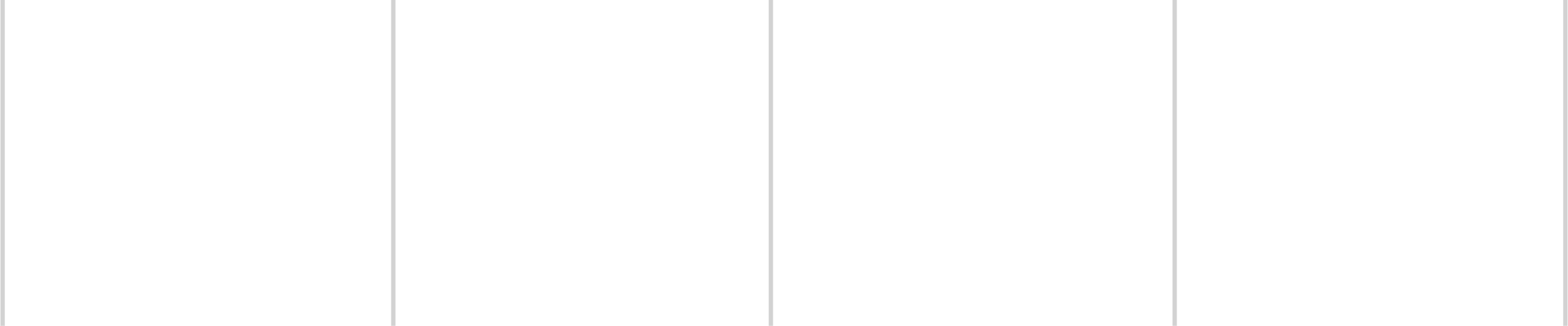 01
02
03
04
05
06
ANÁLISIS
DE LA CARTERA
COBRO 
PERSUASIVO
COBRO
COACTIVO
EXPEDIENTE
CONSULTAS
LIQUIDACION
Tablas de vida
Foliado digital
Encriptación
Marca de agua
Porcartera
Pordeudor
Poracuerdo
Etc.
Diversosmecanismos de Pagos
Facturas
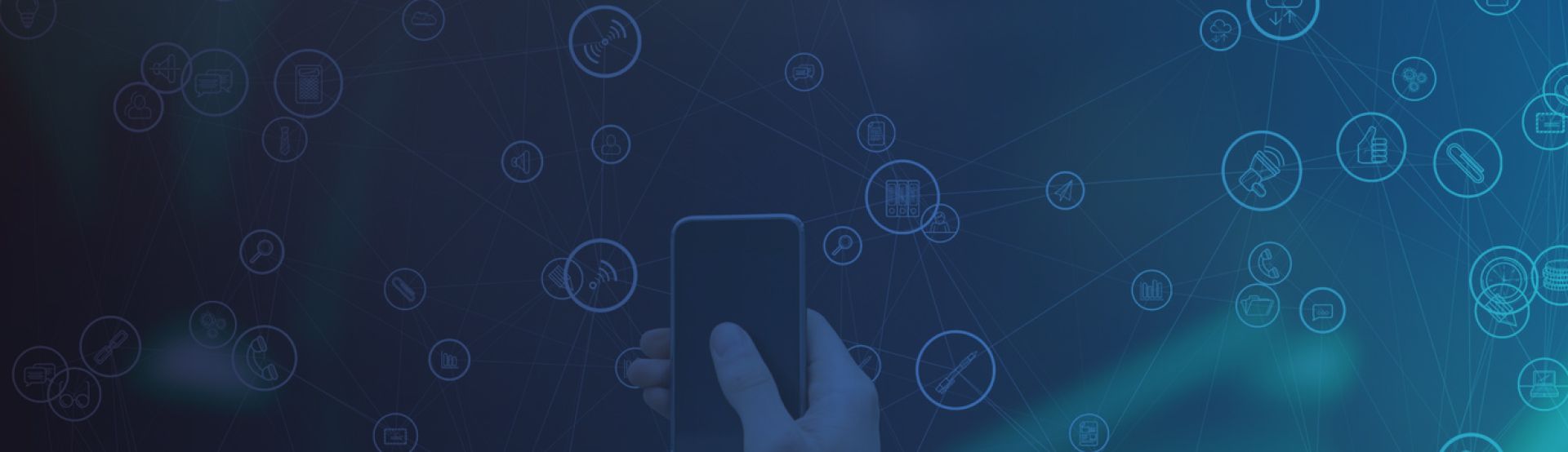 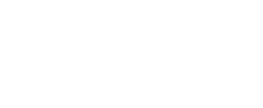 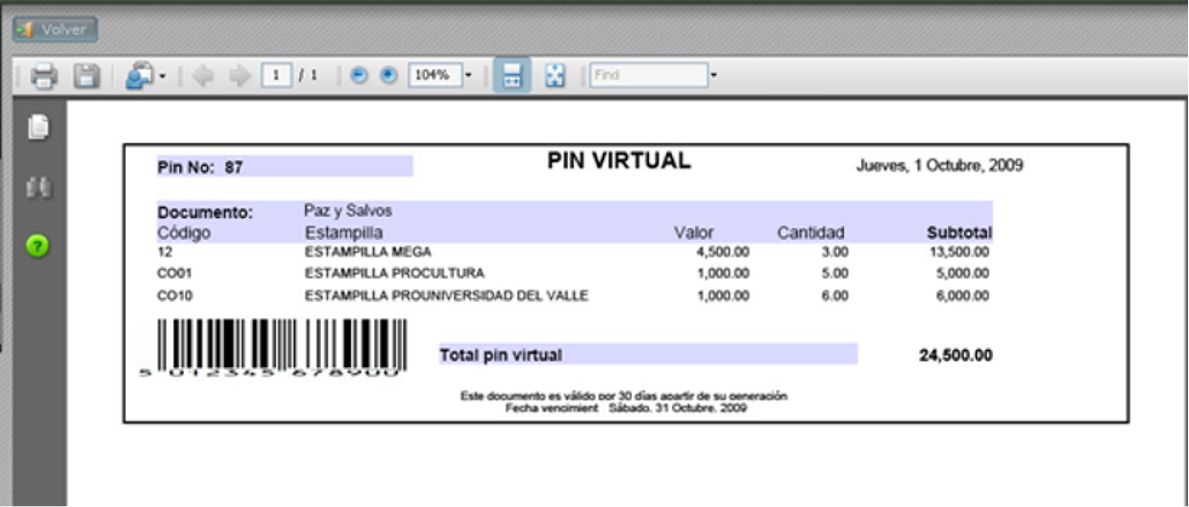 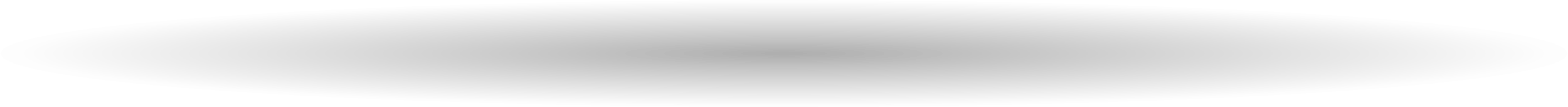 Estampilla Virtual
De la contribución de EstampillasFísicas se propone la implementación de un sistema que permita reemplazarlas por una virtuala través de un PIN,todo lo cual, permita que el Departamento logre y obtenga mayor y mejorcontrol  a la problemática  que hoy aqueja en cuanto a la evasión eintermediación que hoy se tiene para este tema.
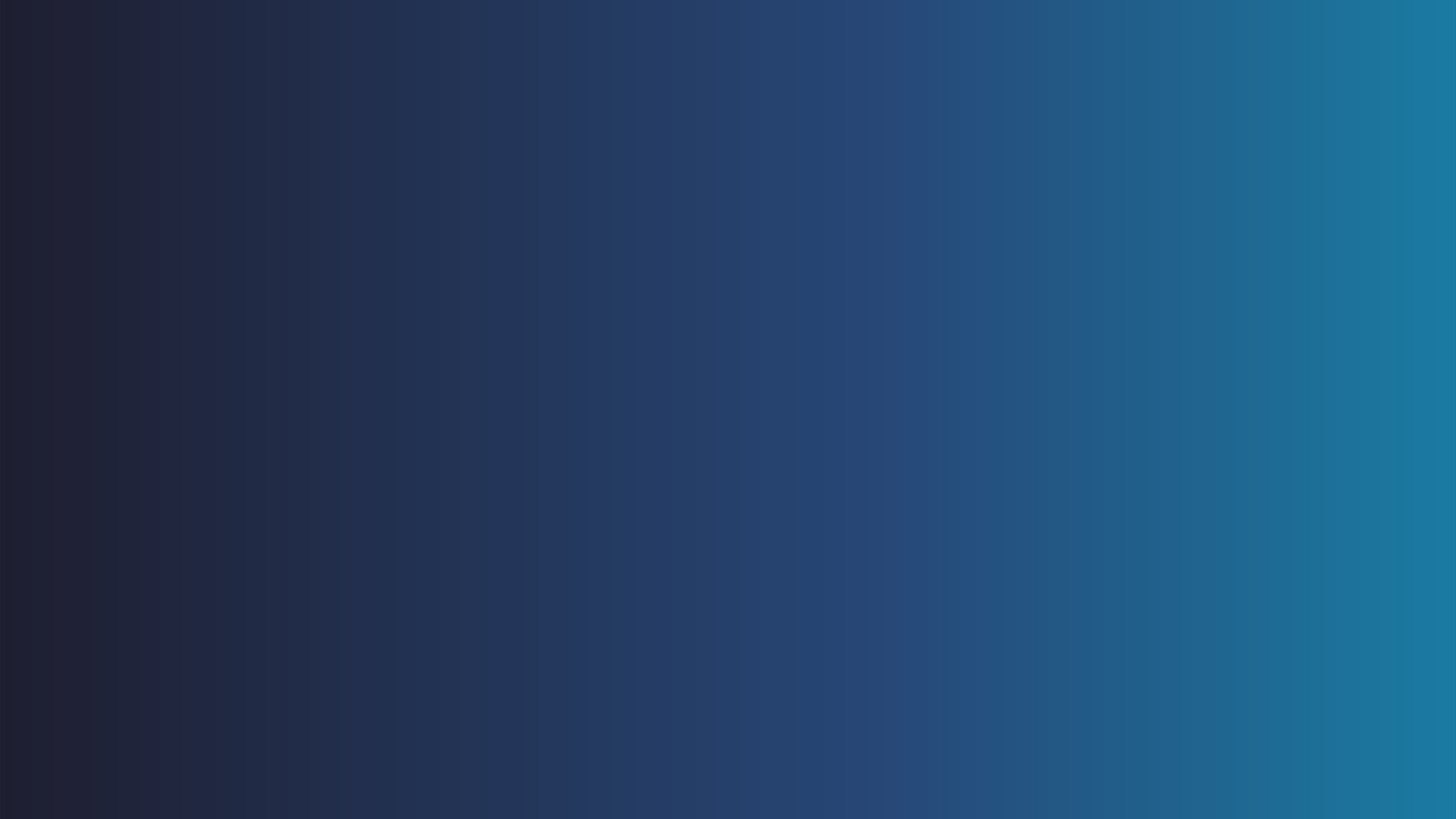 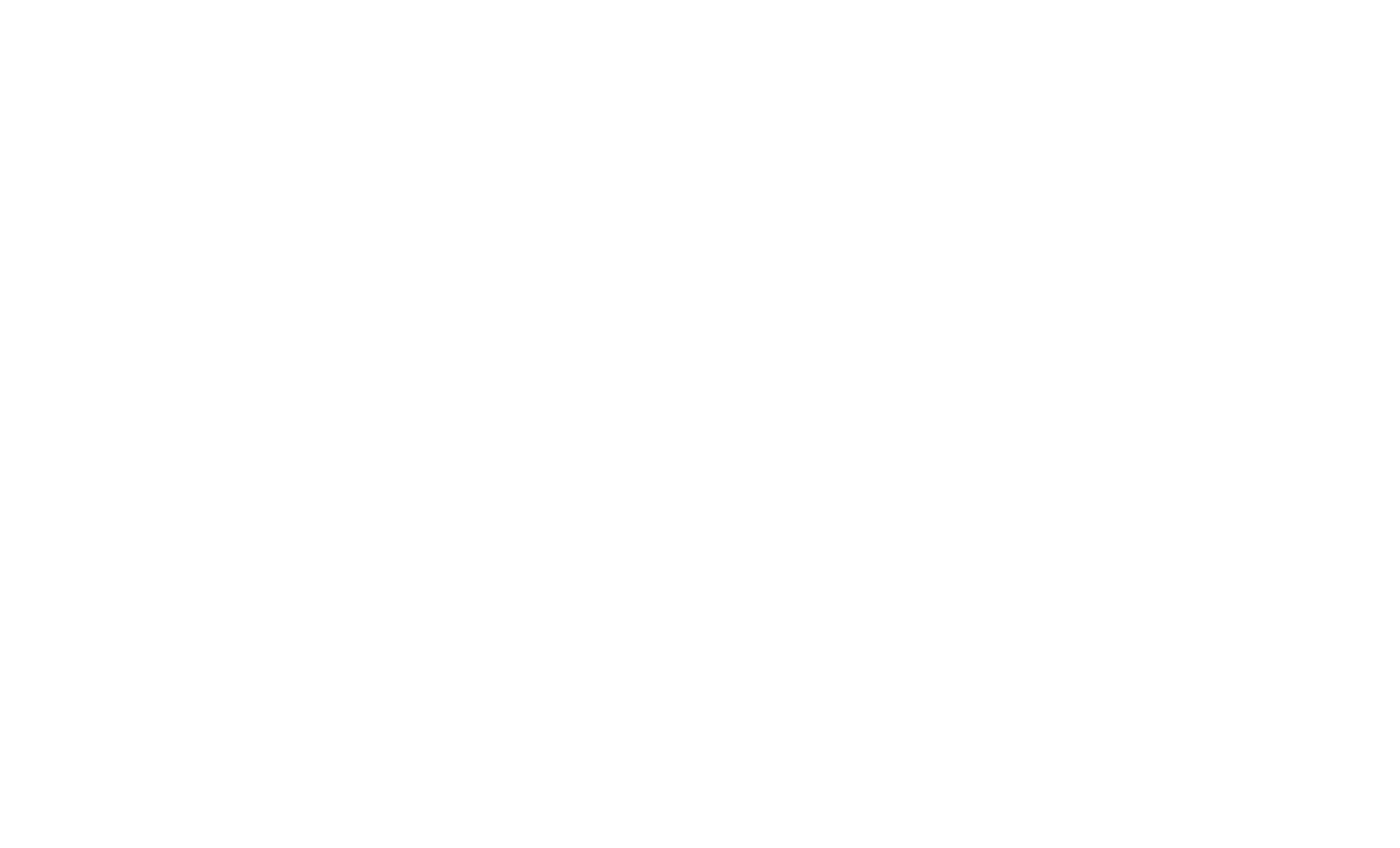 Contáctanos
Transformamos desafíos en
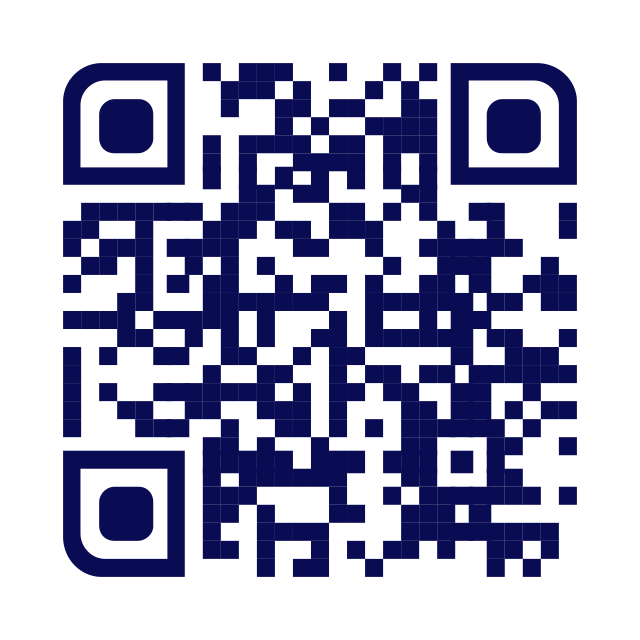 oportunidades innovadoras.
www.ita-sa.com